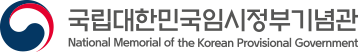 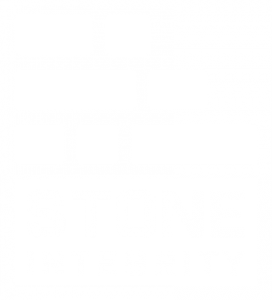 국립대한민국임시정부기념관 사이버기념관 구축
사이버기념관 화면 기능 설명
2022년 09월 30일
STONE INTEGRITY
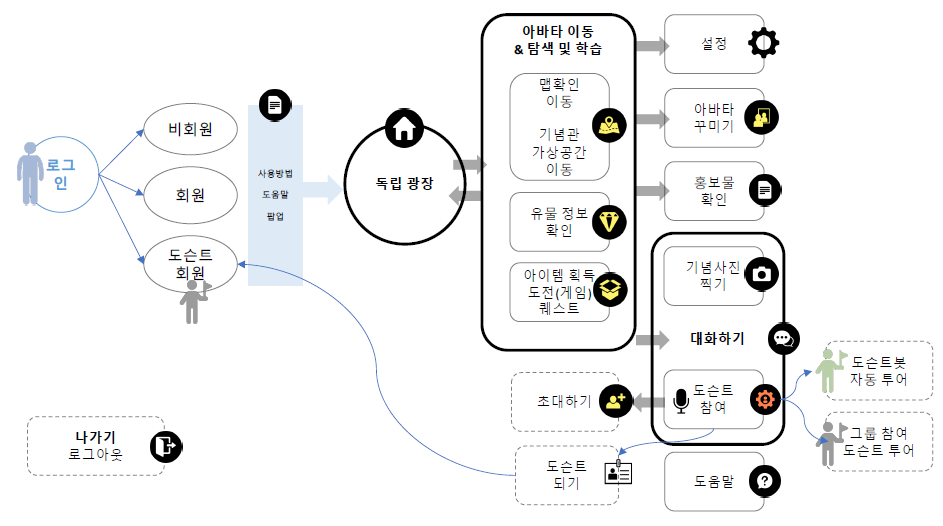 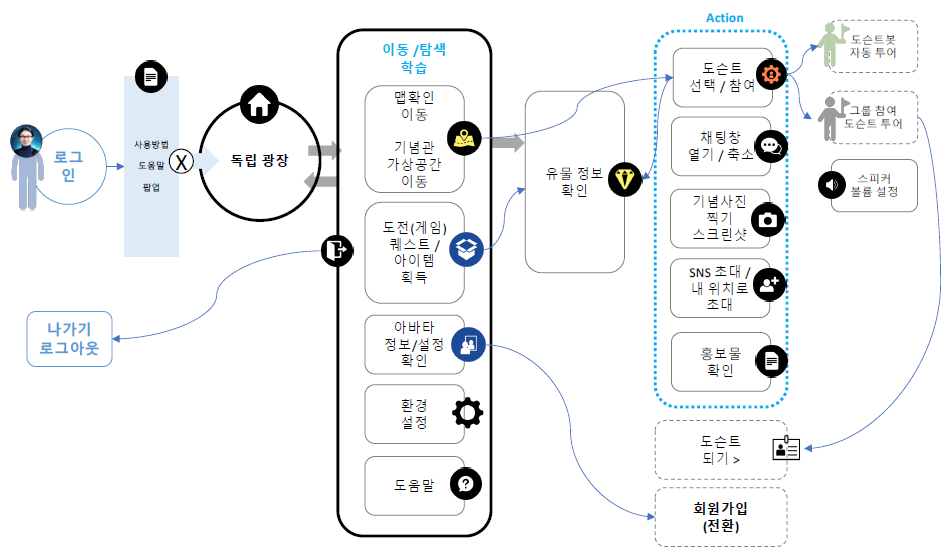 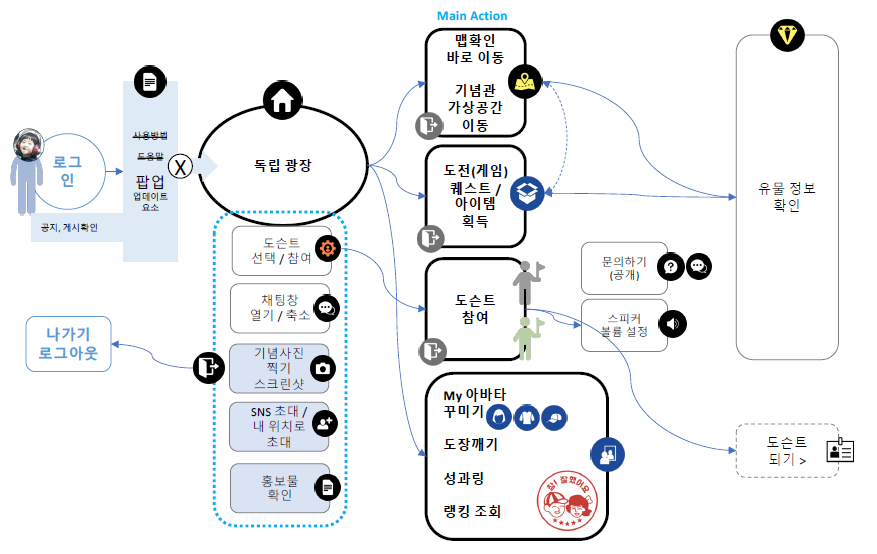 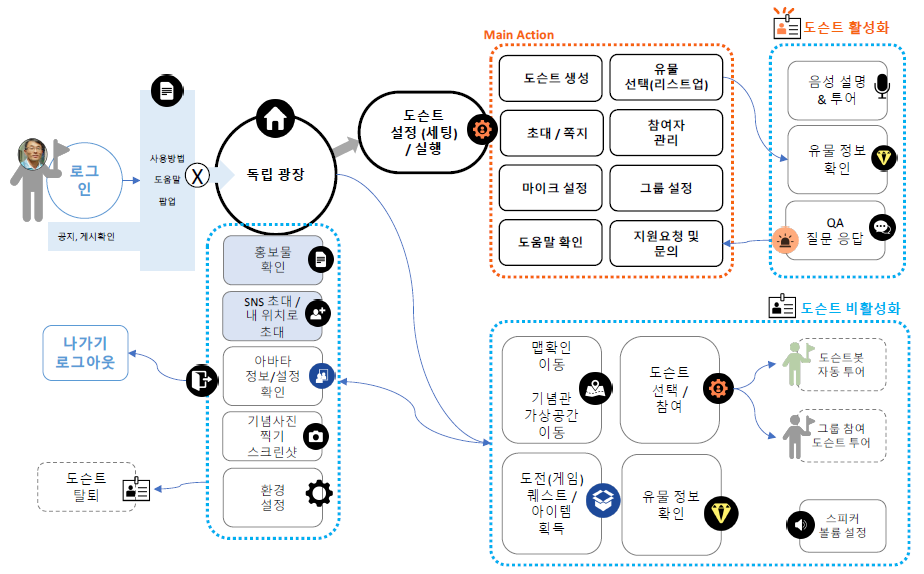 1
2
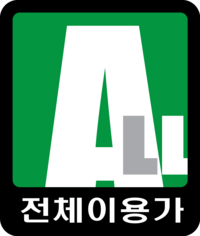 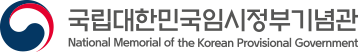 그날, 대한민국 독립군
하나가 되다
한국광복군 창설
가입되지 않은 회원정보입니다. 회원 가입을 진행하시겠습니까?
임시정부 사이버기념관에
방문을 환영합니다
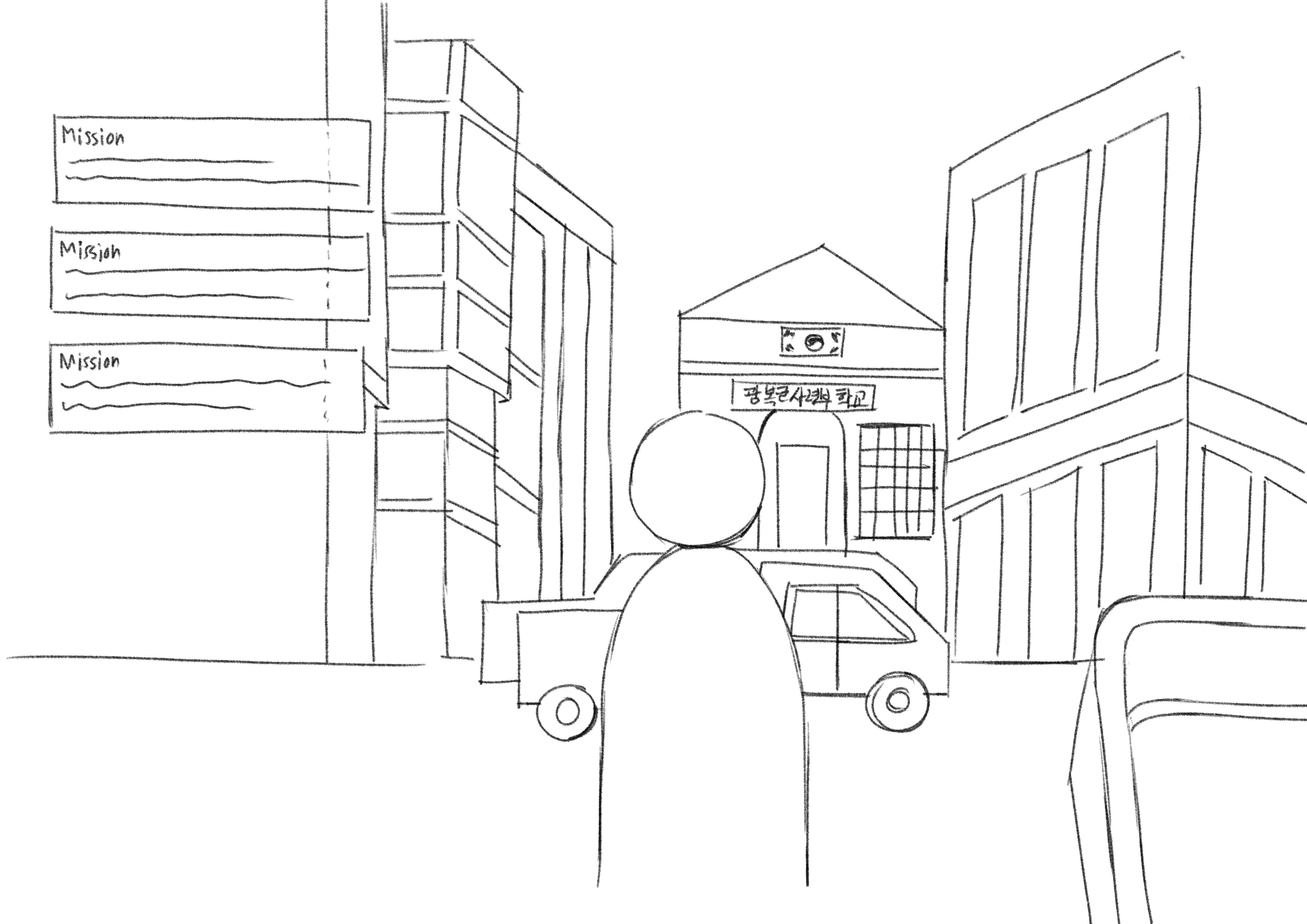 처음 오셨나요? 안내 영상 ►
취소
확인
비회원
입장
회원
입장
도슨트 회원
입장
ㅁ 아이디 저장
아이디.비밀번호 찾기
회원 가입
김구님의 도슨트가 곧 시작합니다.
광장이 복잡할때 이용 방법
윤봉길 도시락 아이템을 선사합니다.
자동으로 둘러보기
오피셜 정보 및 현재 라이브 안내 정보를 섞어서 제공
실시간처럼 자동 스크롤 업데이트 티커 방법으로 노출
홈페이지
이용약관 및 정보제공 동의
제언 및 문의
로그인 우측주요 장면 + 카피 + 후킹 요소
롤링 제공 or 방문시 랜덤 뷰
아이디 찾기
⤬
⤬
비밀번호 찾기
비밀번호 변경
본인 인증
인증번호 전송
01012345678
비밀 번호를 변경하려면 아래와 같이 입력해주세요.
영문자, 숫자, 특수문자를 포함하여 8자 이상
본인 인증
인증번호를 입력해주세요
확인
02:55
1
인증번호를 받지 못하셨나요?
인증번호 전송
01012345678
현재 비밀번호
X
현재 비밀번호를 입력해주세요
새 비밀번호를 입력해주세요
새 비밀번호를 다시 입력해주세요
확인
확인
확인
인증번호를 입력해주세요
확인
휴대폰 번호 재전송
02:55
⤬
⤬
인증번호 재전송
*휴대폰 번호를 다시 확인해주세요.

통신사의 사정에 다라 전송이 다소 늦어질 수 있습니다. 
인증번호가 오지 않는다면, 재전송을 선택해주세요.
인증 번호를 받지 못하셨나요?
2
새 비밀번호
취소
가입한 이메일로 새 비밀번호를 전송했습니다.
가입하신 이메일을 입력해주세요.
새 비밀번호를 보내드립니다.
가입한 이메일 정보가 없습니다.
새 비밀번호 확인
확인
확인
본인 인증
3
01012345678
인증번호 전송
비밀번호 변경
임시 비밀번호 전송
4
인증 완료
012345
인증번호를 받지 못하셨나요?
5
6
이용약관 및 정보제공 동의
약관 제공
확인하였습니다
⤬
회원가입(일반)
사용 가능한 아이디입니다.
기본 정보
확인
2
*아이디로 사용할 이메일을 입력하세요
1
*사용 가능한 아이디 입니다.
*비밀번호를 입력해주세요
*비밀번호
*아이디
⤬
8자리 이상
중복체 크
*이메일
이미 사용중인 아이디입니다.
@
직접입력                          ▼
4
*아이디와 달라도 됩니다.
확인
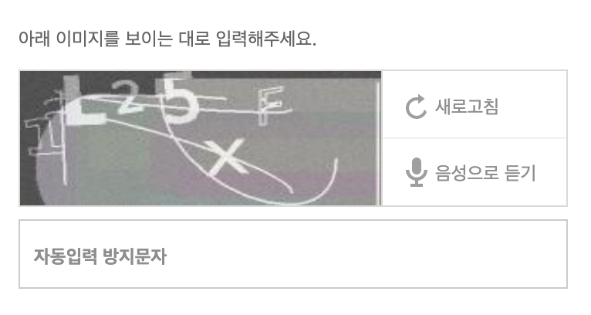 5
⤬
비밀번호는 8자리 이상 영문대소문자, 숫자, 특수문자 조합하여 8자리 이상이여야 합니다.
확인
14세 미만 동의여부
6
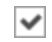 확인
약관동의
⤬
모든 약관을 확인하고 전체 동의합니다. (전체 동의 시, 선택 사항도 포함됩니다.)
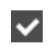 7
이메일을 입력해주세요.
(필수) 이용 약관       보기>
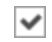 (필수) 개인정보 수집 및 이용 동의       보기>
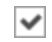 확인
가입 하기
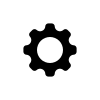 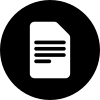 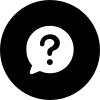 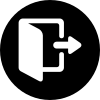 1
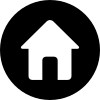 사이버 기념관에 꼭 방문하여 임시정부 유물과 도장깨기를 완수하세요.
유물정보를 확인한 후, 다른 시대 퀘스트로 가 볼 수 있어요.
홈 : 독립광장으로 언제든 돌아 올 수 있어요.
화면 밝기나 전체 설정을 할 수 있어요,

주요 업데이트 사항을 알 수 있어요.

사용방법을 모를때는 도움말을 활용하세요.

나가기 시, 자동 로그아웃됩니다.
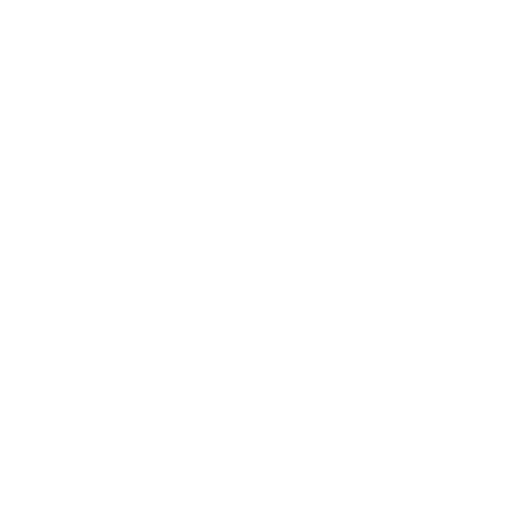 도슨트봇과 함께 투어해보세요.
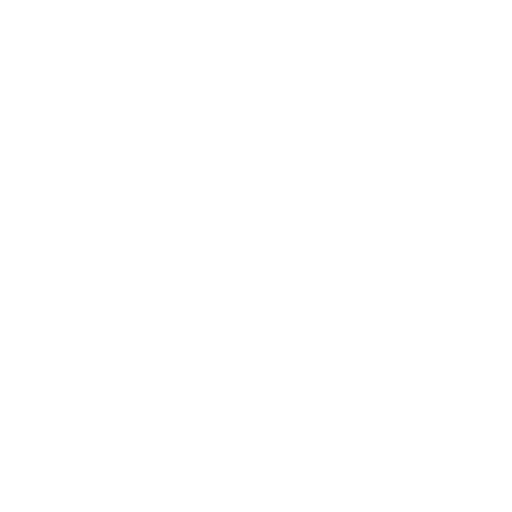 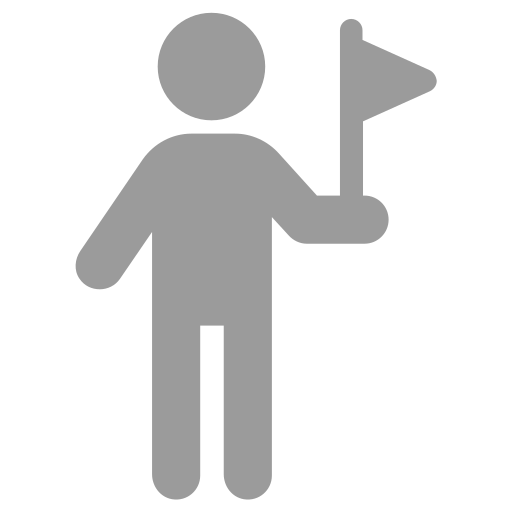 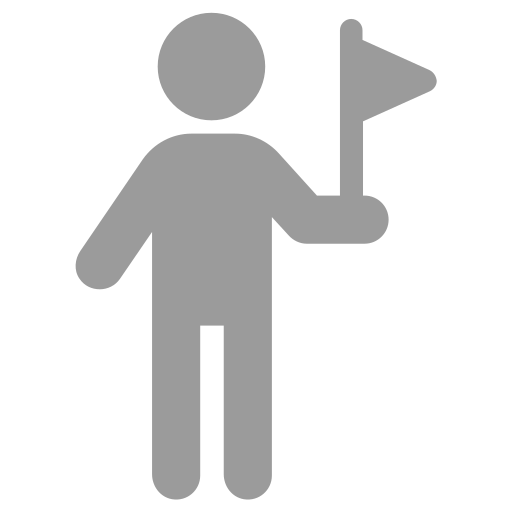 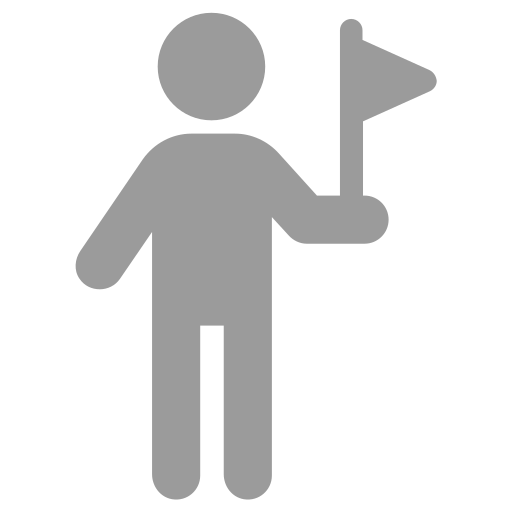 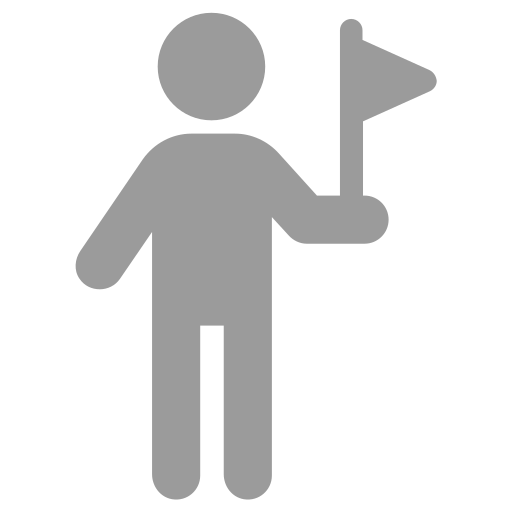 도슨트 휴먼은 우리학교 선생님이 될 수 있고, 나도 도슨트가 될 수 있어요.
곧곧에 홍보물을 확인해보세요.
이벤트나, 유익한 영상이 제공됩니다.
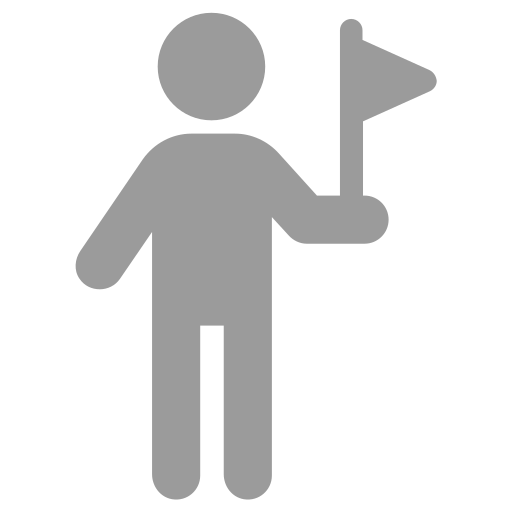 5. My아바타 꾸미기를 해보세요
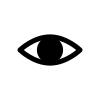 6. 전체 유물 정보 확인하고
 사이버 기념관으로 바로 이동하여 유물을 확인할 수 있어요
1
광장에서는 채팅,스냅샷, 이동, 도슨트 선택을 할 수 있어요
7. 획득한 아이템을 확인하거나, 퀘스트를 방문하여 도장깨기를 완성해보세요.
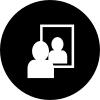 8
5

6


7


9
8. 이동방법은 화살표나 방향키로 가능해요
눈을 눌러 보는 시점을 전환해보세요.
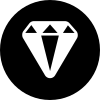 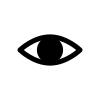 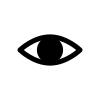 기본3인칭
1인칭
3
1
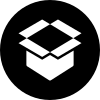 9. 현재 위치와 지도를 열거나 축소할 수 있어요.
맵에 위치를 클릭하여 바로 이동할 수 있어요.
기본 조작 및 사용 방법
X
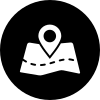 닫기
다음부터는 안볼래요
>
2
mobile : #UI _ 독립 광장
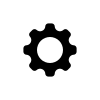 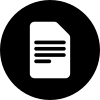 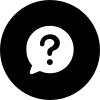 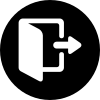 0001 | US-03-0003
전체 공지
전문 도슨트 투어를 언제든지 시작해보세요
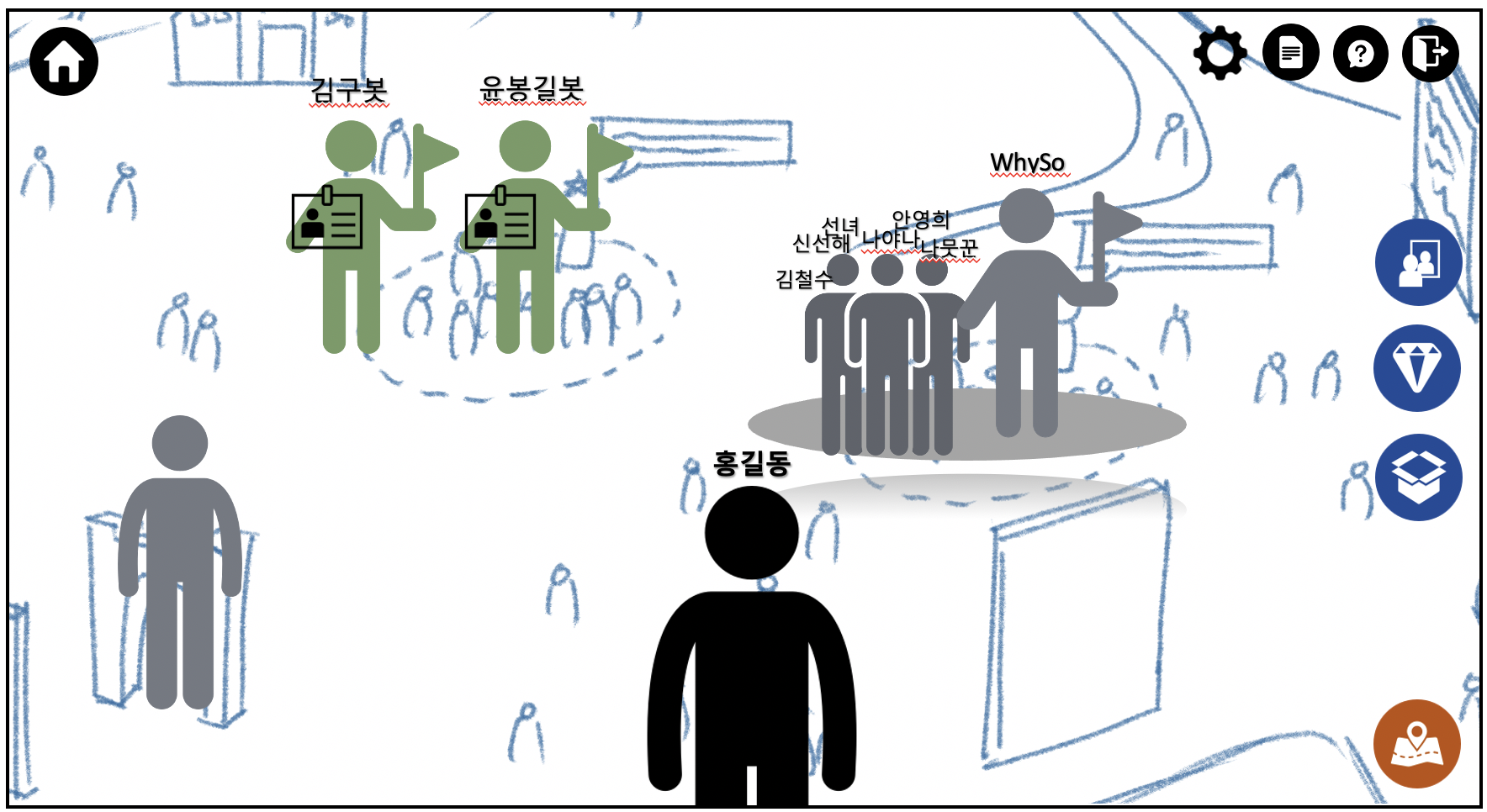 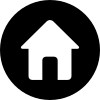 곧 출발~
윤봉길봇
김구봇
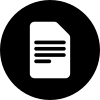 광장 안내
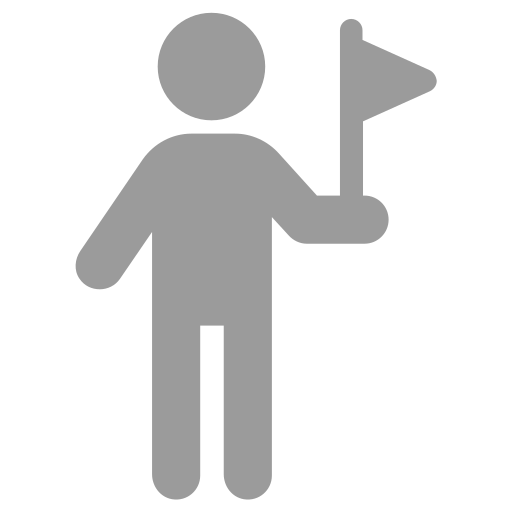 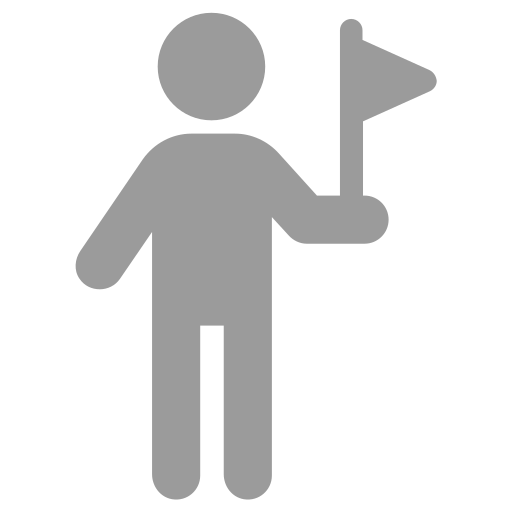 WhySo
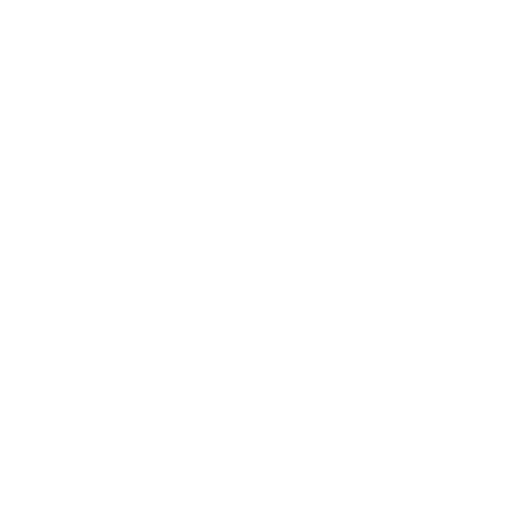 김구 도슨트봇이 업데이트되었습니다. 언제나 출발 가능!
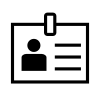 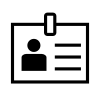 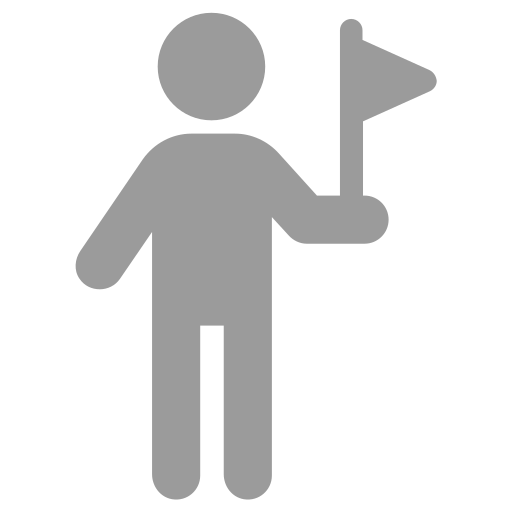 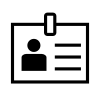 안영희
총 000개의 공간이 있습니다.
이곳에는 모두 0000개의 유물, 획득용 특별한 00개의 아이템
도장깨기 0번째 0개의 스탬프를 찾아 출발!
선녀
임시정부기념관  ▼
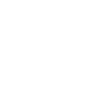 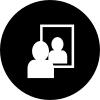 나야나
신선해
나뭇꾼
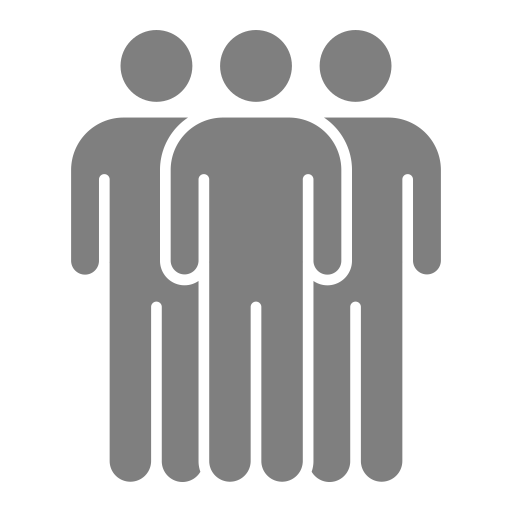 김철수
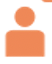 하이! 길동이 와써? 같이 김구님 도슨트 듣자
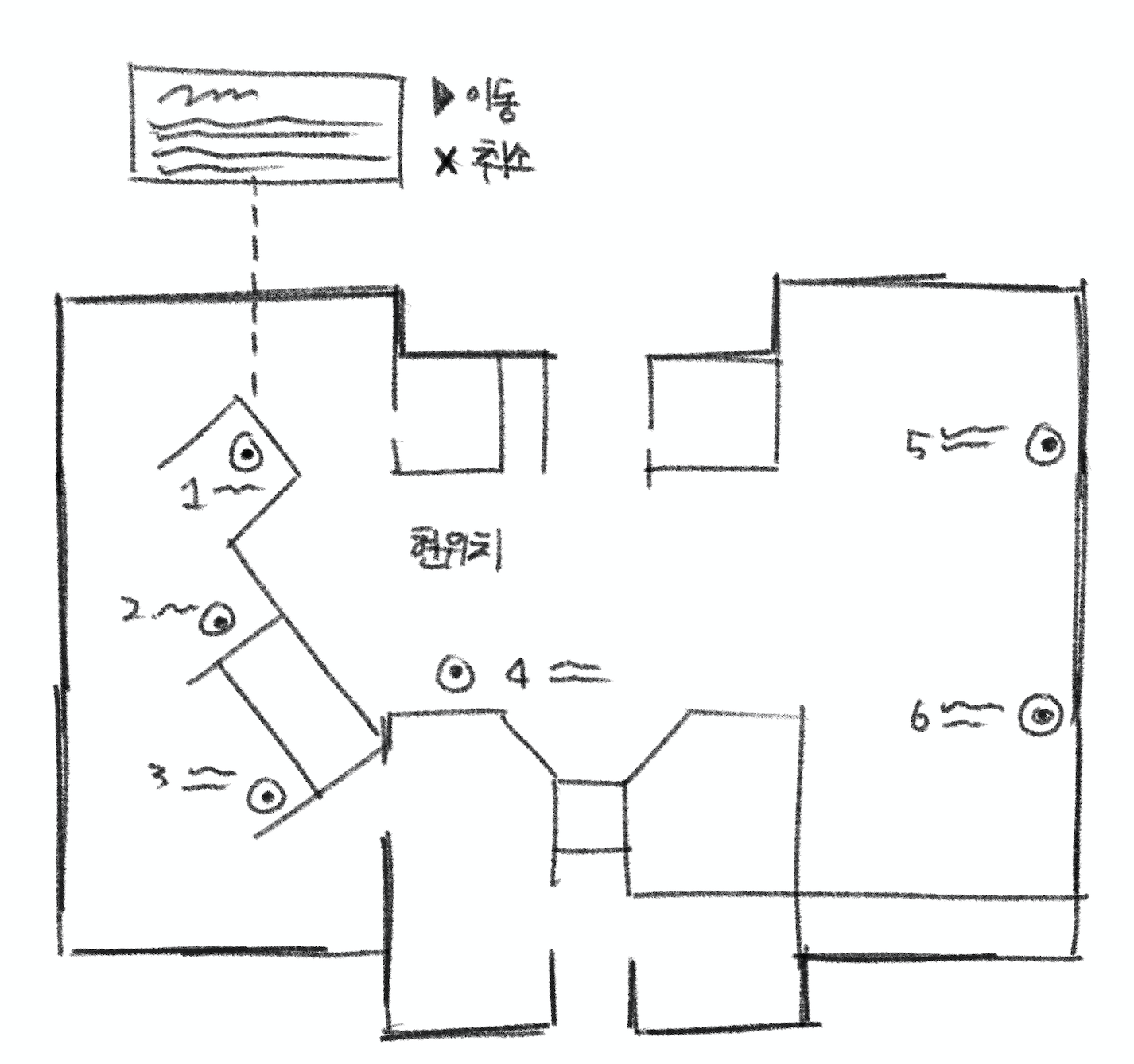 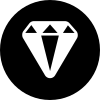 우리나라 임시정부에 대해서 직접 알아 봐야지!
다시 안보기
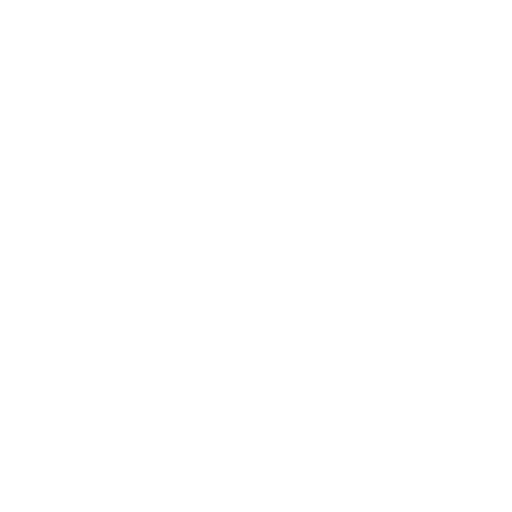 율곡님만세
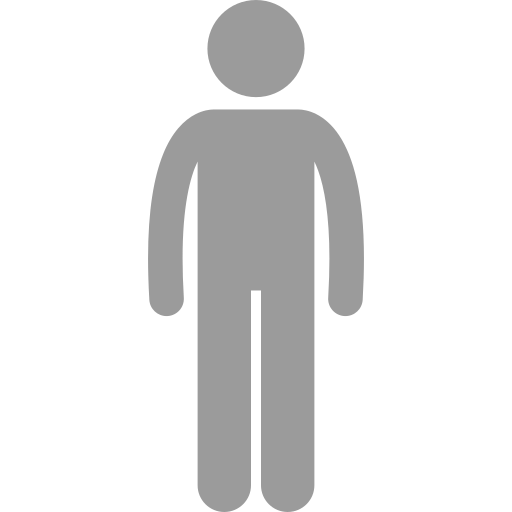 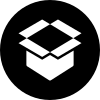 홍길동
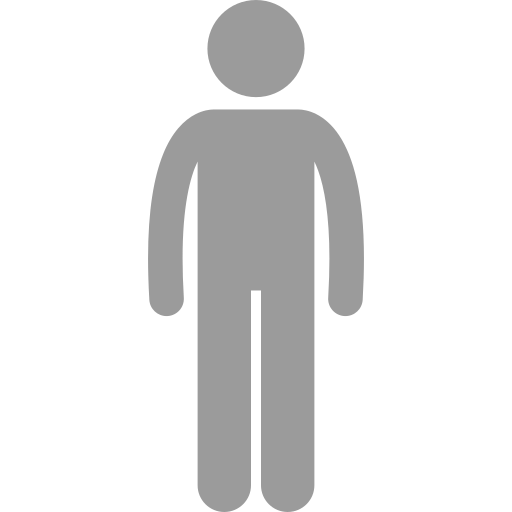 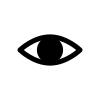 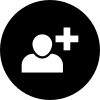 1
총 000개의 스팟
이곳에는 모두 0000개의 유물
획득용 특별한 00개의 아이템
도장깨기 0번째 0개의 스탬프
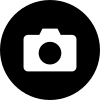 2
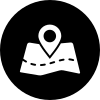 1
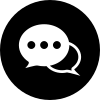 메시지를 입력하세요
맵
목록
나를 향해 이야기하는 경우 말풍선 컬러로 인지 할 수 있음
입장하면 광장 내 랜덤 위치
내 뒷모습이 보이는 3인칭 시점(기본)
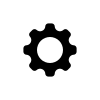 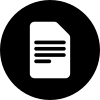 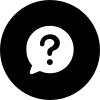 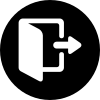 1
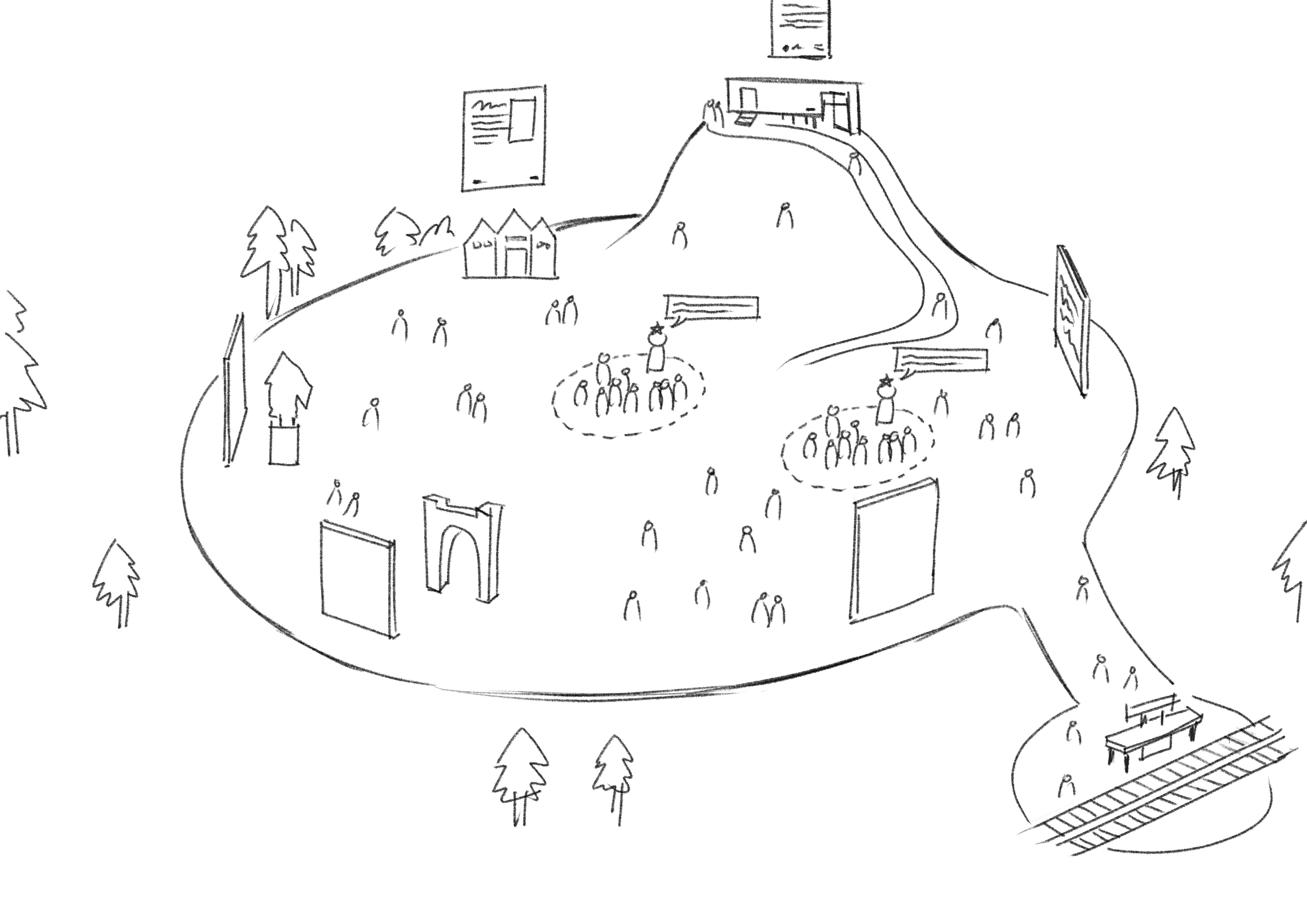 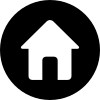 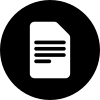 광장 안내
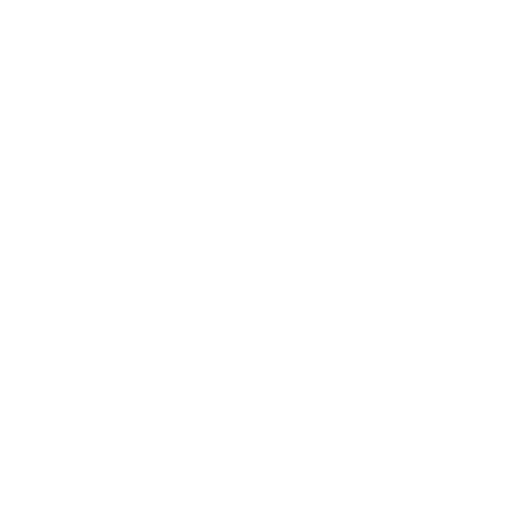 김구 도슨트봇이 업데이트되었습니다. 언제나 출발 가능!
총 000개의 공간이 있습니다.
이곳에는 모두 0000개의 유물, 획득용 특별한 00개의 아이템
도장깨기 0번째 0개의 스탬프를 찾아 출발!
다시 안보기
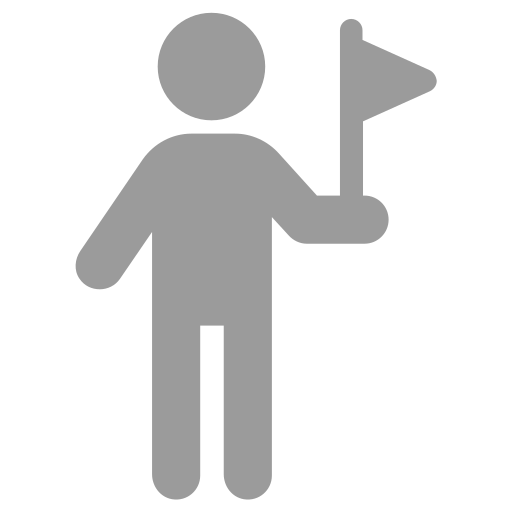 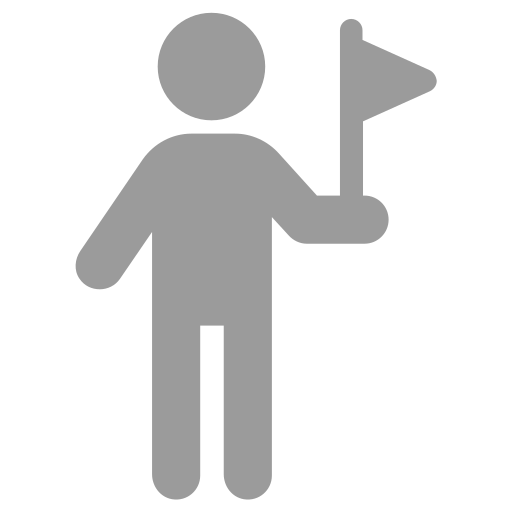 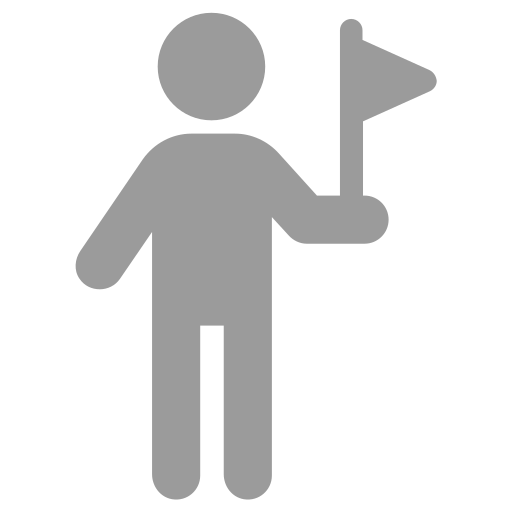 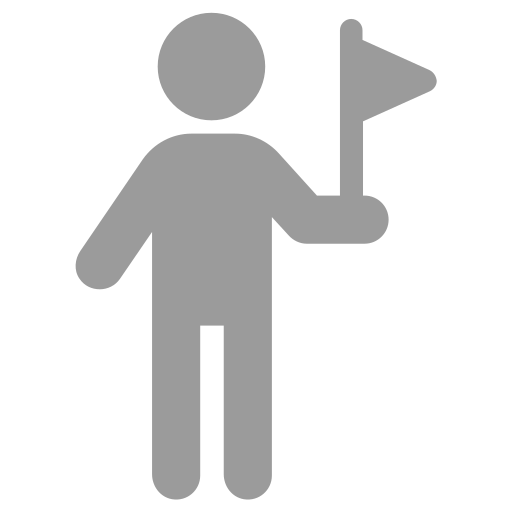 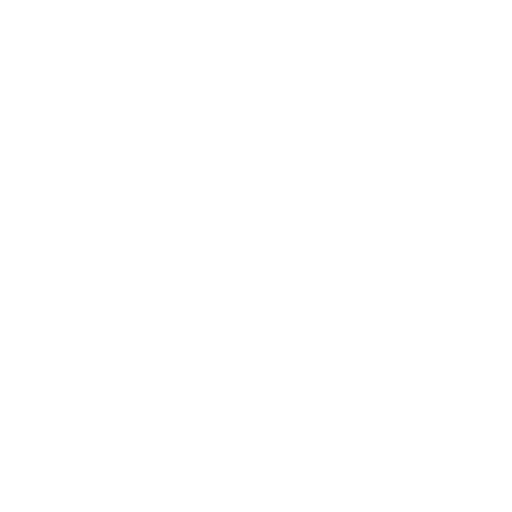 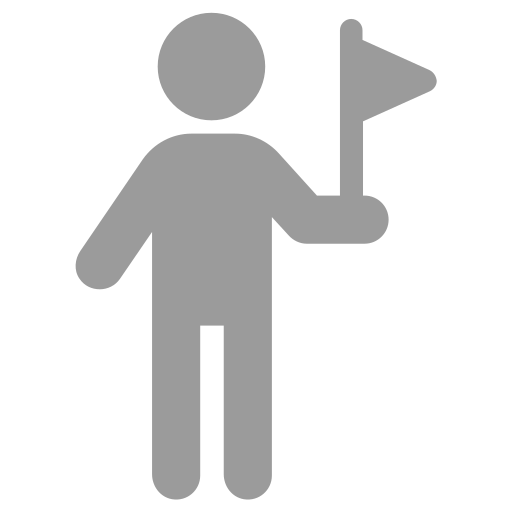 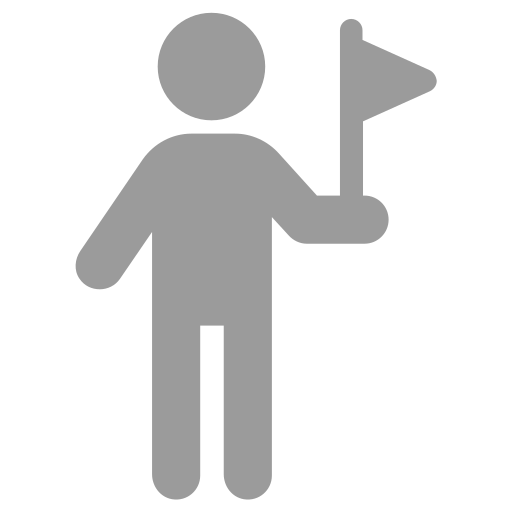 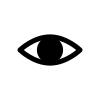 >
1
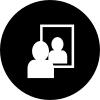 홍길동
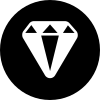 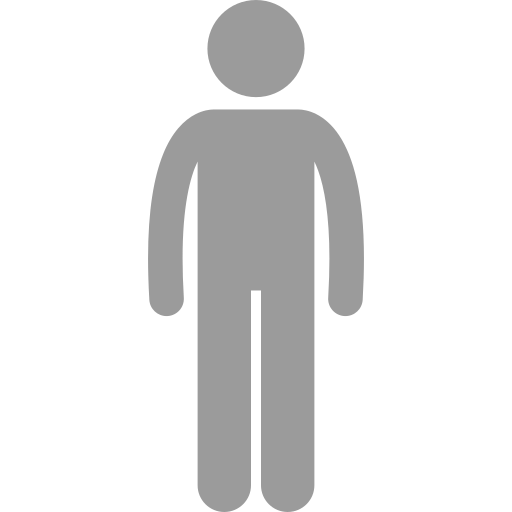 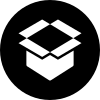 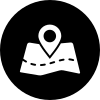 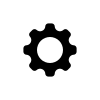 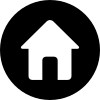 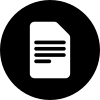 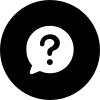 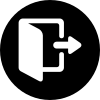 1
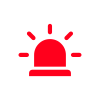 [광복군 제대로 알기] 정원 7명(만석) : 참여자
신선해
선녀
나야나
나뭇꾼
김철수
홍길동
율곡님만세
X
X
신고/제보
X
지원요청이 필요하시거나 문의사항은 관리자에게 보내주세요.
X
X
제목
경고하기
1:1쪽지
내보내기
X
추가
찾기
파일첨부
X
내용을 입력해주세요
X
독립광장에서 온 새 메세지
정상미   선생님 저 참여 하고 싶은데 지금                 할 수 있나요?
수락
거절
★ 선생님 질문있어요
★ 전체 시간이 얼마나 되나요
★ 다시 한번 말해주세요
초기화
보내기
홍길동
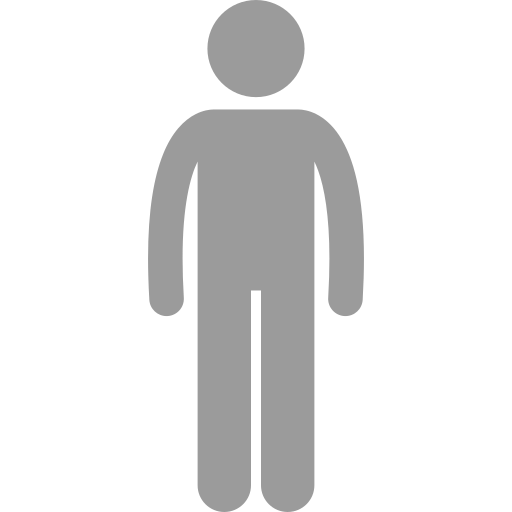 A 넵
A 질문하세요
대화
★ 요청드려요, 다시 한번    
     말씀해주세요
도슨트
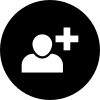 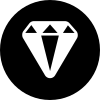 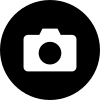 메시지를 입력하세요
시점 설정
My도슨트
My스타일
도장깨기
도움말
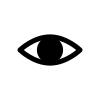 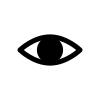 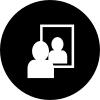 기본3인칭
1인칭
3
1
PC
X
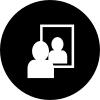 My 아바타
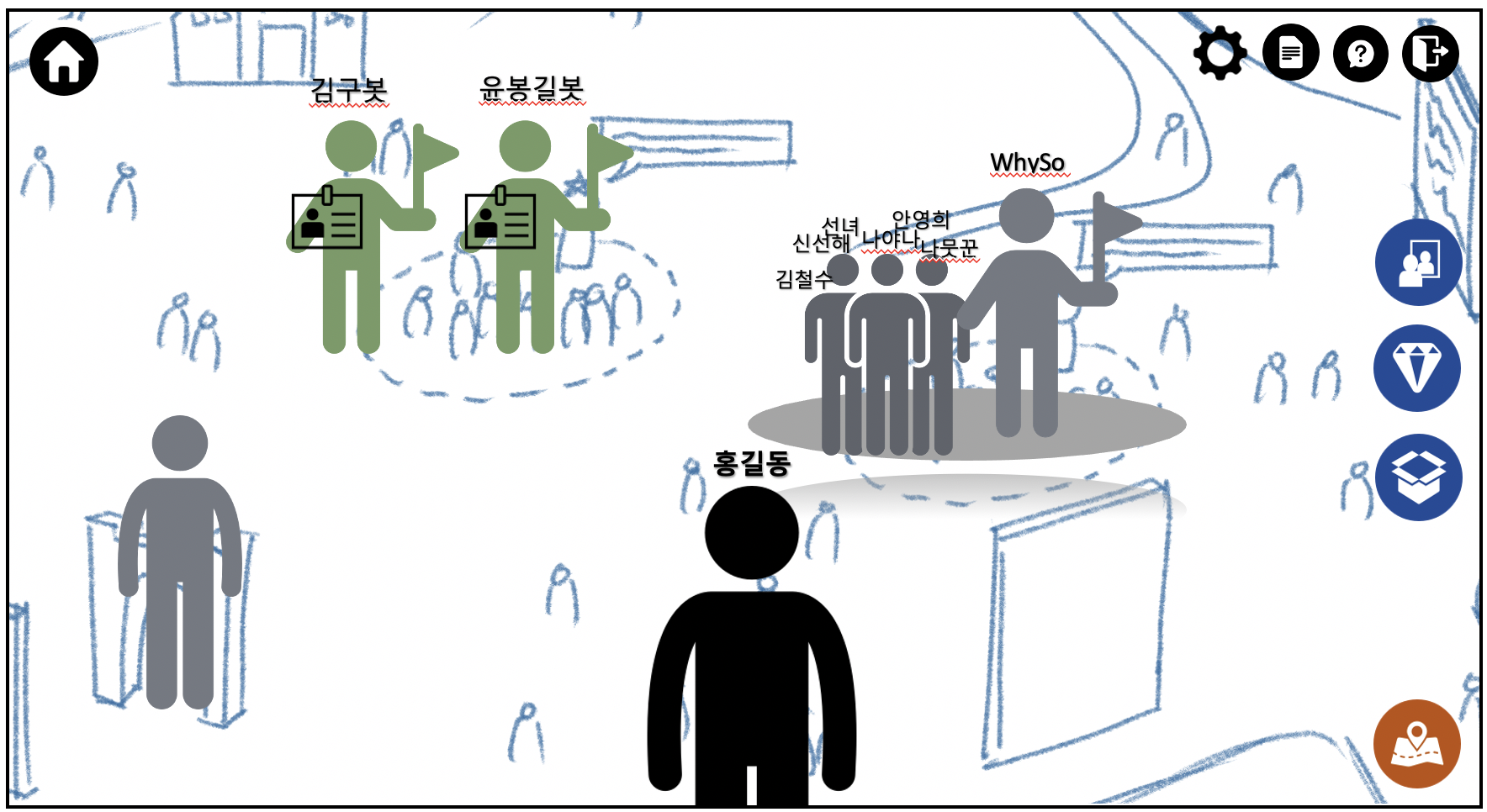 마지막 수정: 2023.01.12
1
Mobile
X
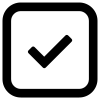 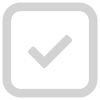 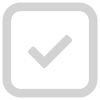 메뉴 진입 시 화면 전환이 아닌, 팝업으로 보여짐
PC
Mobile
PC 모드 시 뷰 영역
메뉴 우--> 좌 슬라이딩, 메뉴 선택 > My 스타일
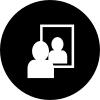 X
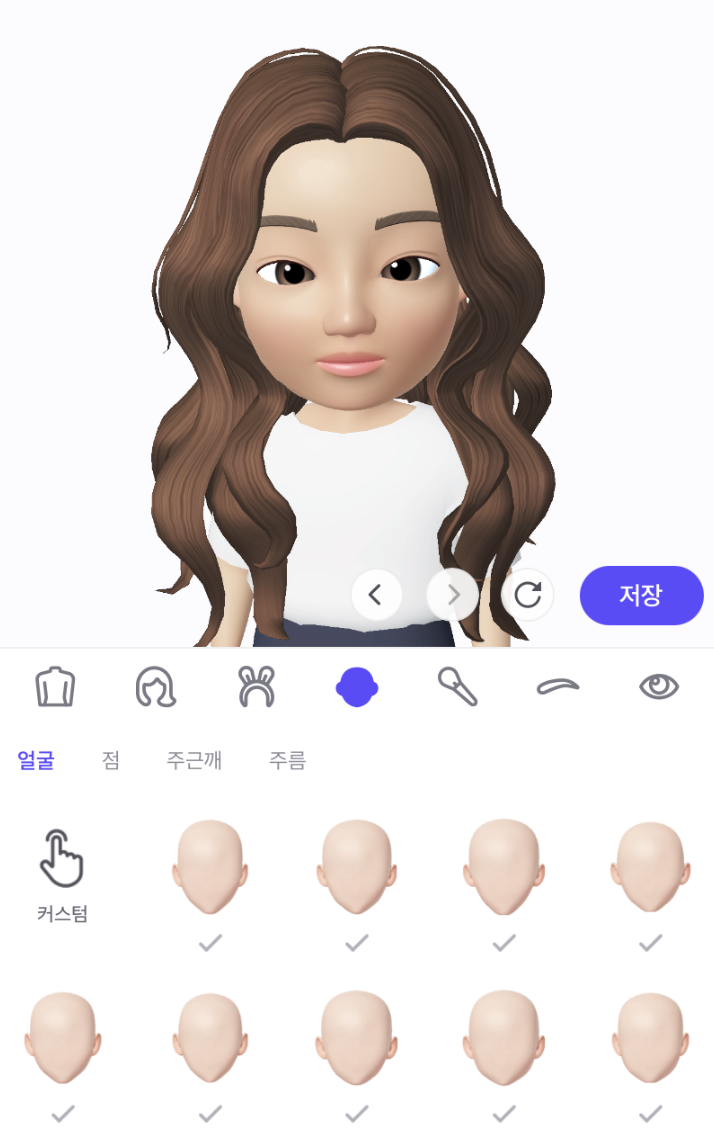 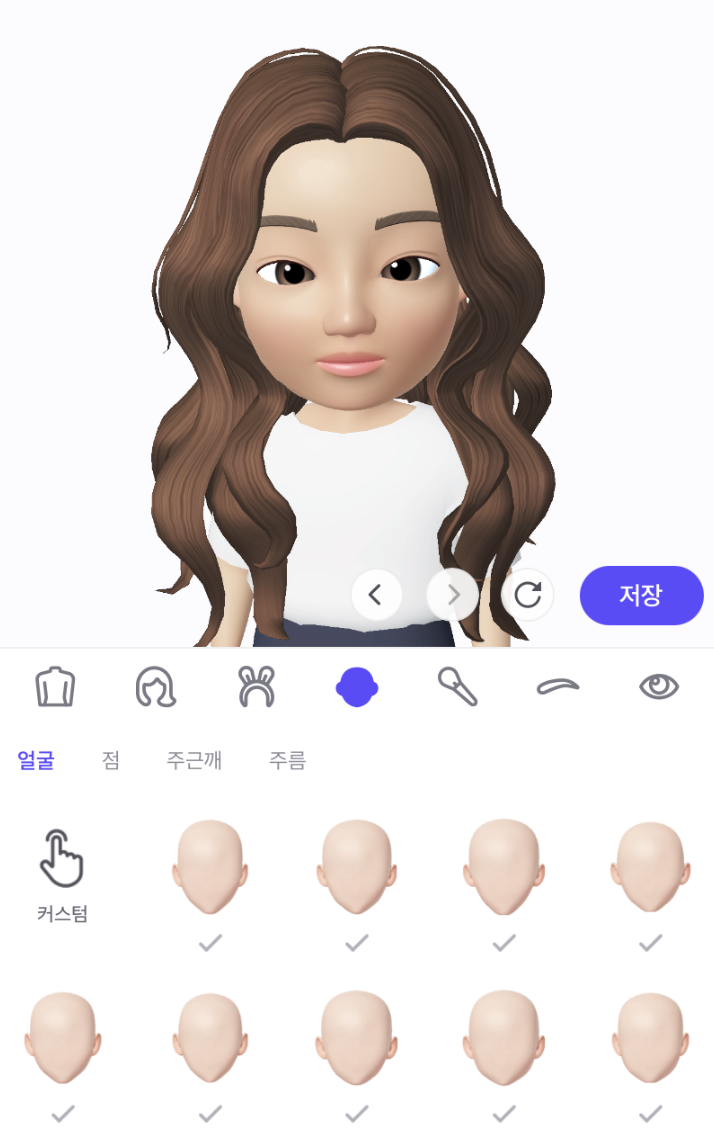 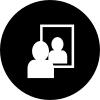 My 아바타
My 아바타 미리보기
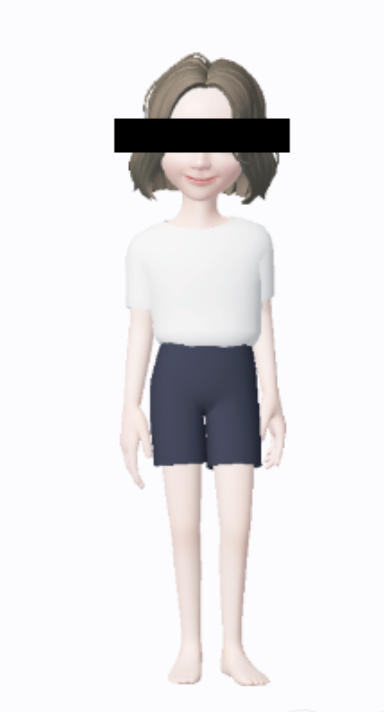 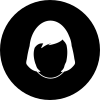 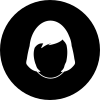 마지막 수정: 2023.01.12
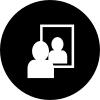 My 스타일
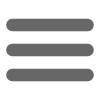 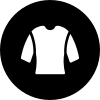 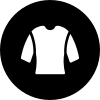 예시
마지막 수정: 2023.01.12
도슨트 가입한 경우에만 메뉴 보임
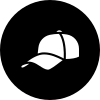 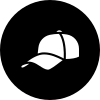 예시
360˚
저장 완료
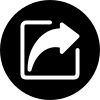 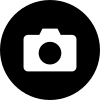 PC 모드 시 뷰 영역
내 아바타가 업데이트 되었습니다. 내보기 후에는 되돌릴 수 없습니다. 현재 아바타를 적용할까요?
My 아바타 미리보기
>
적용
취소
성과링 _ 도달율
0002 | US-04-0002
X
My 유물 아이템
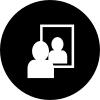 My 아바타
마지막 수정: 2023.01.12
유물아이템(4)
와우 진우님 대단합니다. 이제 3개 남았어요!!
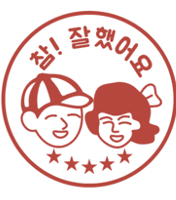 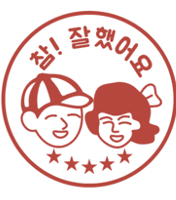 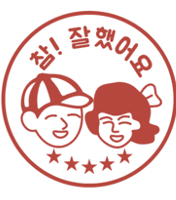 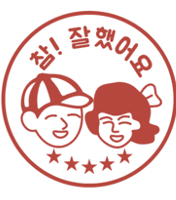 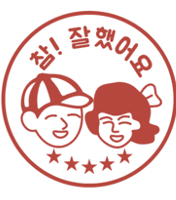 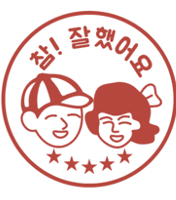 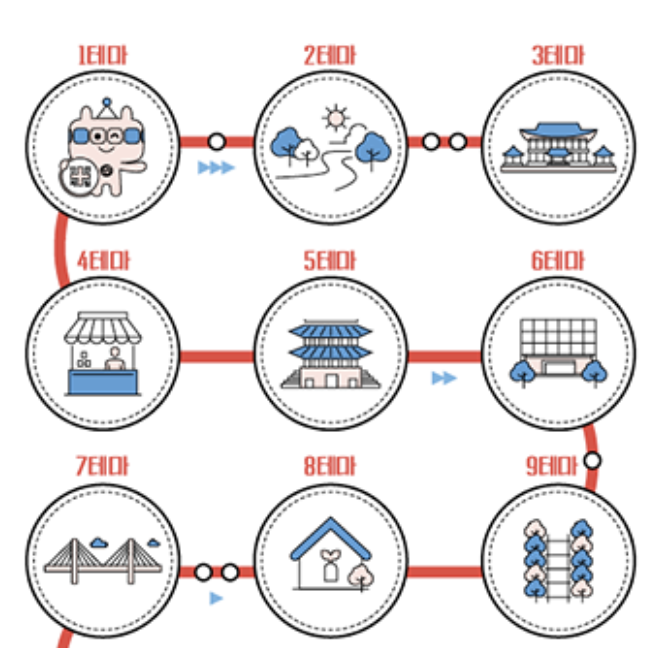 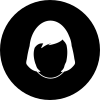 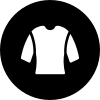 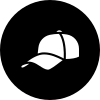 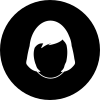 대한민국 임시정부의 김구님이 상하이에서 착용한 옷을 획득했습니다.
획득일 : 2023.04.03 15:55
장소 : 독립로 충칭청사1
0002 | US-04-0002
지금 착용하기
--> My스타일로 이동
115분  총 접속시간
15Km   아바타 이동 거리
102건   내가 본 유물 정보
185분   도슨트 참여시간
도슨트 내 자주 묻는 질문을 확인해 보세요
지원 요청 및 문의
도슨트 회원은 어떻게 가입하나요?
도슨트 회원 자격이 있나요?
도슨트 회원 기능에는 무엇이 있나요?
도슨트 회원  승인이 안되고 있습니다.
X
도움말
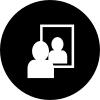 My 아바타
마지막 수정: 2023.01.12
아바타 내 자주 묻는 질문을 확인해 보세요
검색
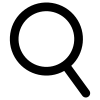 아바타는 무엇인가요?
아바타를 꾸미는 방법을 알려 주세요.
기본 아바타로 다니면 안되나요?
아바타 아이템은 언제 업데이트되나요?
기타 내 자주 묻는 질문을 확인해 보세요
도장깨기를 꼭 해야하나요?
아이템은 어디서 찾나요?
특정 아바타를 신고하고 싶어요.
좋은 의견을 건의 하려면 어떻게 해야 하나요?
찾는 내용이 없으면 관리자에게 문의해주세요. 
답변까지 00시간이 소요되며 채팅화면에서 확인 가능합니다.
문의 내용을 입력해주세요
문의하기
휴대폰
인증번호 전송
‘-’없이 숫자만 입력하세요
신청(도슨트)
휴대폰
인증번호 전송
01012345678
인증번호를 입력해주세요
확인
02:55
인증번호를 받지 못하셨나요?
기본 정보
X
휴대폰 번호 재전송
*사용 가능한 아이디 입니다.
*비밀번호를 입력해주세요
인증번호 재전송
*휴대폰 번호를 다시 확인해주세요.

통신사의 사정에 다라 전송이 다소 늦어질 수 있습니다. 
인증번호가 오지 않는다면, 재전송을 선택해주세요.
*비밀번호
*아이디
취소
izasdf@naver.com
8자리 이상
2
*이름
1
*이메일
@
직접입력                          ▼
휴대폰
01012345678
인증번호 전송
4
3
인증 완료
012345
*휴대폰
인증번호를 받지 못하셨나요?
인증 번호 전송
‘-’없이 숫자만 입력하세요
5
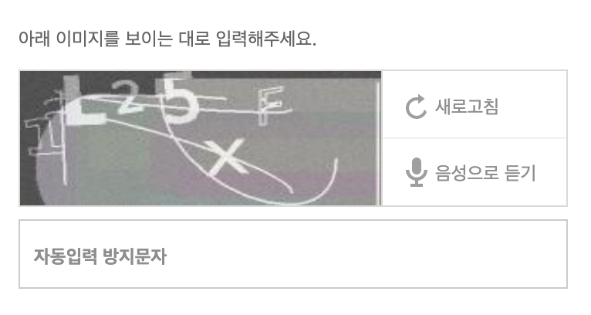 6
약관동의
14세 미만 동의여부
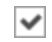 7
모든 약관을 확인하고 전체 동의합니다. (전체 동의 시, 선택 사항도 포함됩니다.)
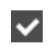 (필수) 이용 약관       보기>
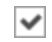 8
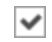 (필수) 개인정보 수집 및 이용 동의       보기>
가입 하기
1
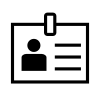 도슨트 관리/생성
지난 도슨트
초대 및 쪽지 관리  
참여자 관리
음향 테스트
일정관리
지원 요청 및 문의
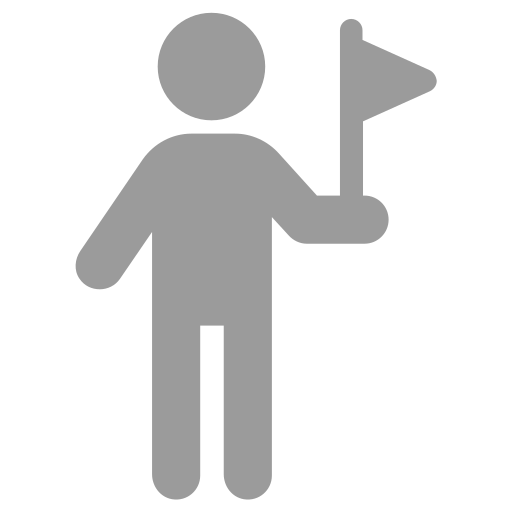 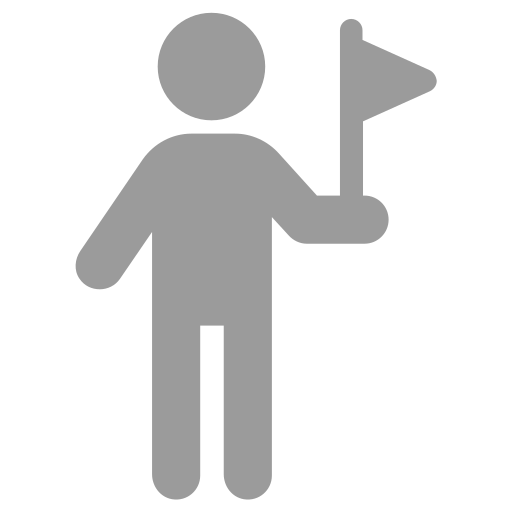 도슨트 회원인지 알 수 있는 배지(표식)으로
일반 회원에게 보여짐
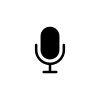 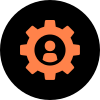 X
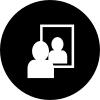 My 아바타
도슨트 관리 / 생성
전체 목록
활성화
준비중
준비중
활성화
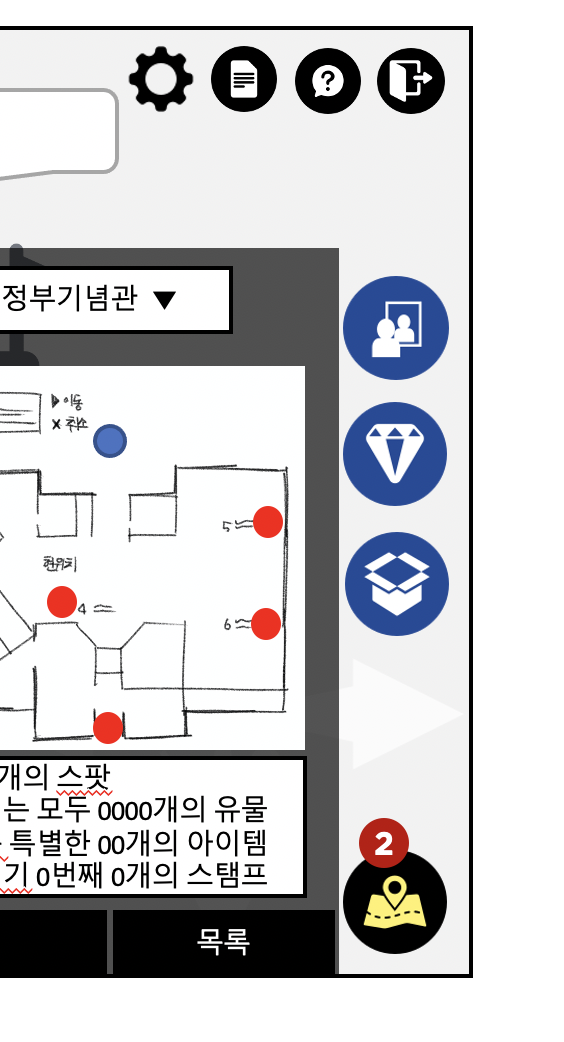 마지막 수정: 2023.01.12
최근
2023.03.14  그때를 아시나요?..  ▼
비실행 모드
도슨트 모드
복사
소주제(섹션)
금란지교金蘭之交               ▼
*지난 도슨트를 복사 후 편집할 수 있습니다.
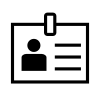 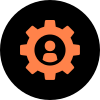 선택 제외
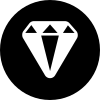 유물 목록
제목
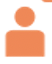 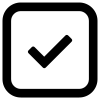 진행일정
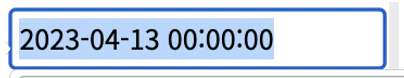 암호
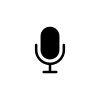 *암호가 없는 경우 만석 전에 누구나 참여가 가능합니다.
설명
도슨트 간략 소개
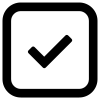 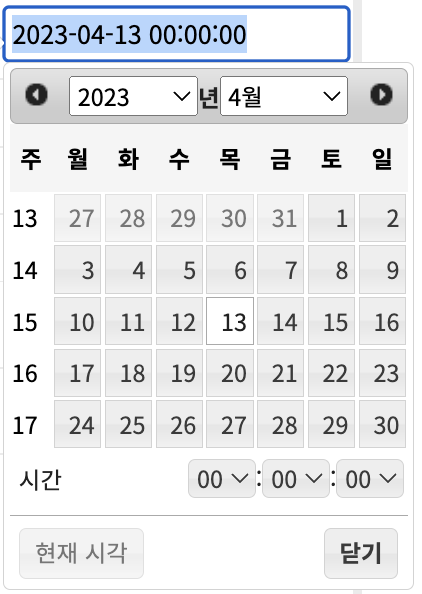 20명           ▼
참여 인원
추가 참여
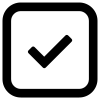 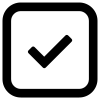 *만석이여도 도슨트가 허락하면 참여 시킬 수 있습니다.
투어B   ▼
새로 생성
투어 선택
(X)  금란지교金蘭之交
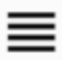 (X)  임시정부에서 정부로
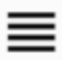 (X)  독립운동과 대한민국 임시정부
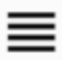 (X) 국내외 대한민국 임시정부 활동
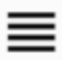 *추가 삭제 및 이동 순서를 조정할 수 있습니다.
추가
완료
임시 저장
X
체크값이 여러개 체크되어 있는 경우
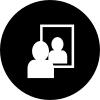 My 아바타
지난 도슨트
⤬
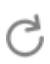 도슨트 생성
선택 삭제
총 54개의 도슨트가 있습니다.
마지막 수정: 2023.01.12
도슨트를 생성하려면 하나만 체크해주세요
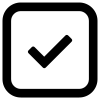 확인
⤬
확인 시 정보값 그대로 도슨트 생성 화면으로 변경
같은 조건으로 새 도슨트를 
생성하시겠습니까?
취소
확인
선택 삭제
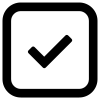 ⤬
선택한 도슨트 내용이 모두 삭제됩니다. 삭제된 내용은 복구할 수 없습니다.
정말 삭제하시겠어요?
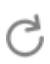 검색 | 기간 검색시 시작 yyddmm- 끝 yyddmm 입력
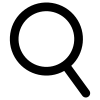 취소
확인
도슨트 시 채팅 창에서 쪽지 보내기 가능
이력을 관리하는 화면
X
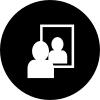 My 아바타
초대 및 쪽지 관리
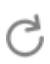 새쪽지
선택 삭제
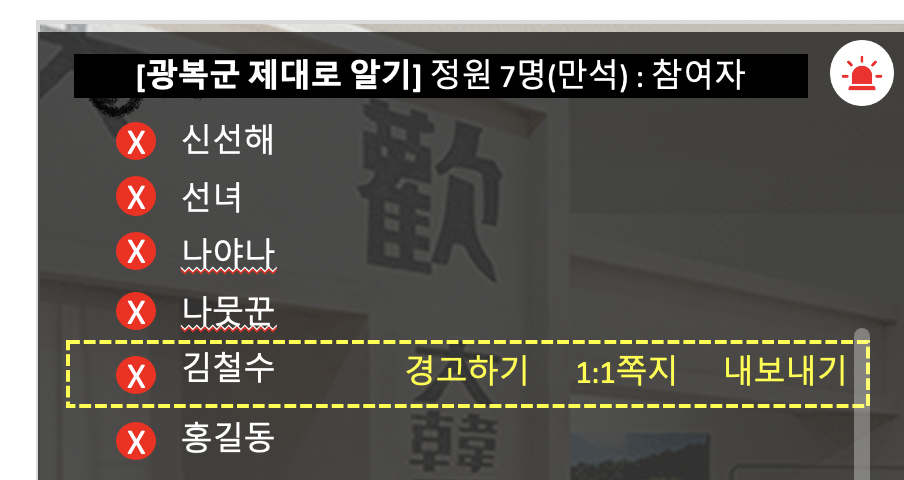 총 54개를 진행했습니다.
마지막 수정: 2023.01.12
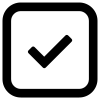 복사
복사
⤬
복사
새쪽지
도슨트 전체
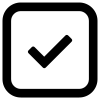 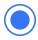 도슨트 참여 후 나가기 전 까지 개인 활동이 불가합니다.
채팅은 참여자 전체 공개가 원칙이며 도슨트에게 질의 응답용으로 활용해주세요.
복사
복사
복사
받는 사람
찾기
복사
홍길동 X   홍길동 X    신선해 X    나뭇꾼 X
검색 | 기간 검색시 시작 yyddmm- 끝 yyddmm 입력
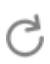 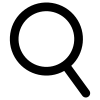 전송일
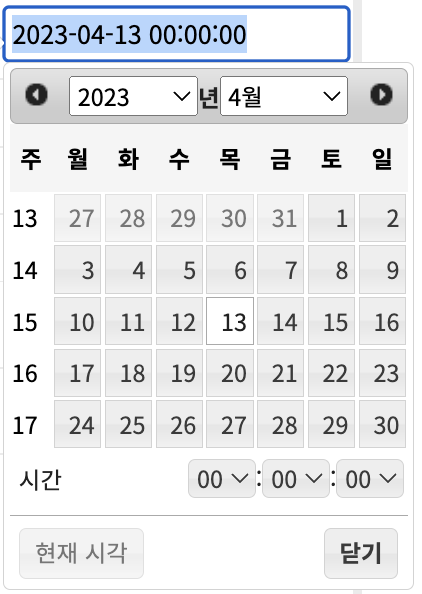 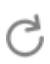 검색 | 기간 검색시 시작 yyddmm- 끝 yyddmm 입력
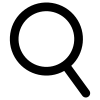 취소
확인
X
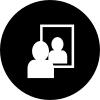 My 아바타
참여자 관리
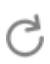 선택 삭제
입장 금지자 목록
선택 쪽지 보내기
총 54명 참여자가 있습니다.
마지막 수정: 2023.01.12
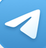 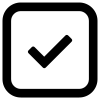 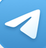 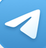 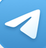 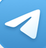 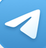 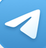 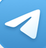 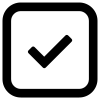 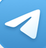 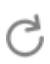 검색 | 기간 검색시 시작 yyddmm- 끝 yyddmm 입력
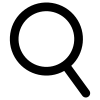 도슨트 일정 수정
X
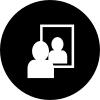 My 아바타
일정 관리
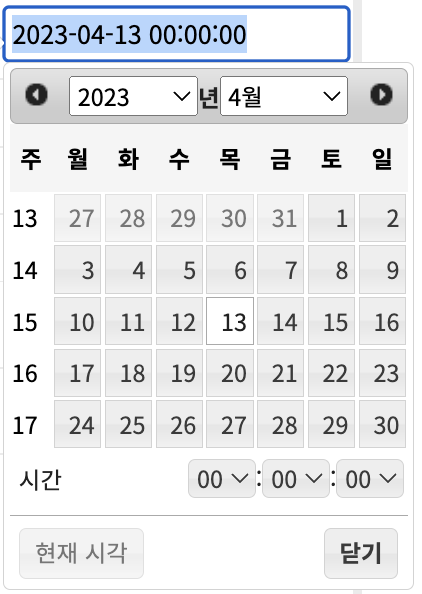 도슨트 일정
총 54개의 일정이 있습니다.
마지막 수정: 2023.01.12
광복군 제대로 알기
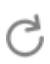 2023년 2월
새도슨트
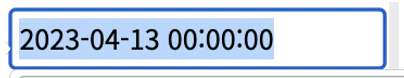 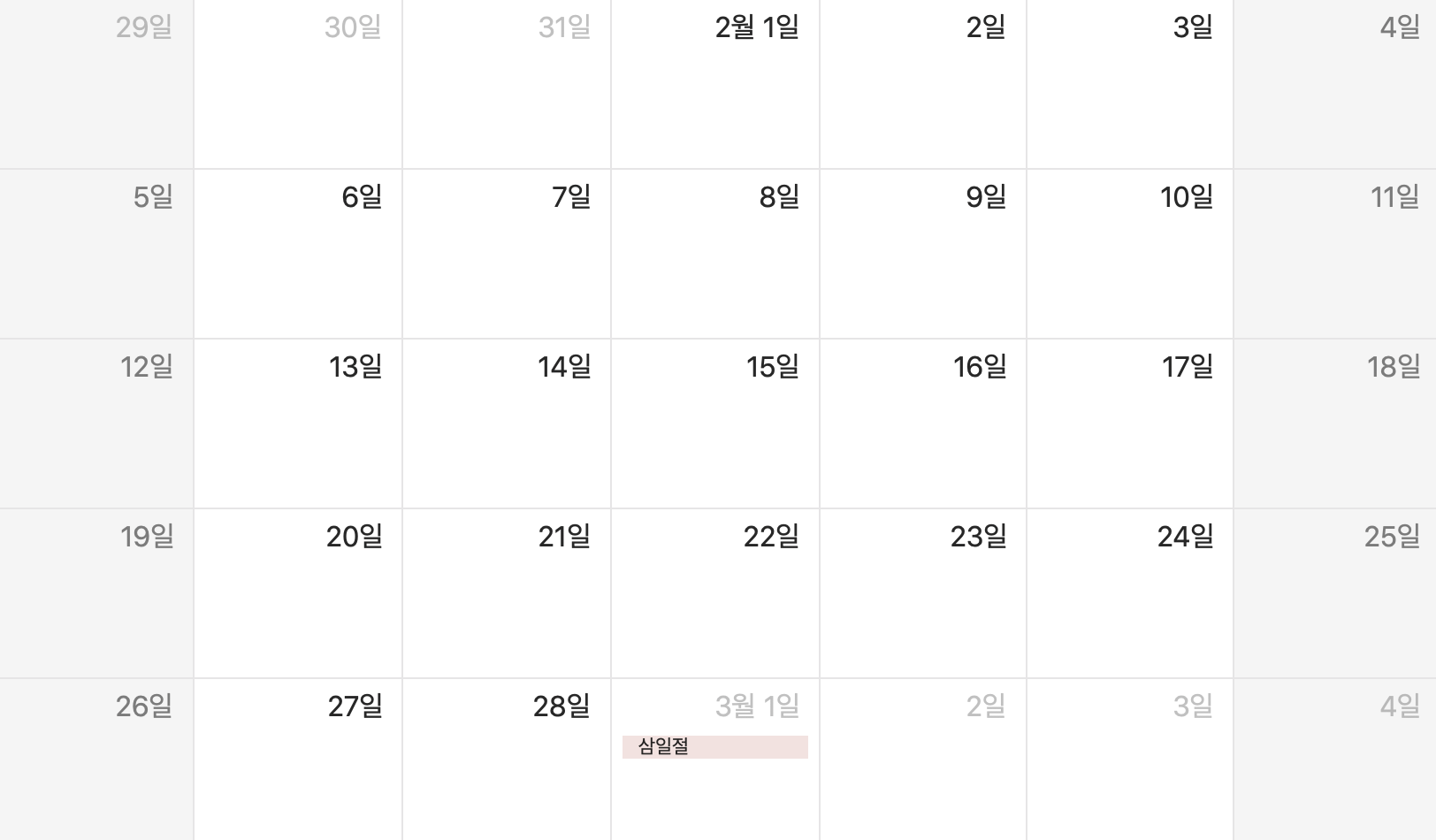 *도슨트 진행 일정이 일괄 변경됩니다.
상세 수정
취소
저장
16:00
09:00
13:00
⤬
09:00
16:00
도슨트 일정
13:00
광복군 제대로 알기
도슨트 일정 삭제
2023-02-22 16:00
⤬
16:00
16:00
수정
삭제
생성한 도슨트도 함께 삭제 됩니다.
정말 삭제 하시겠어요?
09:00
13:00
취소
확인
X
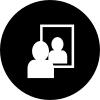 My 아바타
음향 테스트
마지막 수정: 2023.01.12
마이크
▼
녹음
시스템 동일
입력 볼륨
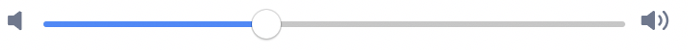 볼륨 자동 조절
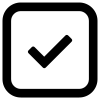 마이크 테스트
▼
재생
시스템 동일
*사운드가 들리지 않으면 다른 스피커를 선택하세요.
출력 볼륨
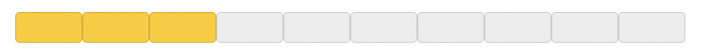 스피커
기록  / 재생
시스템 동일
입력 볼륨
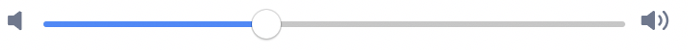 X
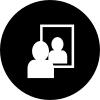 My 아바타
지원 요청 및 문의
마지막 수정: 2023.01.12
도슨트 내 자주 묻는 질문을 확인해 보세요  [ 도움말 이동 ]
답변중은 식별가능하게 표식
2023-03-24  문의 드립니다. 급히 답변 부탁해요  [ 답변중 ]
아래로 펼쳐짐
X
[ 답변 완료 ] 2023-03-24  문의 드립니다. 급히 답변 부탁해요
[ 답변 완료 ]
2023-03-24  문의 드립니다. 급히 답변 부탁해요
청취 중 갑자기 나간 참여자가 지속적으로 방해하고 있습니다. 어떻게 대처해야 할 까요?

2023-03-25 12:22
답변드립니다.
초대 및 쪽지 관리 > 에서 1:1로 쪽지를 보내시거나 도슨트 도중 채팅 창에서도 가능합니다. 
참여자 관리> 에서 해당 아이디에 입장 금지(차단)을 할 수 있습니다.
X
[ 답변 완료 ] 2023-03-24  문의 드립니다. 급히 답변 부탁해요
X
[ 답변 완료 ] 2023-03-24  문의 드립니다. 급히 답변 부탁해요
X
[ 답변 완료 ] 2023-03-24  문의 드립니다. 급히 답변 부탁해요
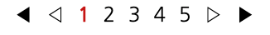 지원요청이 필요하시거나 문의사항은 관리자에게 보내주세요.
제목
찾기
파일첨부
초기화
내용을 입력해주세요
보내기
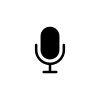 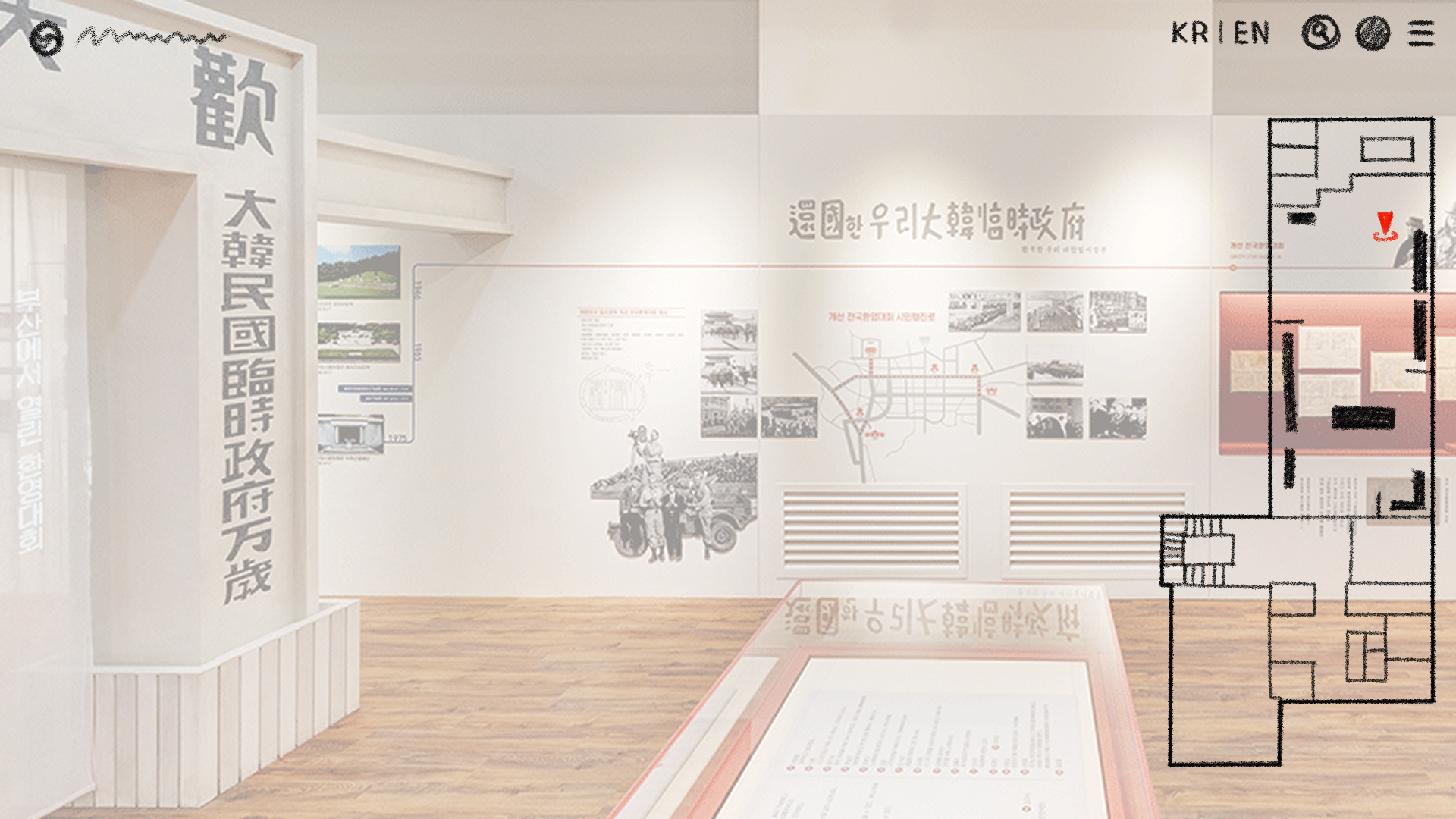 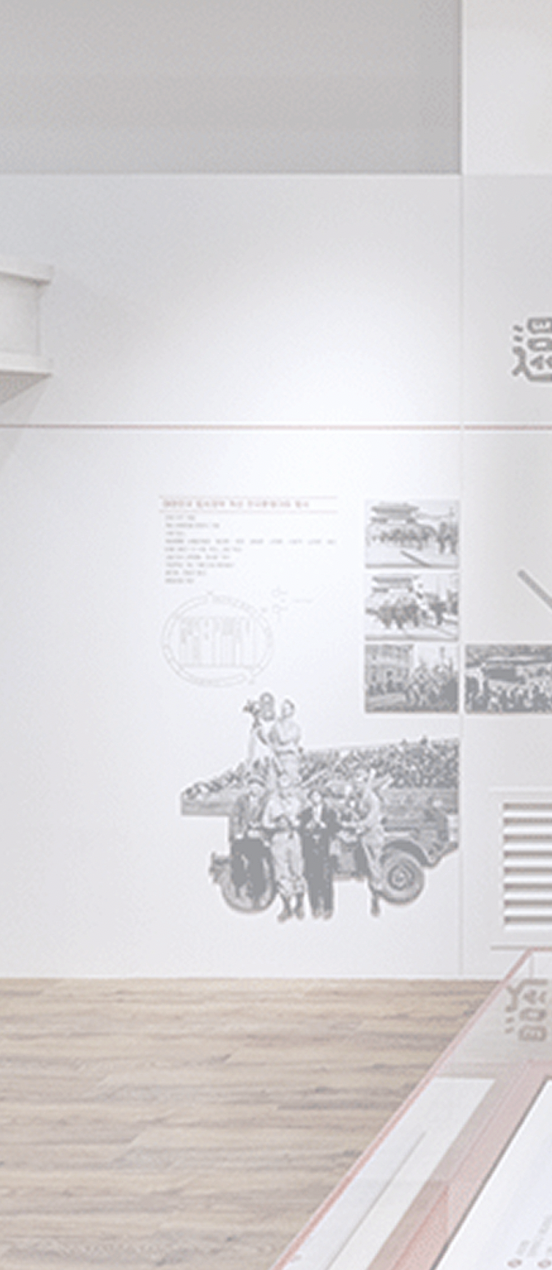 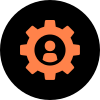 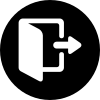 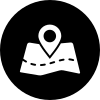 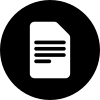 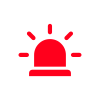 18:25:35 경과           도슨트 실행중…..
[광복군 제대로 알기] 정원 7명(만석) : 참여자
끝내기
신선해
선녀
나야나
나뭇꾼
김철수
홍길동
율곡님만세
X
도슨트 관리/생성
지난 도슨트
초대 및 쪽지 관리  
참여자 관리
음향 테스트
일정관리
지원 요청 및 문의
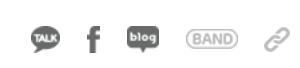 X
X
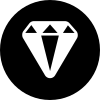 도슨트 유물 정보 목록
X
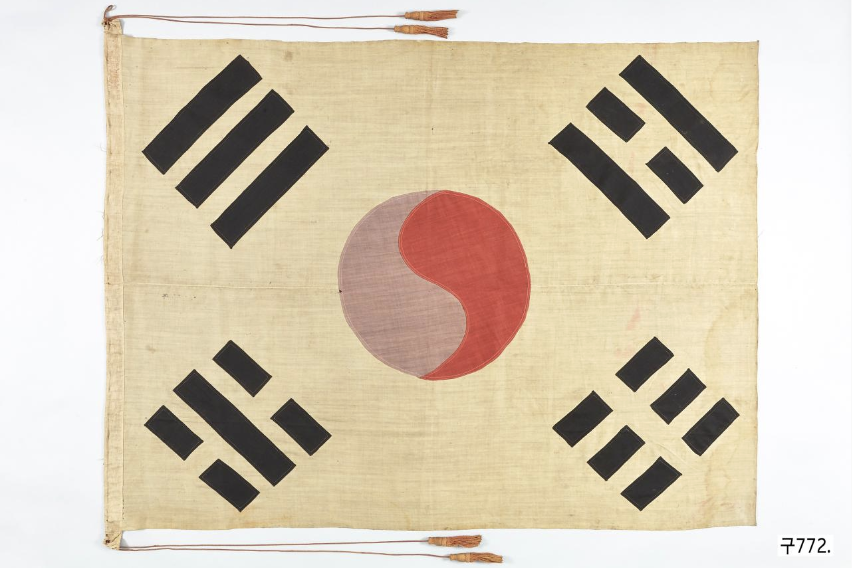 X
경고하기
1:1쪽지
내보내기
X
질문하세요
X
X
나병길
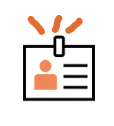 독립광장에서 온 새 메세지
정상미   선생님 저 참여 하고 싶은데 지금                 할 수 있나요?
수락
US-06-0002
안영희
선녀
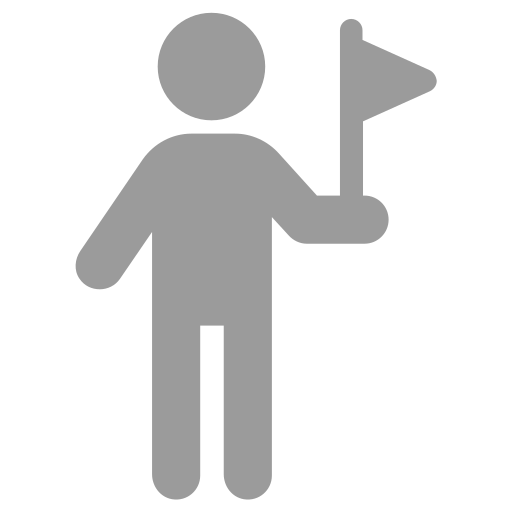 나야나
나뭇꾼
거절
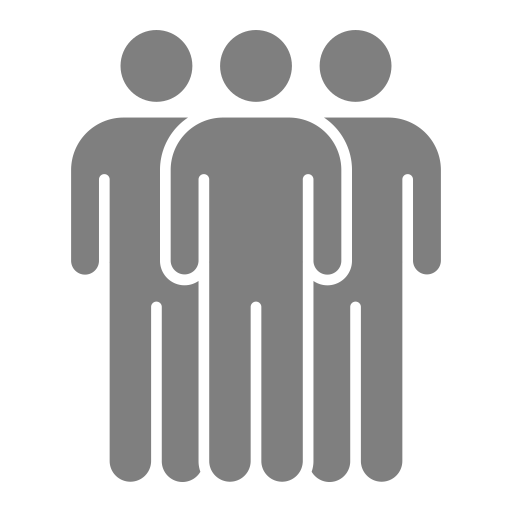 신선해
★ 선생님 질문있어요
★ 전체 시간이 얼마나 되나요
★ 다시 한번 말해주세요
김철수
전체 시간이 얼마나 되나요
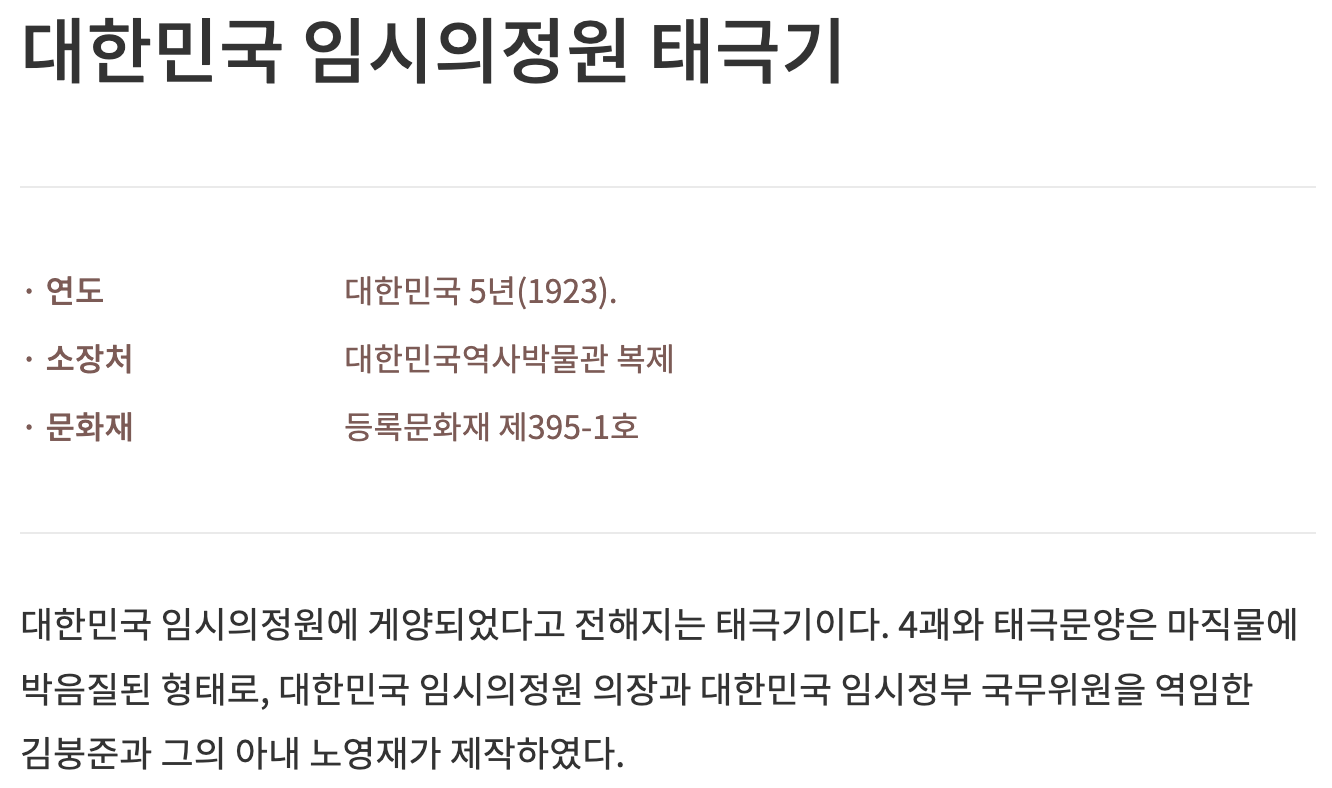 요청드려요, 다시 한번    
     말씀해주세요
율곡님만세
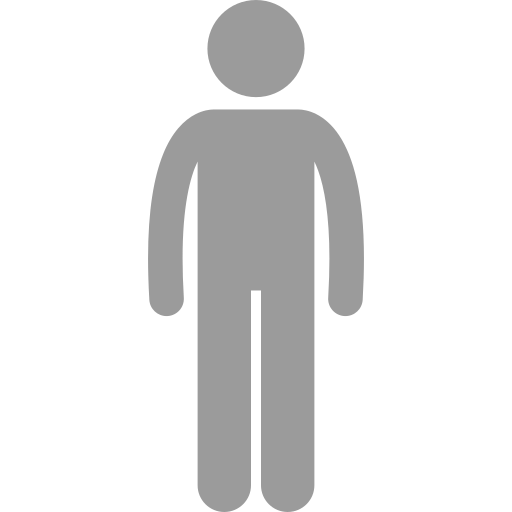 홍길동
A 넵
A 질문하세요
대화
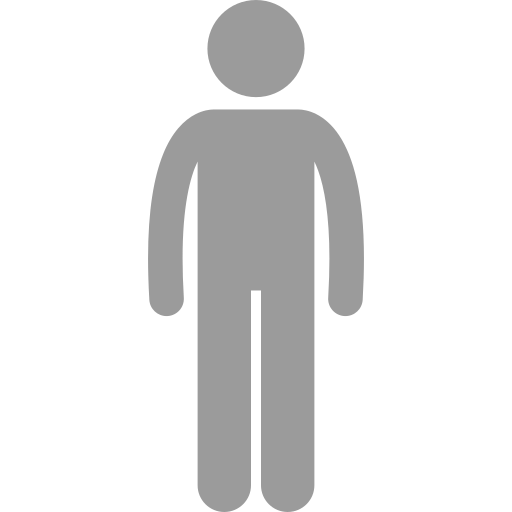 ★ 요청드려요, 다시 한번    
     말씀해주세요
도슨트
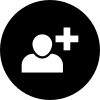 <     >   1관 : 대동단결선언
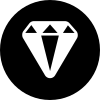 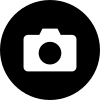 해당 위치로 이동
메시지를 입력하세요
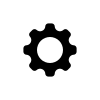 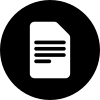 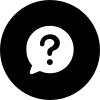 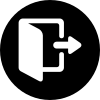 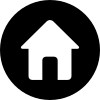 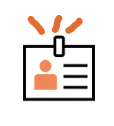 WhySo
도슨트 참여 안내
도슨트 진행중
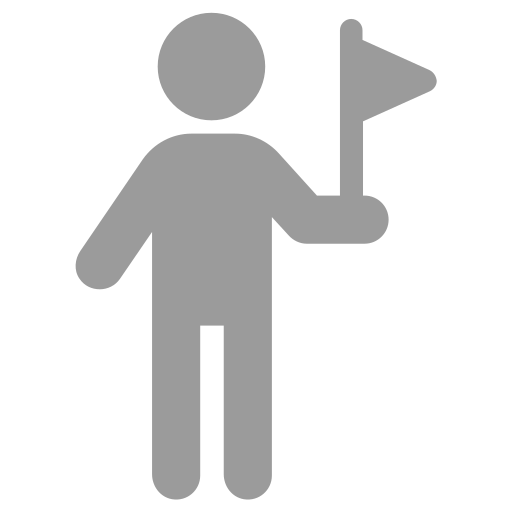 안영희
선녀
바로 참여  가능한 도슨트 12개 전체 도슨트 확인!
나야나
신선해
나뭇꾼
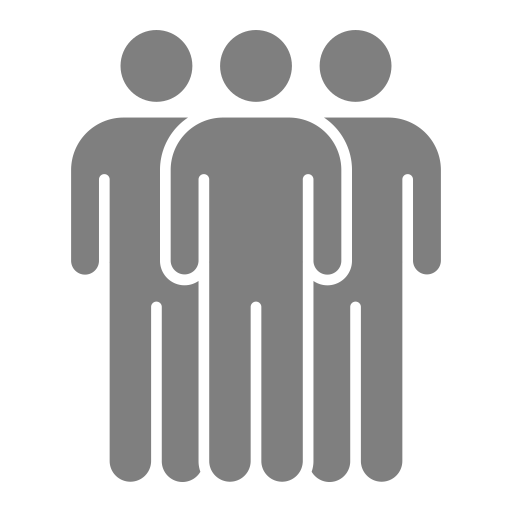 김철수
도슨트 참여 후 나가기 전 까지 개인 활동이 불가합니다.
채팅은 참여자 전체 공개가 원칙이며 도슨트에게 질의 응답용으로 활용해주세요.
윤봉길봇
김구봇
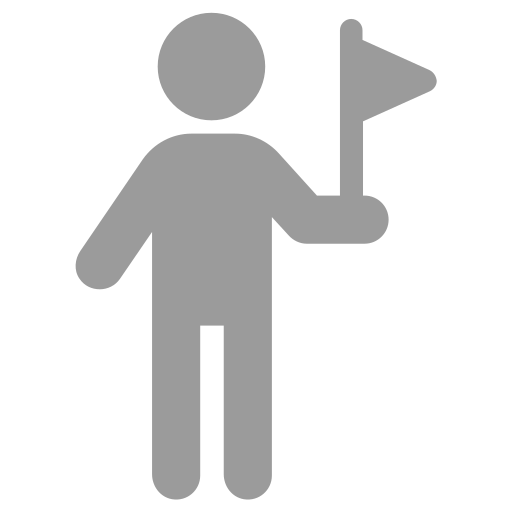 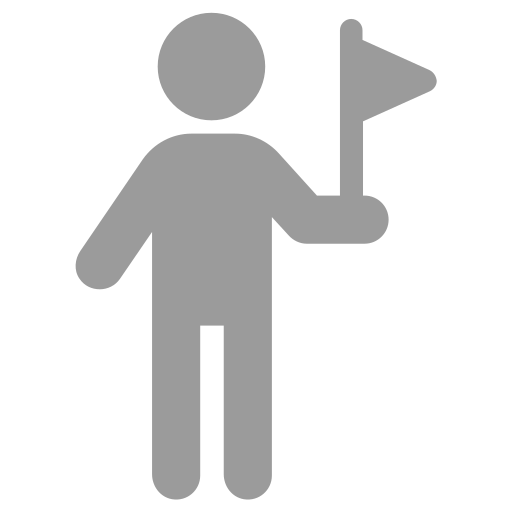 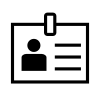 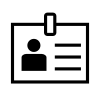 도슨트 대기중
다시 안보기
-
X
도슨트 유물 목록
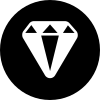 [그때를 아시나요?] 8명 시작전 16:30
[그때를 아시나요?] 8명 시작전 16:30
[그때를 아시나요?] 8명 시작전 16:30
[그때를 아시나요?] 8명 시작전 16:30
X
[광복군 제대로 알기] 현재 3명 시작전 - 5분 후 시작
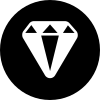 홍길동
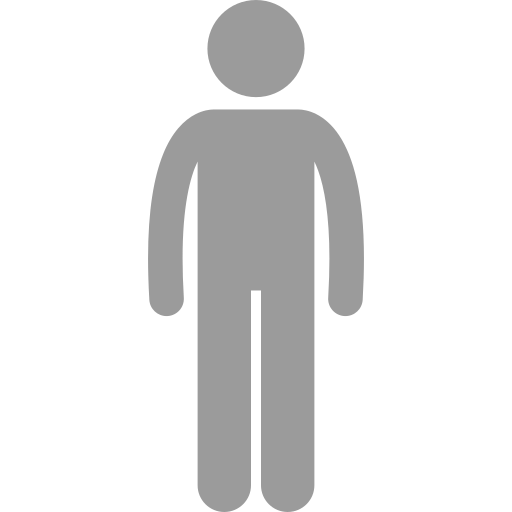 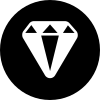 나병길
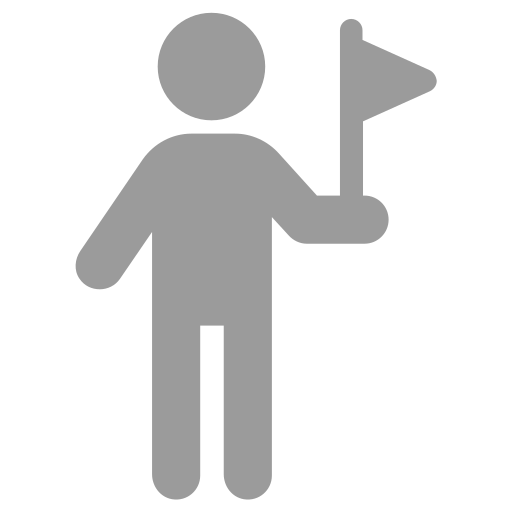 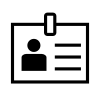 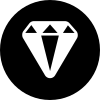 도슨트(휴먼/봇 공통)를 클릭하면, 전체 도슨트 정보 노출
나병길 도슨트를 클릭한 경우 클릭 대상 도슨트 최상위에 노출 
2를 클릭했어도 다른 도슨트 선택 후 [참여하기] 버튼으로 참여 시작 가능
한영애
김진우
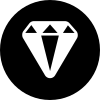 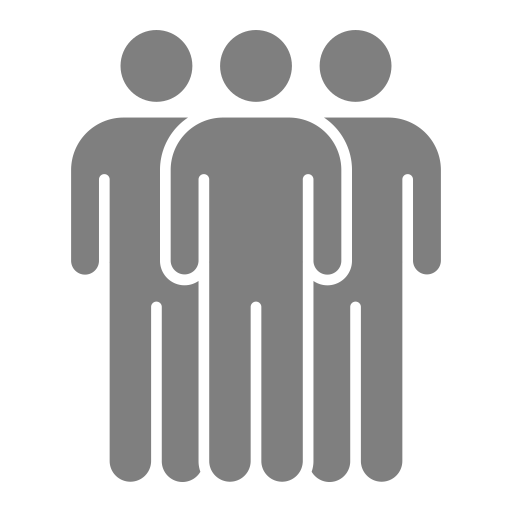 노랑이
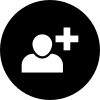 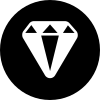 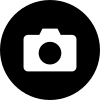 휴먼
AI 봇
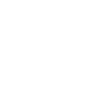 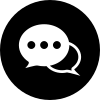 참여하기
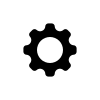 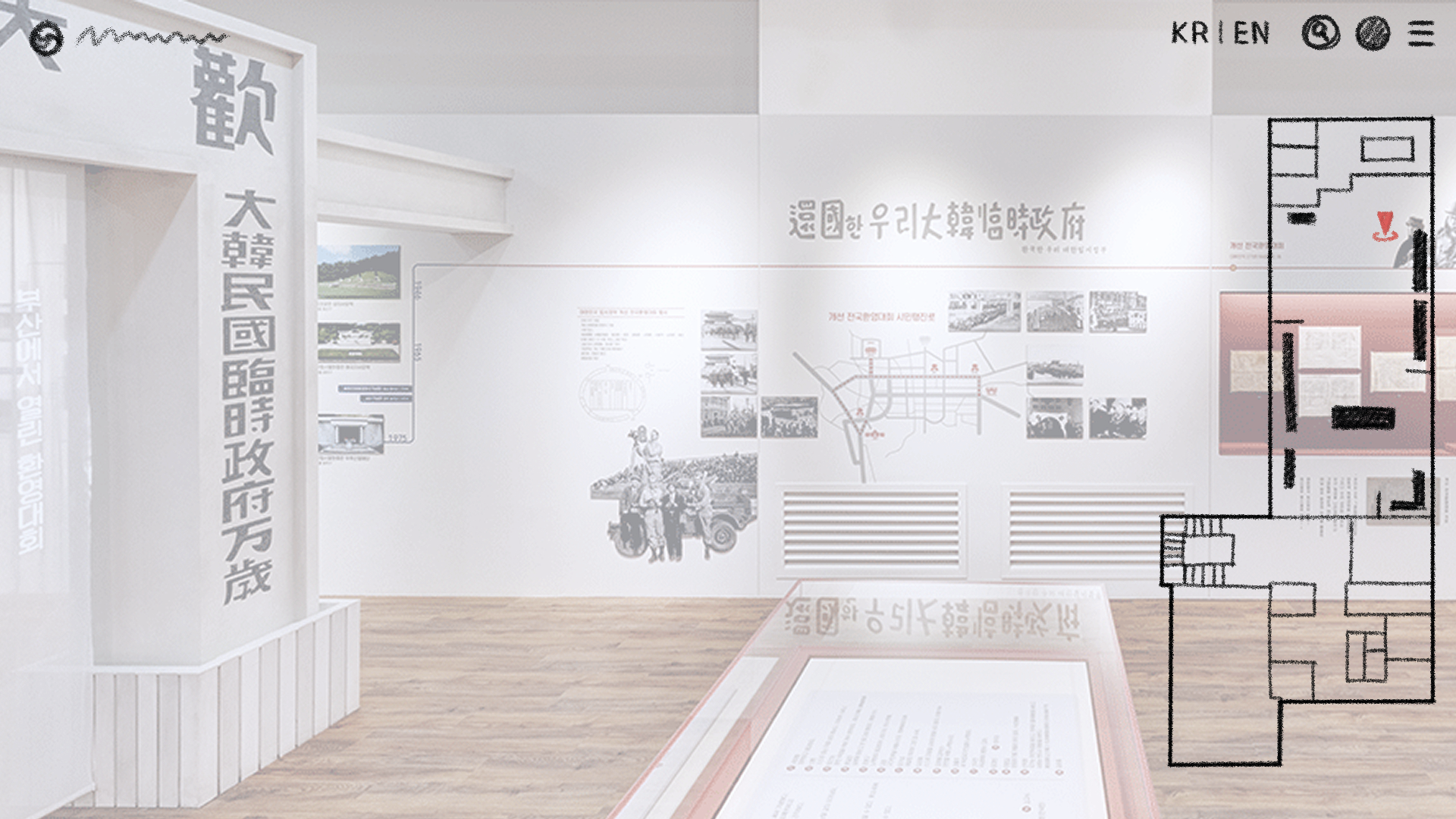 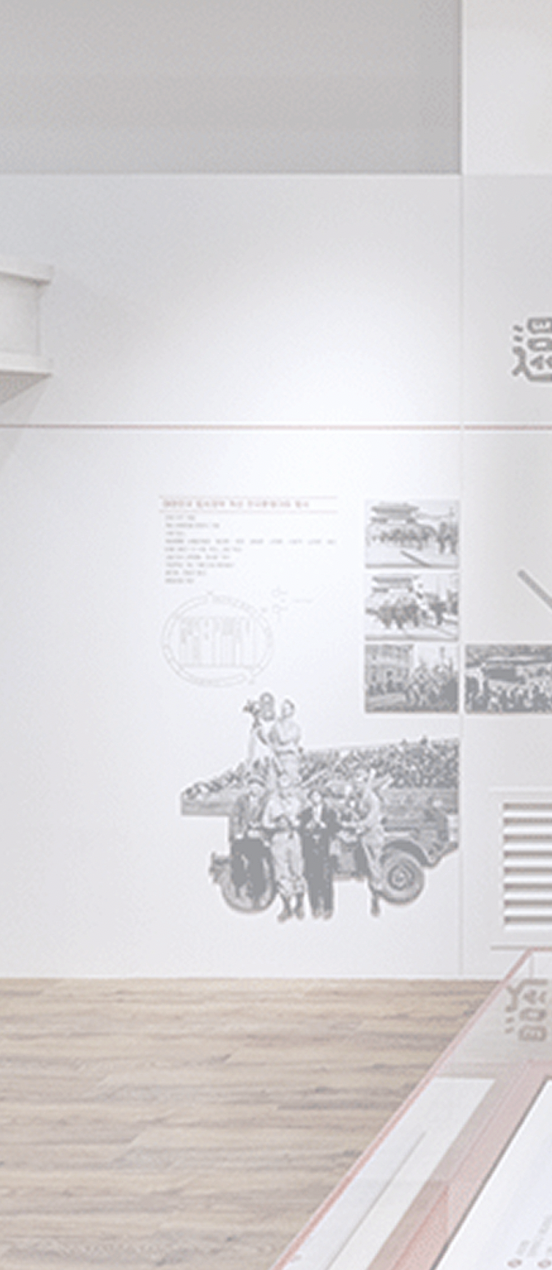 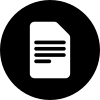 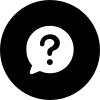 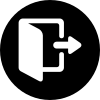 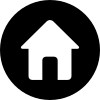 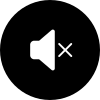 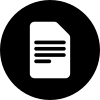 기념관 안내
김구 도슨트봇이 업데이트되었습니다. 언제나 출발 가능!
총 000섹션의 전시장 있습니다.
이곳에는 모두 0000개의 유물, 획득용 특별한 00개의 아이템이 있어요.
시간 여행을 떠나려면 유물 정보에 있는 링크를 이용하세요.
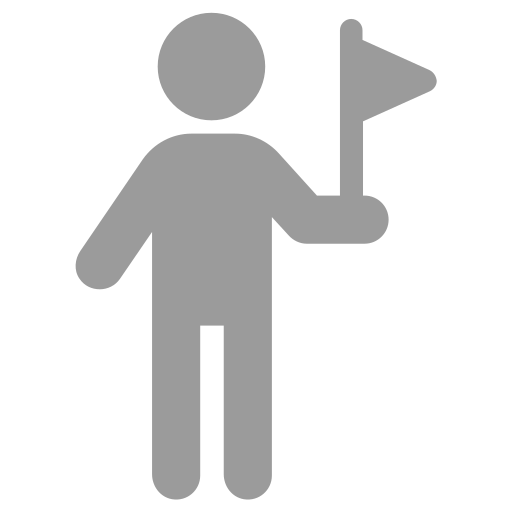 1
다시 안보기
[광복군 제대로 알기] 나병길 도슨트 5/5(만석)
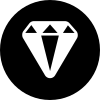 임시정부기념관  ▼
나병길
신선해
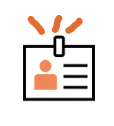 현재 진행중인 다른 도슨트

[그때를 아시나요?] 김철이 도슨트 5/8
[독립운동 제대로 알기] 백옥자 도슨트 8/8(만석)
[그때를 아시나요?] 8명 시작전 16:30
김철수
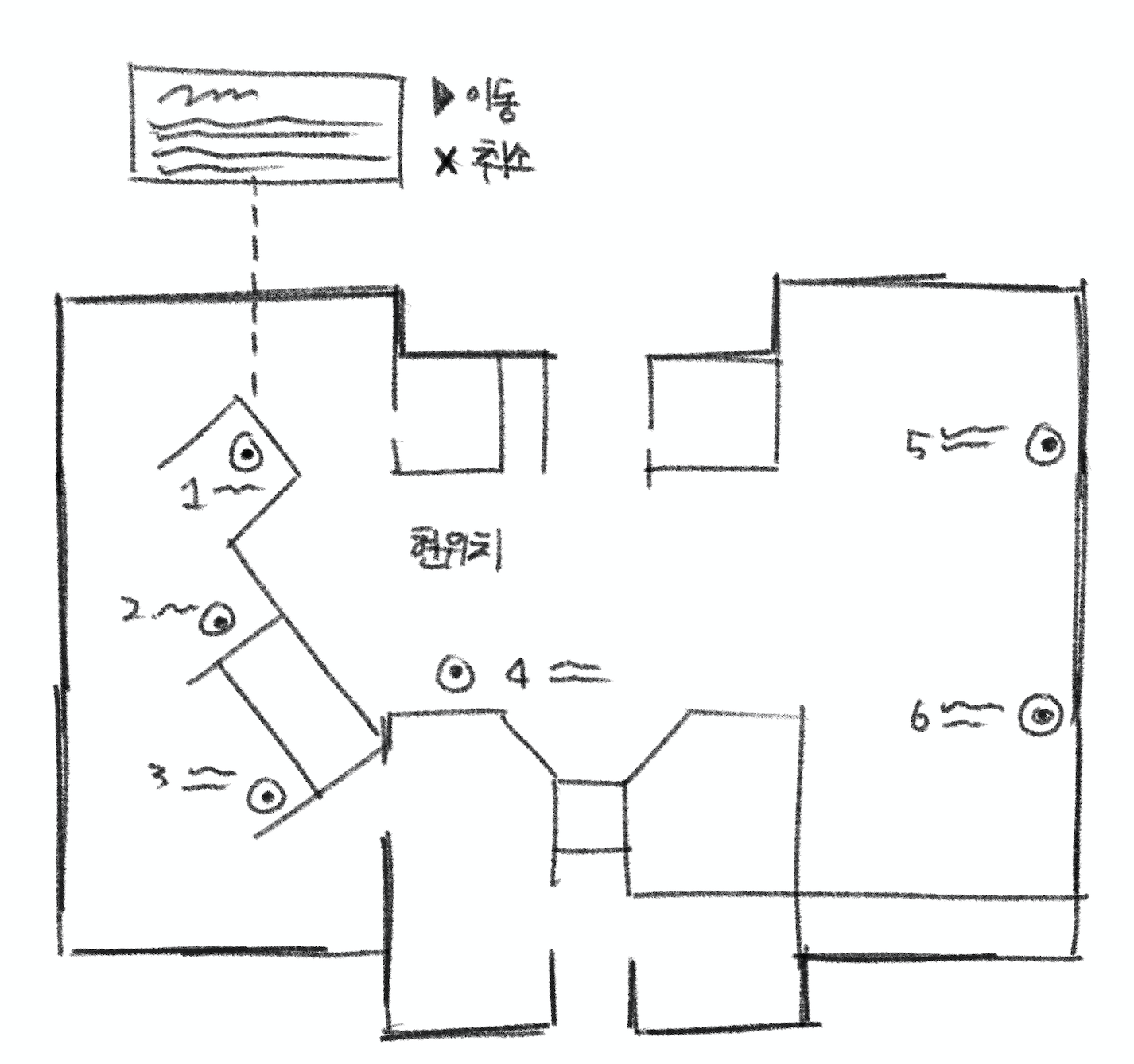 안영희
선녀
나야나
나뭇꾼
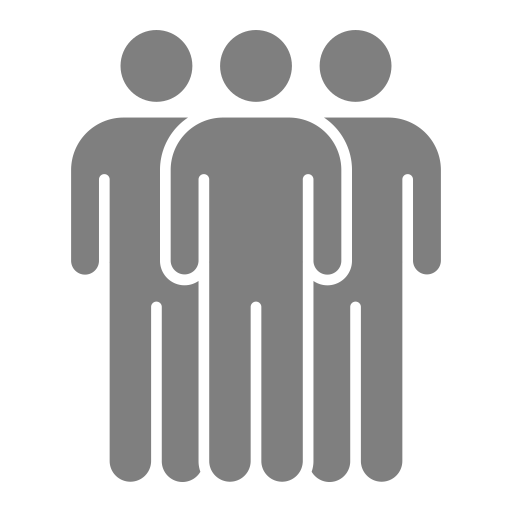 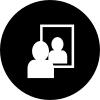 율곡님만세
1
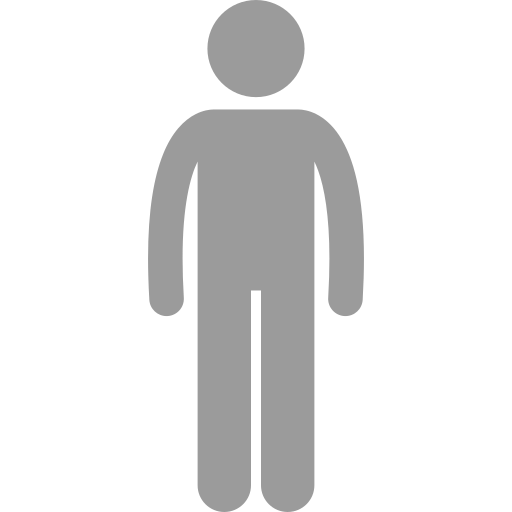 홍길동
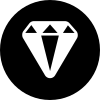 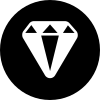 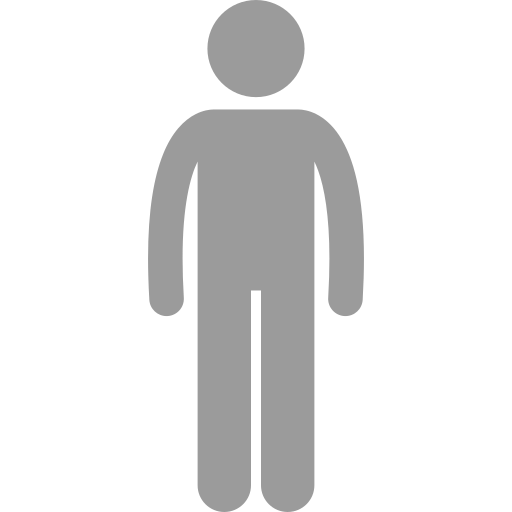 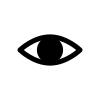 1
1
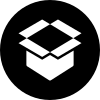 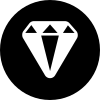 총 000개의 스팟
이곳에는 모두 0000개의 유물
획득용 특별한 00개의 아이템
도장깨기 0번째 0개의 스탬프
도슨트에 참여해보세요!   진행중인 도슨트
2
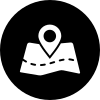 2
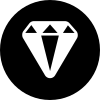 3
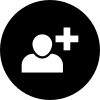 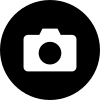 메시지를 입력하세요
2
맵
목록
3
도슨트 참여 요청 메세지 보내기
참여하기
PC : #UI _ 독립 광장
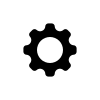 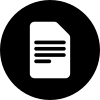 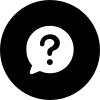 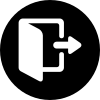 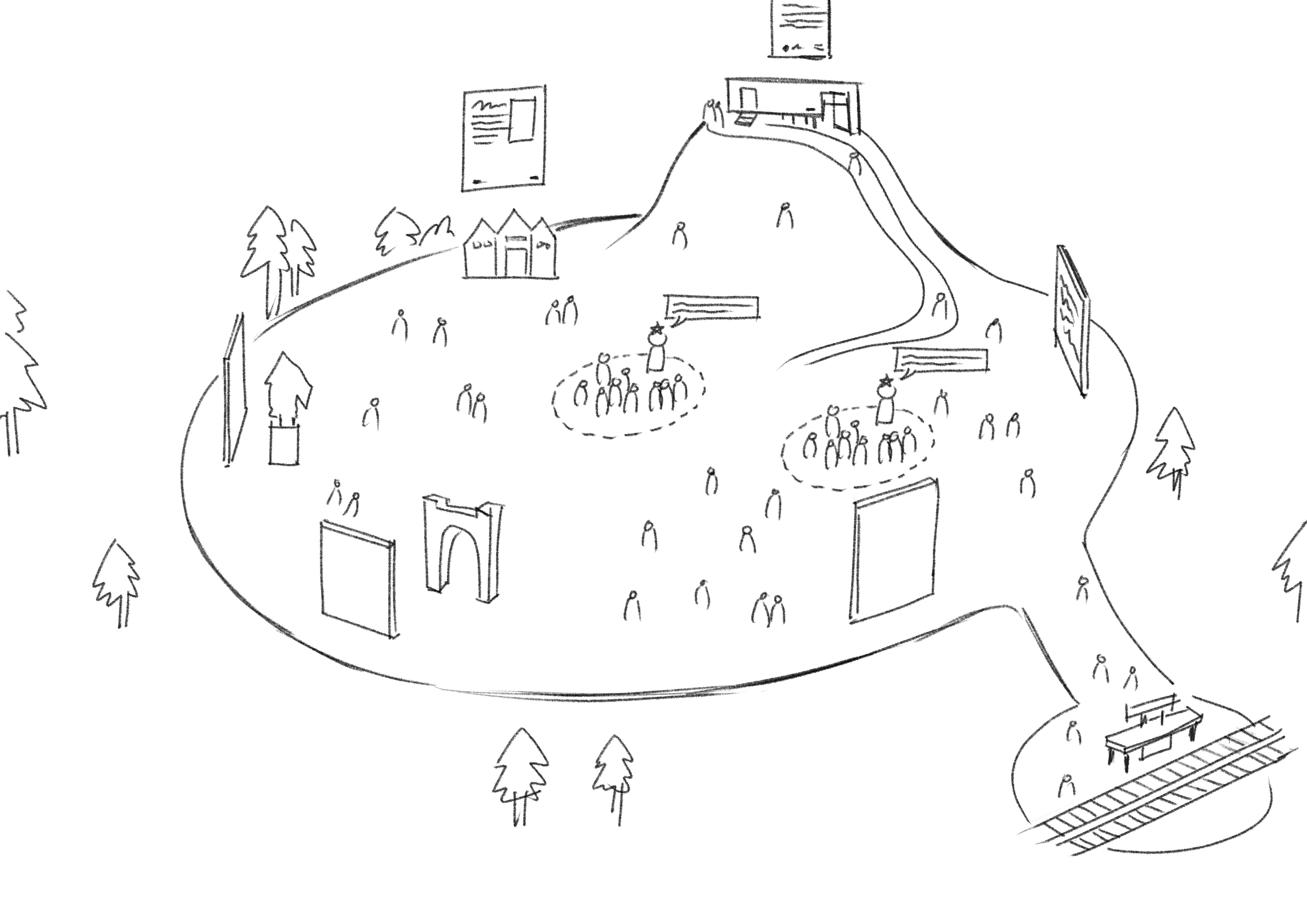 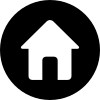 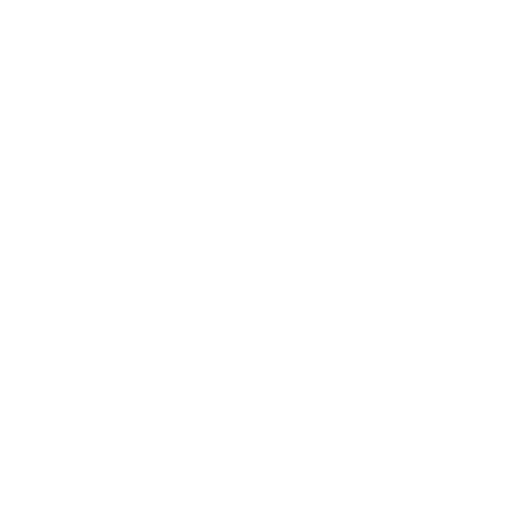 전문 도슨트 투어를 언제든지 시작해보세요
임시정부기념관  ▼
하이! 길동이 와써? 같이 김구님 도슨트 듣자
윤봉길봇
윤관순봇
김구봇
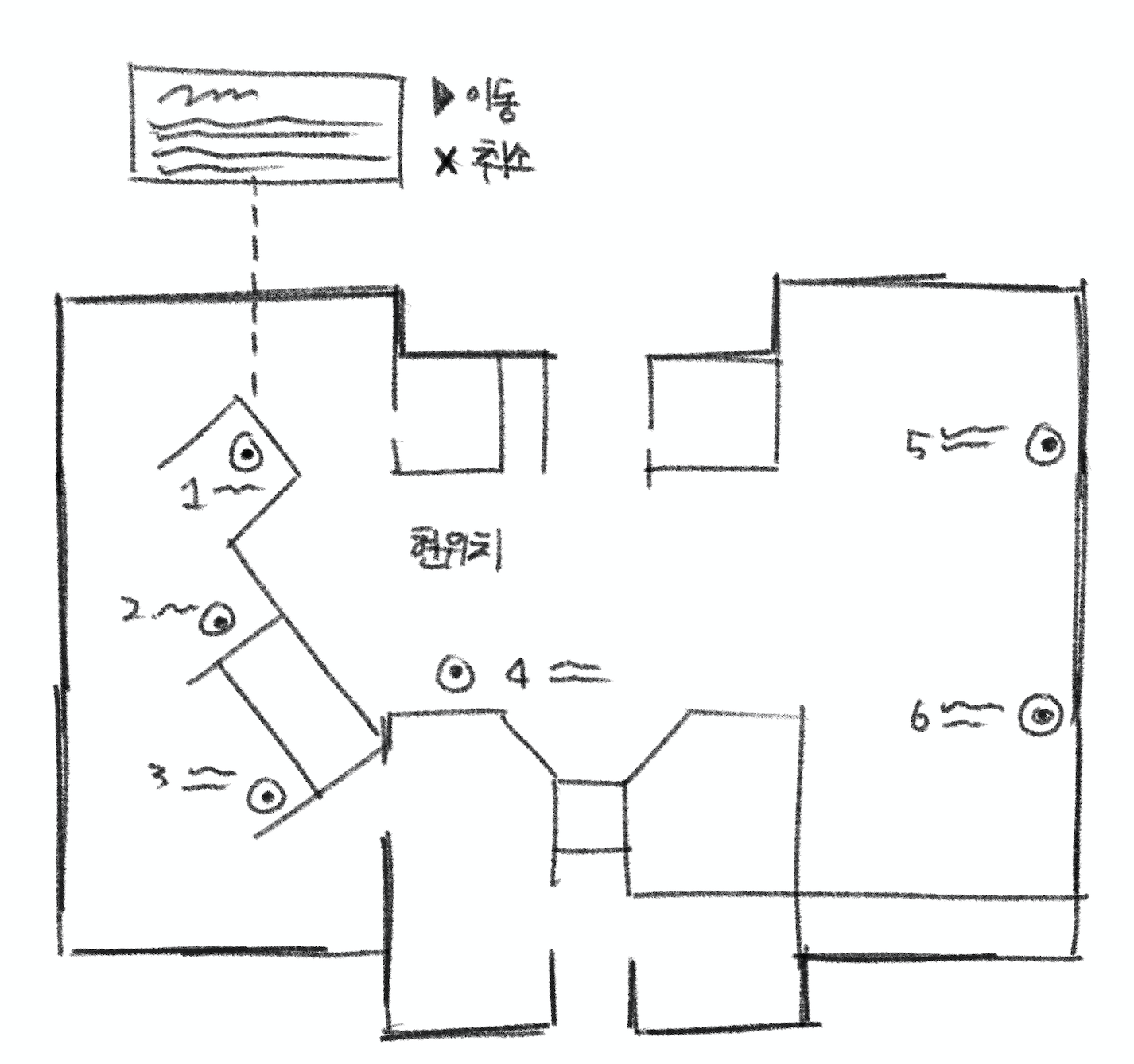 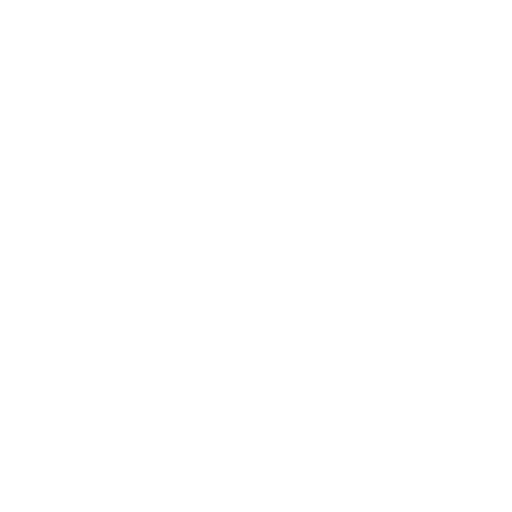 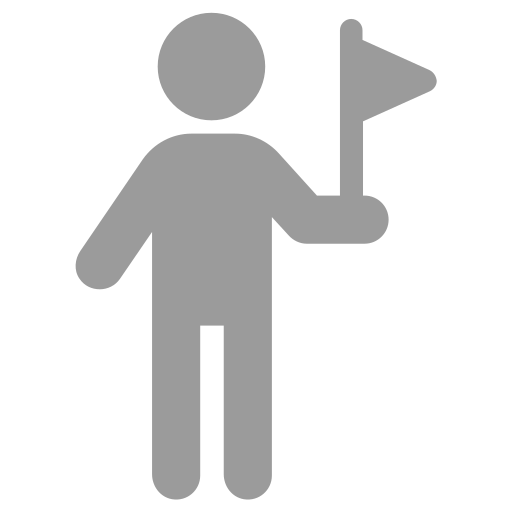 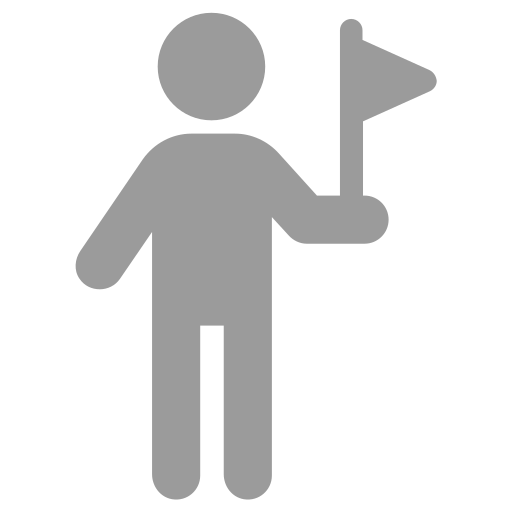 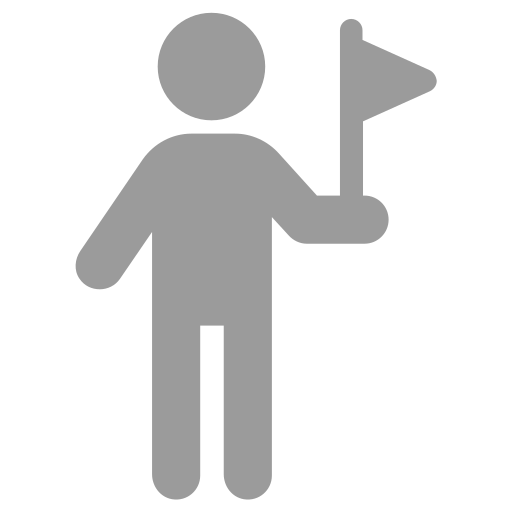 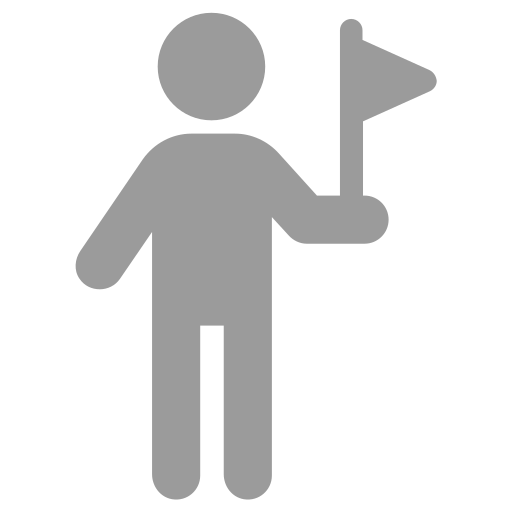 곧 출발~
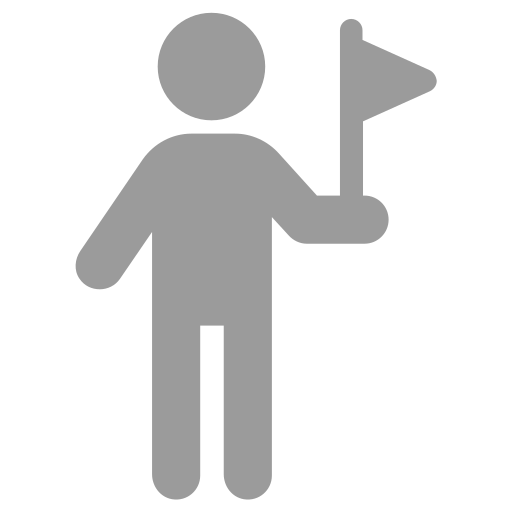 와글와글하구나
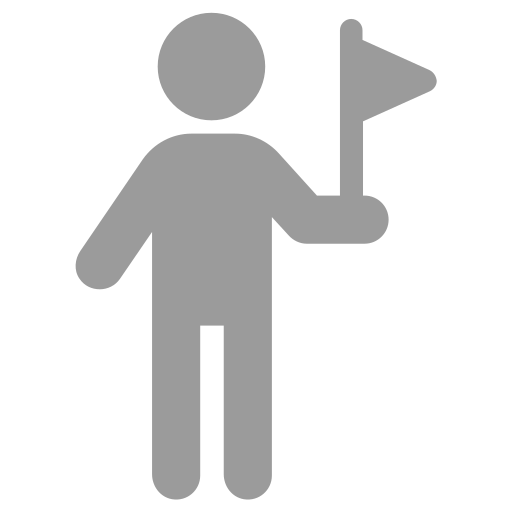 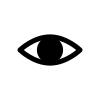 와 생각보다 넓자나!
나는 별로 안 넓다고 생각하는데
1
>
>
우리나라 임시정부에 대해서 직접 알아 봐야지!
총 000개의 스팟
이곳에는 모두 0000개의 유물
획득용 특별한 00개의 아이템
도장깨기 0번째 0개의 스탬프
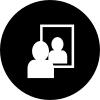 홍길동
맵
목록
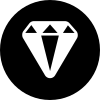 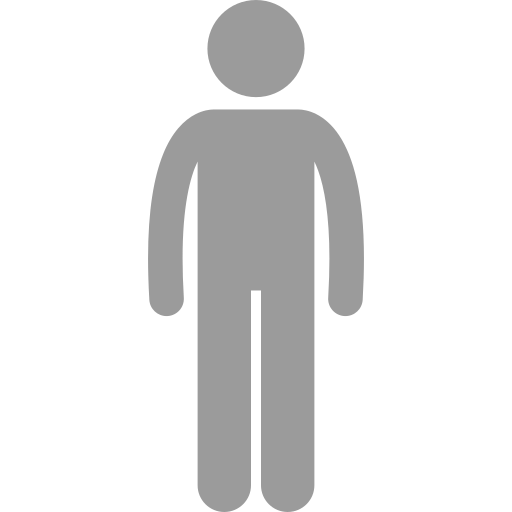 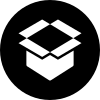 1
선택한 김구님의 도슨트가 곧 시작됩니다
2
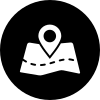 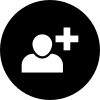 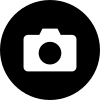 메시지를 입력하세요
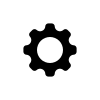 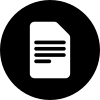 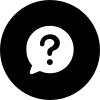 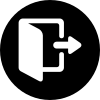 도슨트 진행중
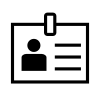 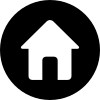 나병길
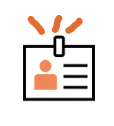 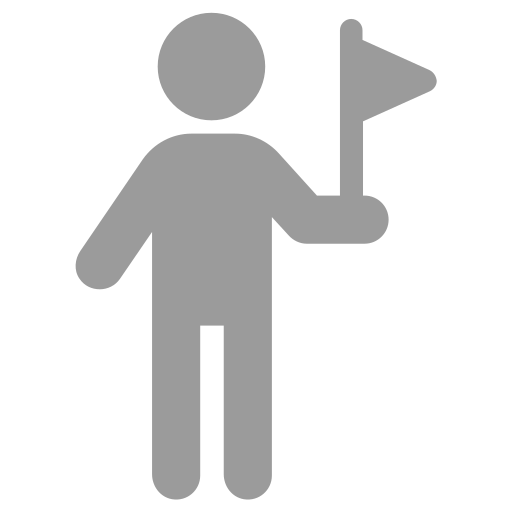 WhySo
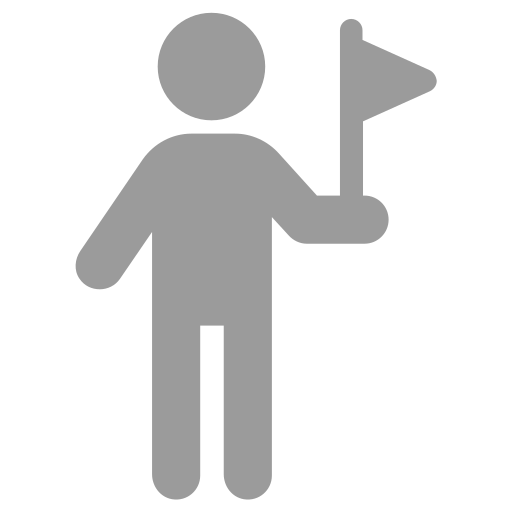 안영희
선녀
나야나
신선해
나뭇꾼
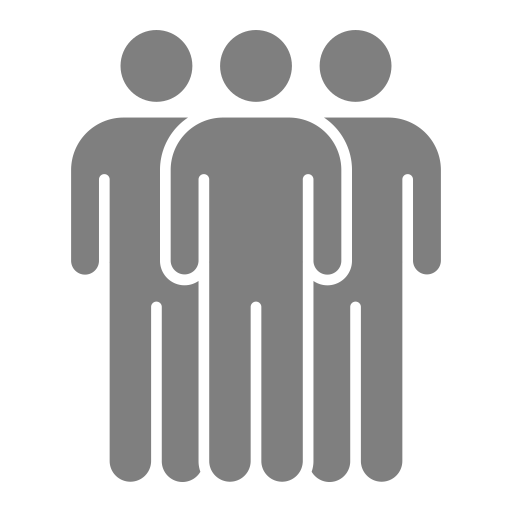 김철수
한영애
윤봉길봇
김진우
김구봇
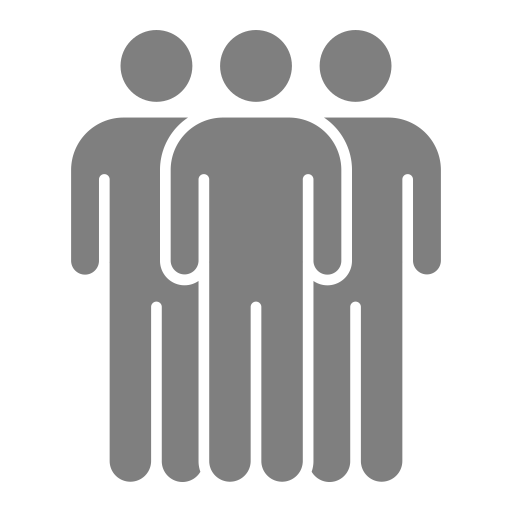 노랑이
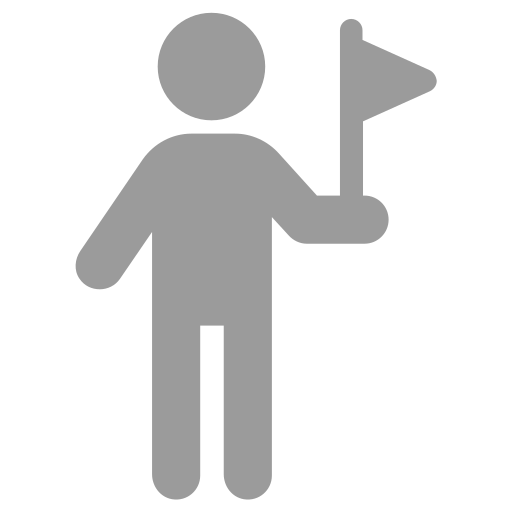 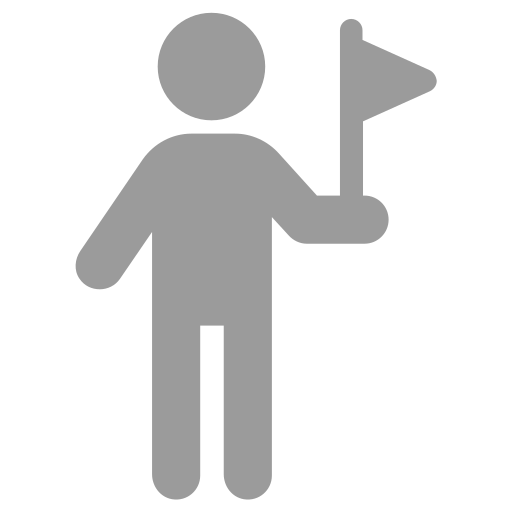 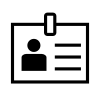 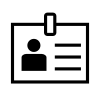 도슨트 대기중
도슨트 참여 선택
[그때를 아시나요?] 8명 시작전 16:30
[그때를 아시나요?] 8명 시작전 16:30
[그때를 아시나요?] 8명 시작전 16:30
[그때를 아시나요?] 8명 시작전 16:30
X
[광복군 제대로 알기] 현재 3명 시작전 - 5분 후 시작
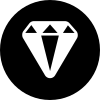 홍길동
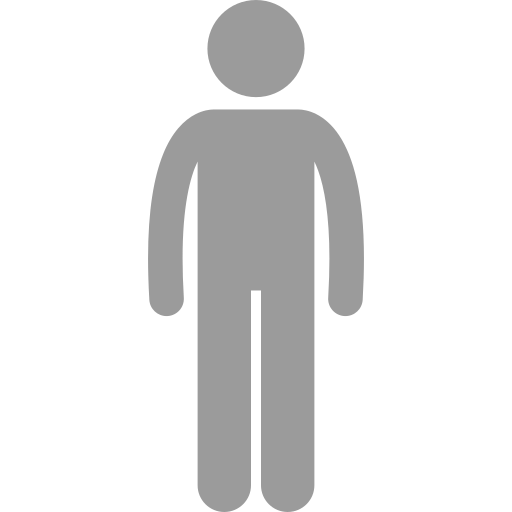 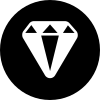 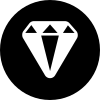 도슨트(휴먼/봇 공통)를 클릭하면, 전체 도슨트 정보 노출
나병길 도슨트를 클릭한 경우 클릭 대상 도슨트 최상위에 노출 
2를 클릭했어도 다른 도슨트 선택 후 [참여하기] 버튼으로 참여 시작 가능
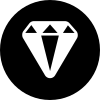 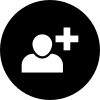 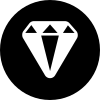 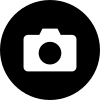 휴먼
AI 봇
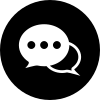 참여하기
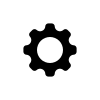 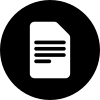 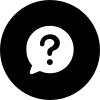 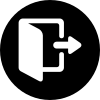 1
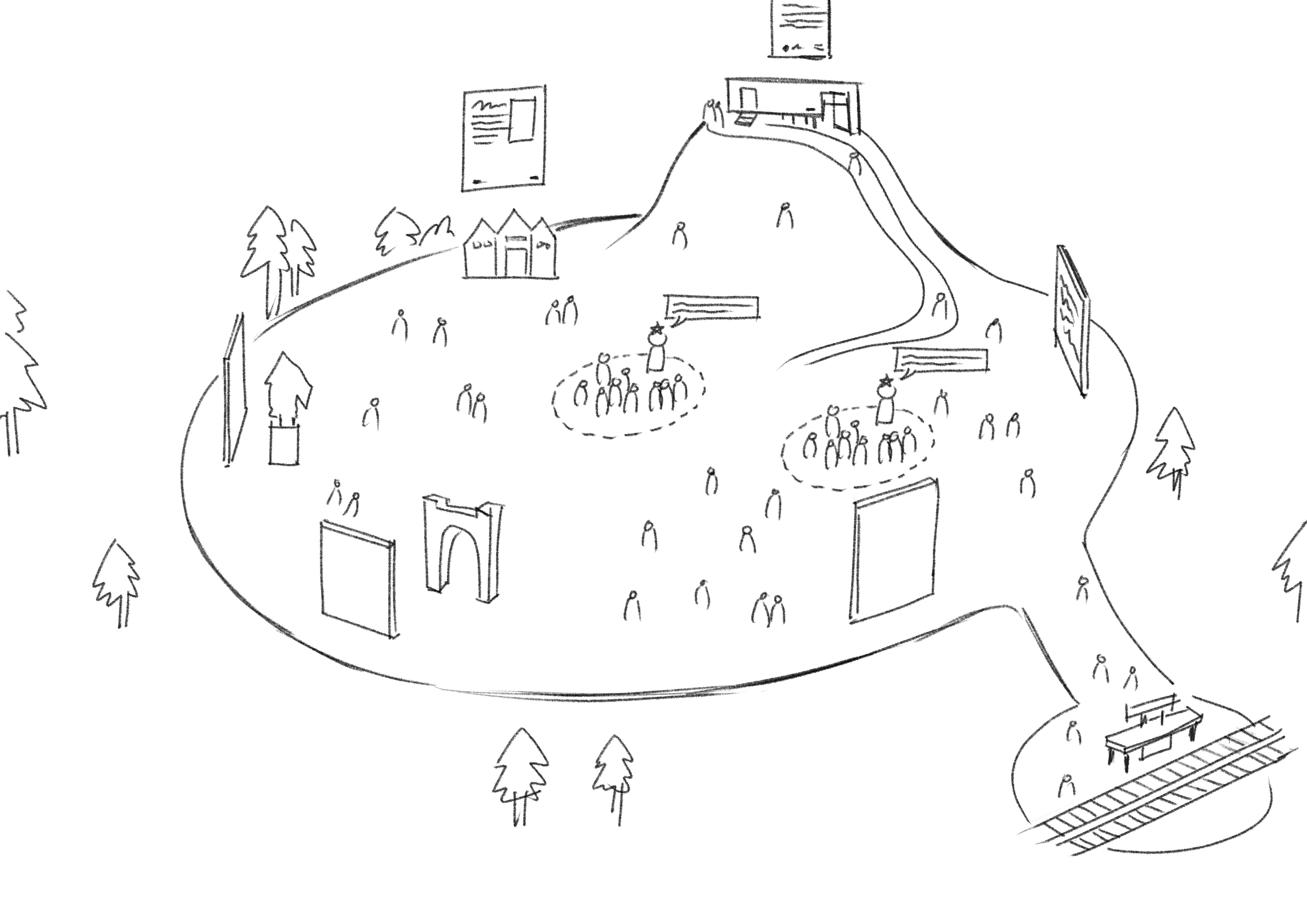 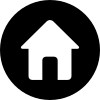 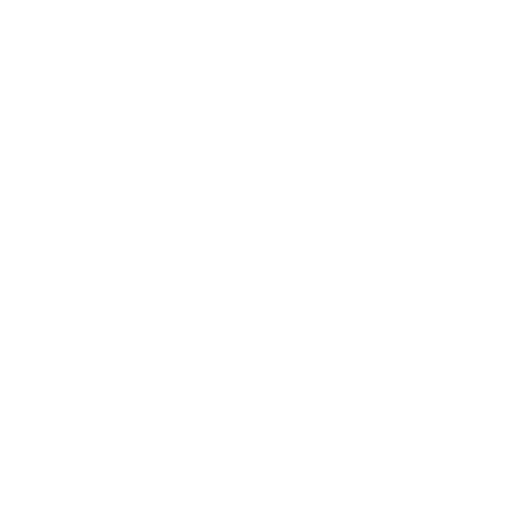 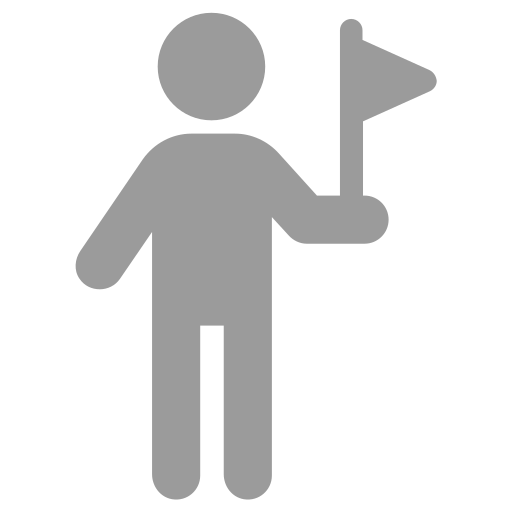 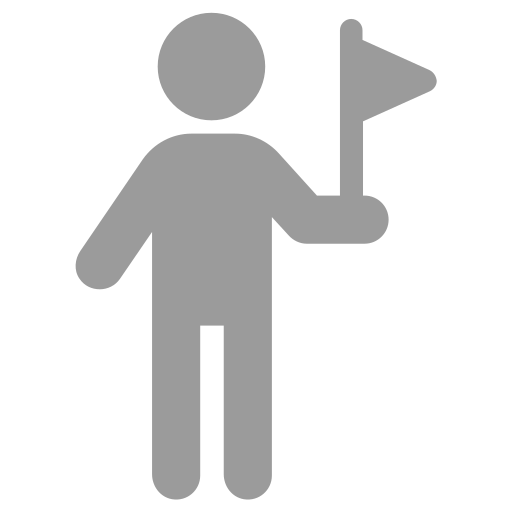 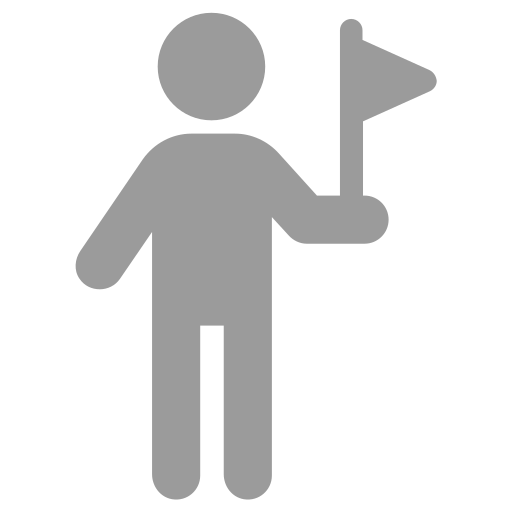 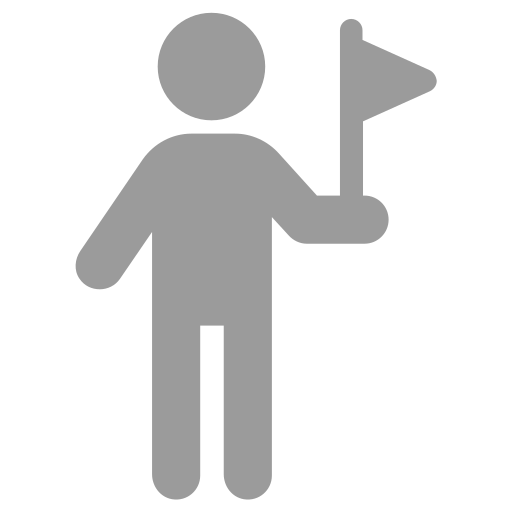 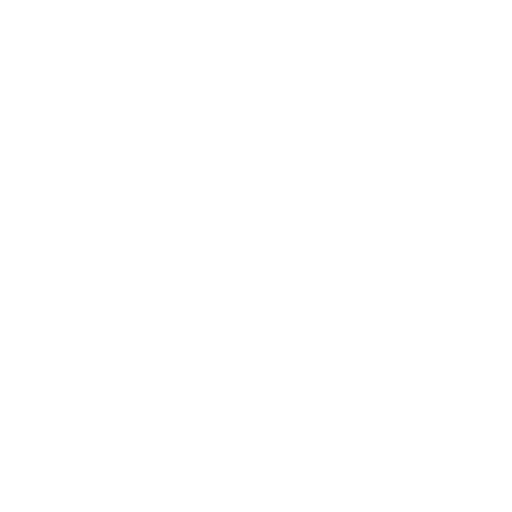 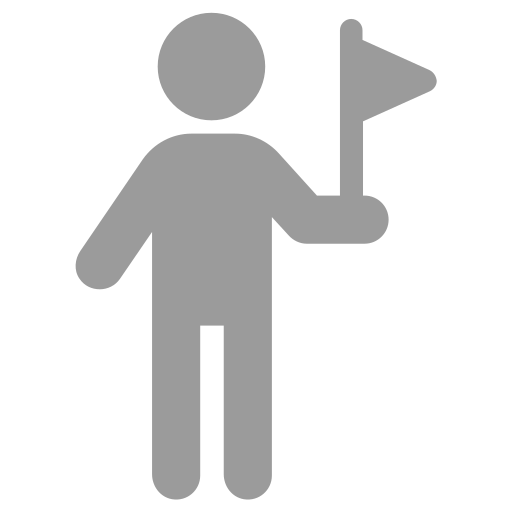 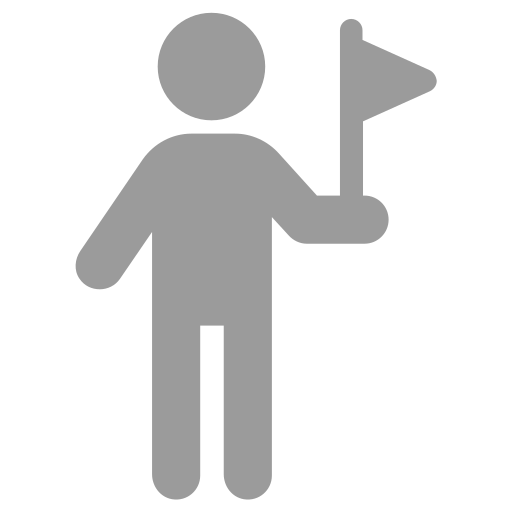 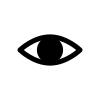 >
1
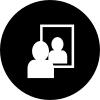 홍길동
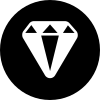 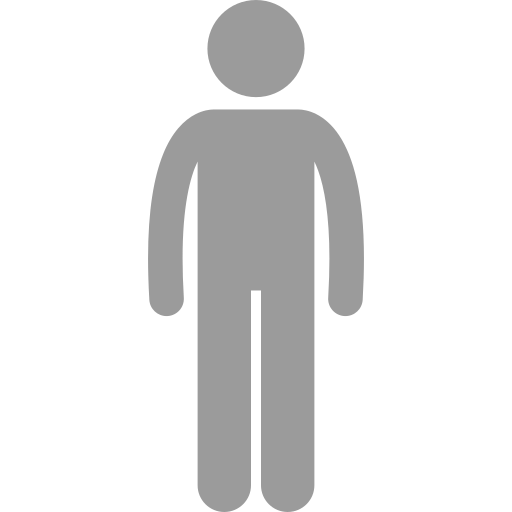 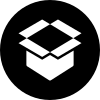 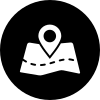 게시판
영상
전시패널
X
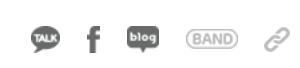 홍보물
X
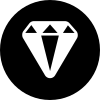 대동단결선언  1917.7
위치 전체  ▼
연대   ▼
| 제목 검색
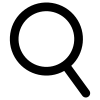 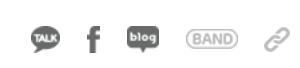 X
SNS링크공유
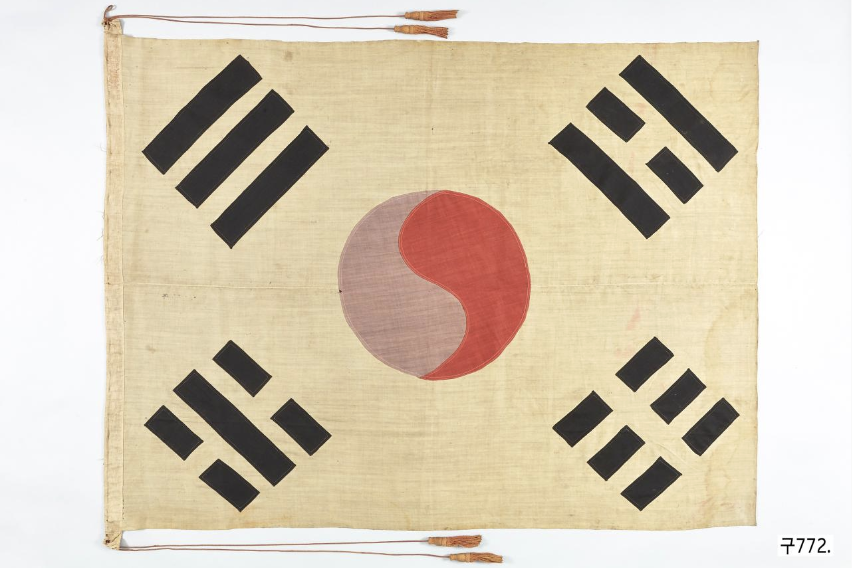 ►
+
연관 독립로 > 1941 광복군총사령부
X
SNS 알리기 홍보대장 이벤트
설명
연관 독립로 > 1919 하비로청사
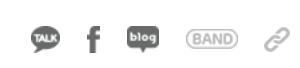 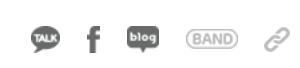 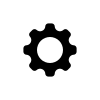 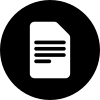 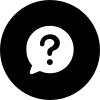 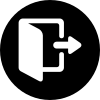 아바타 모드가 어떤 기능인지 설명 필요
싱글모드인가요?
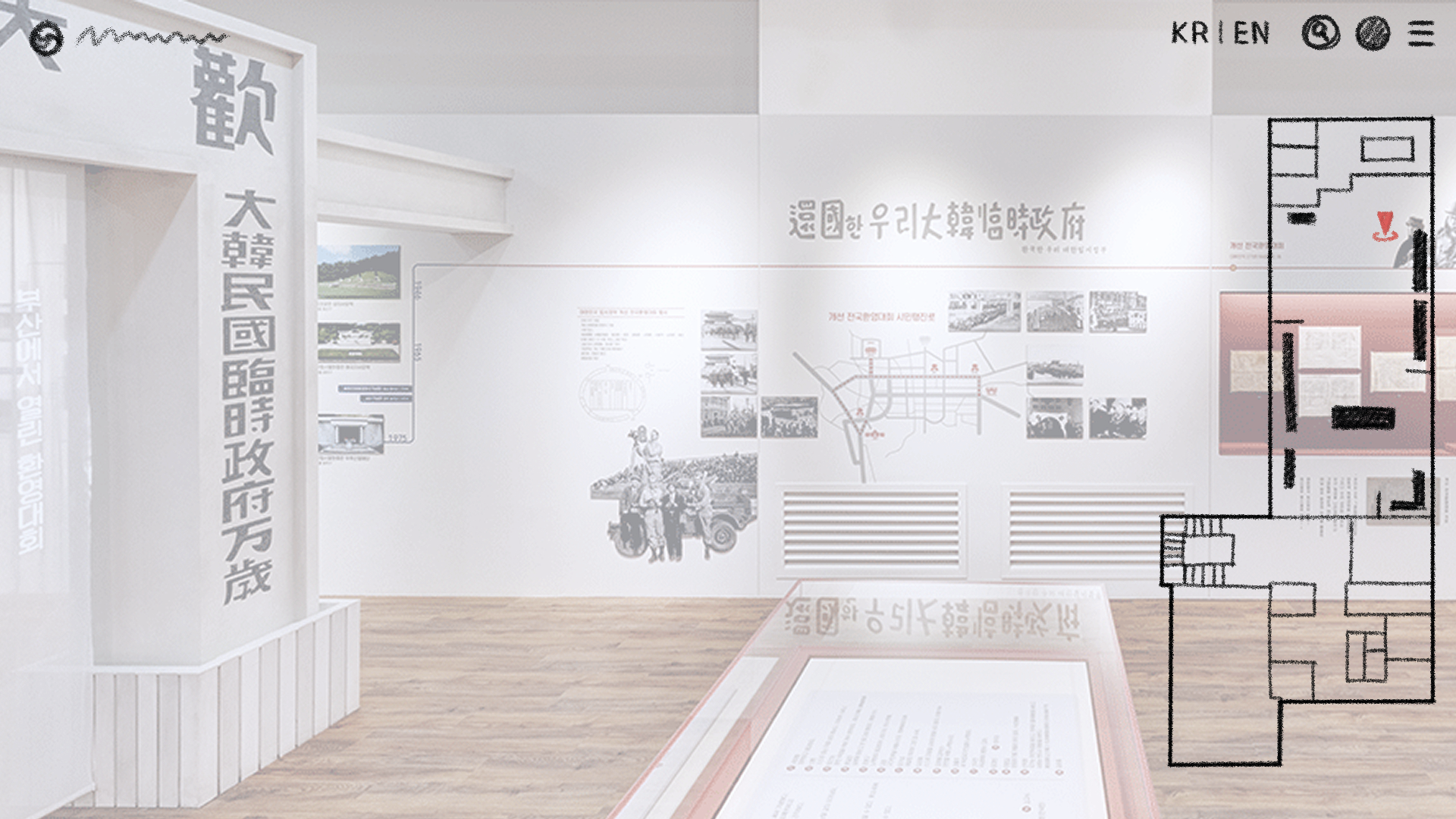 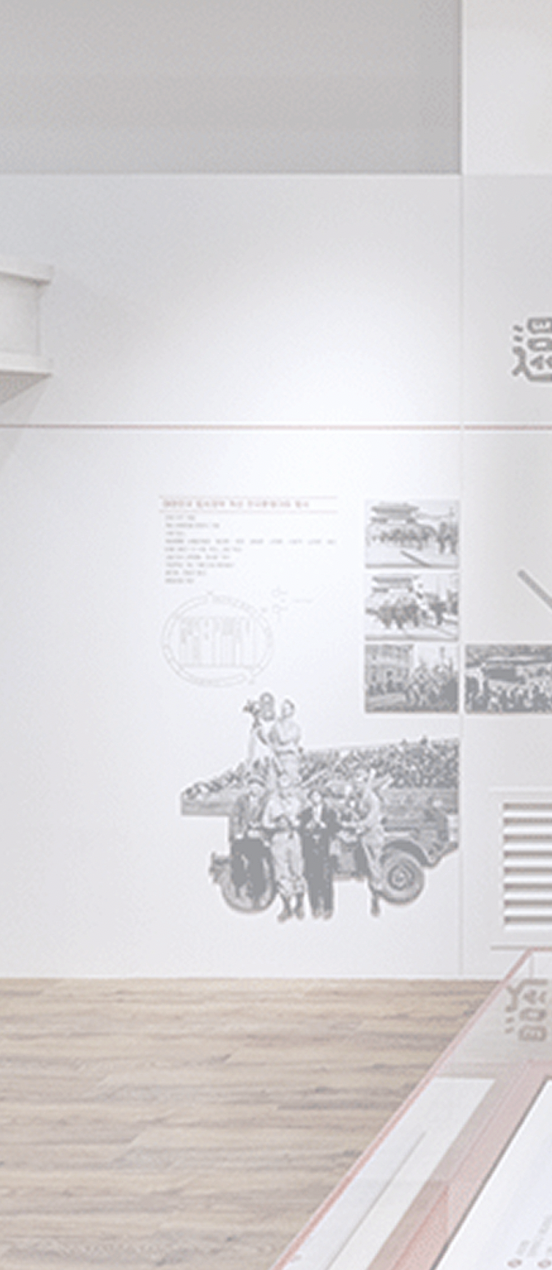 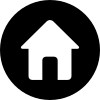 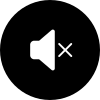 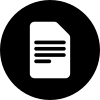 기념관 안내
김구 도슨트봇이 업데이트되었습니다. 언제나 출발 가능!
총 000섹션의 전시장 있습니다.
이곳에는 모두 0000개의 유물, 획득용 특별한 00개의 아이템이 있어요.
시간 여행을 떠나려면 유물 정보에 있는 링크를 이용하세요.
다시 안보기
[광복군 제대로 알기] 나병길 도슨트 5/5(만석)
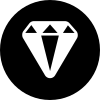 나병길
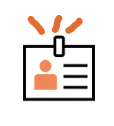 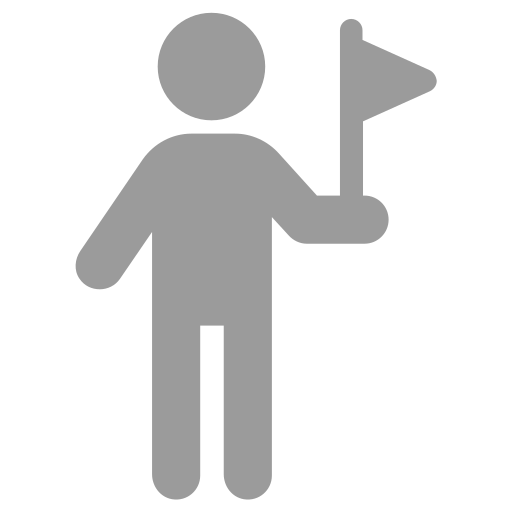 현재 진행중인 다른 도슨트

[그때를 아시나요?] 김철이 도슨트 5/8
[독립운동 제대로 알기] 백옥자 도슨트 8/8(만석)
[그때를 아시나요?] 8명 시작전 16:30
안영희
1
선녀
임시정부기념관  ▼
나야나
신선해
나뭇꾼
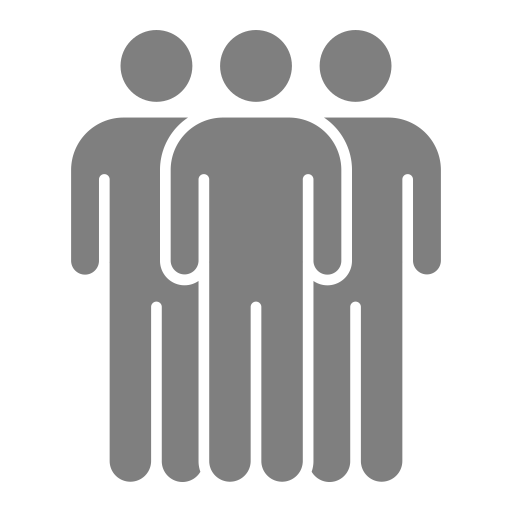 김철수
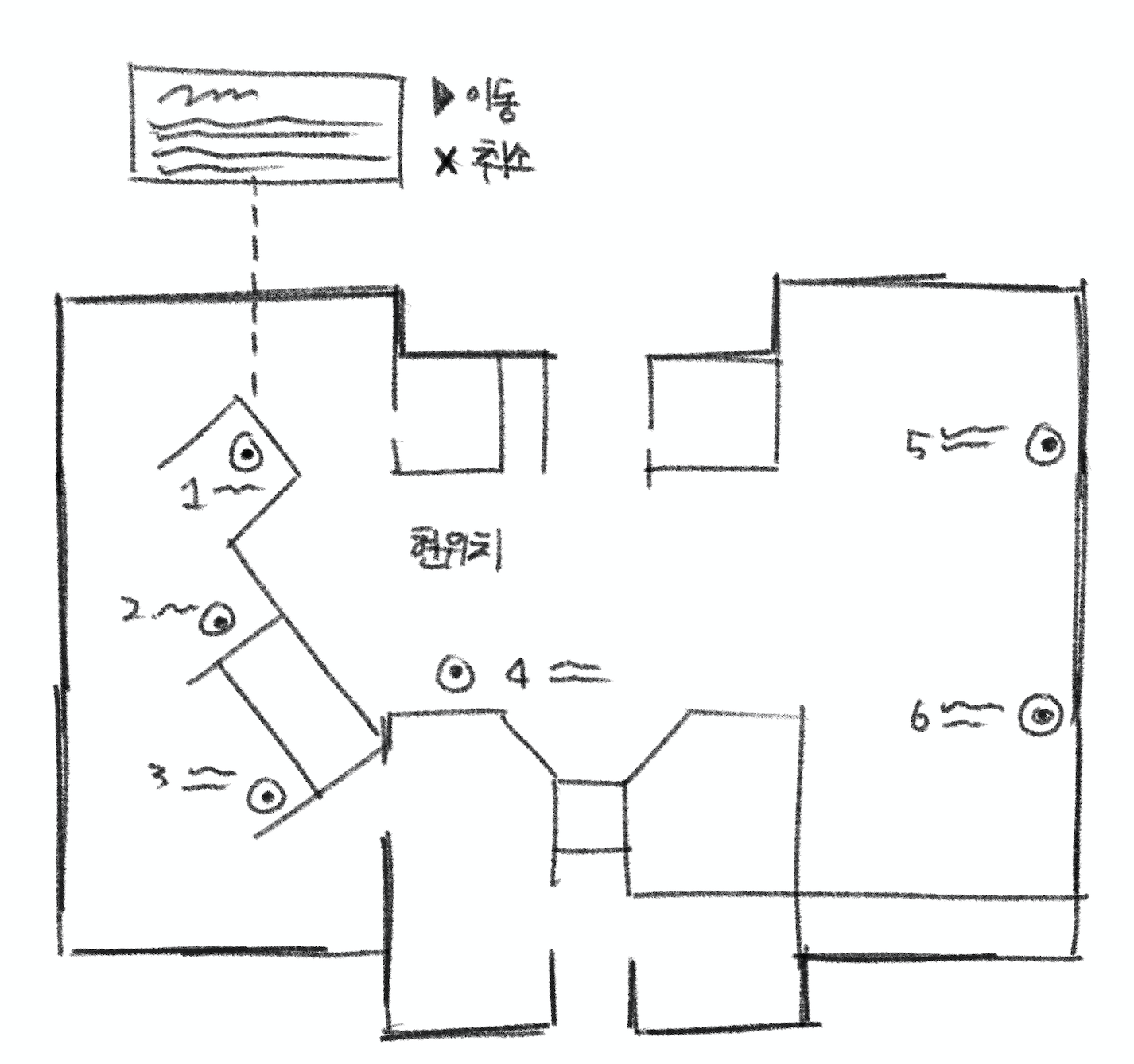 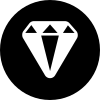 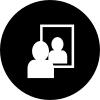 율곡님만세
1
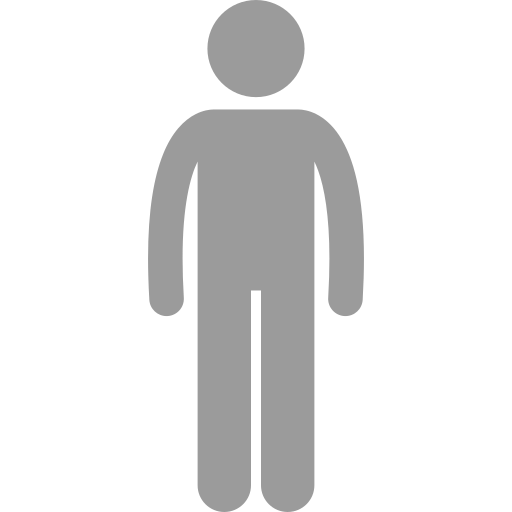 홍길동
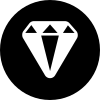 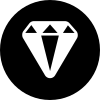 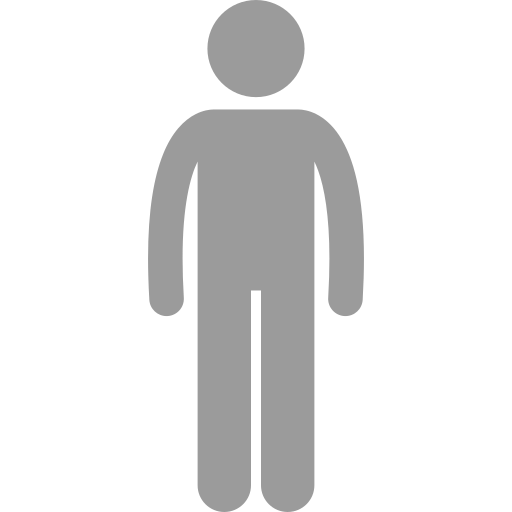 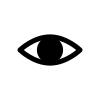 1
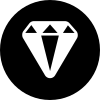 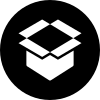 총 000개의 스팟
이곳에는 모두 0000개의 유물
획득용 특별한 00개의 아이템
도장깨기 0번째 0개의 스탬프
도슨트에 참여해보세요!   진행중인 도슨트
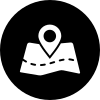 도슨트 참여 요청 메세지 보내기
2
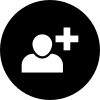 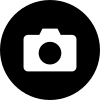 메시지를 입력하세요
2
참여하기
맵
목록
3
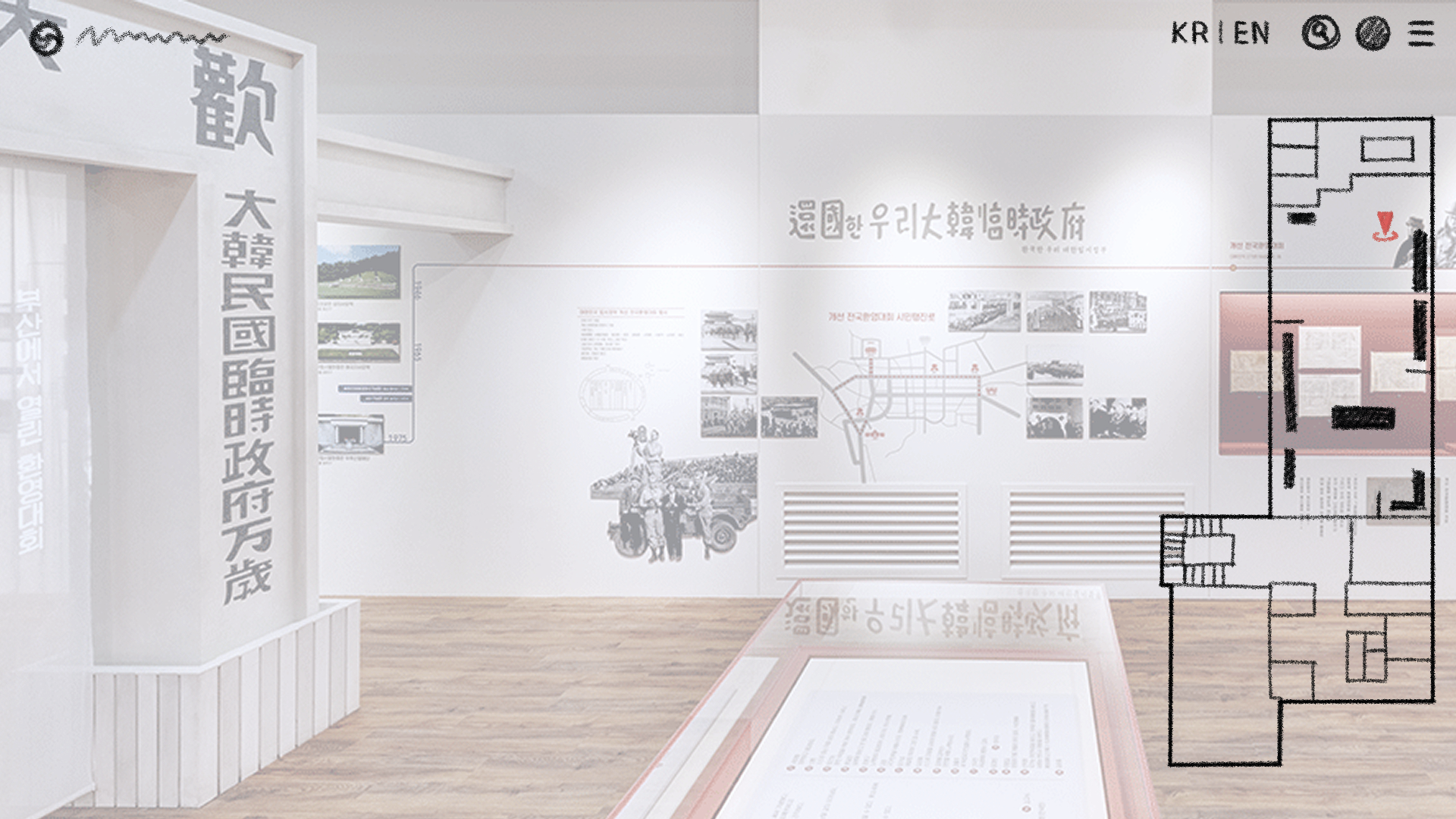 대화 대상
전체
대화
도슨트
3
3
팝업 공지
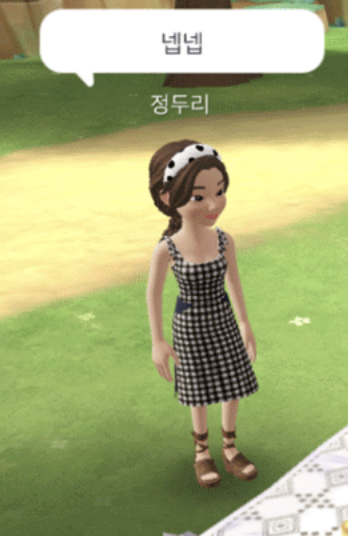 1
선택한 김구님의 도슨트가 곧 시작됩니다
4
★ 안녕하세요 안녕안녕
★ 간만에 반가워
★ 아니요
★ 넵넵
안녕하세요 안녕안녕
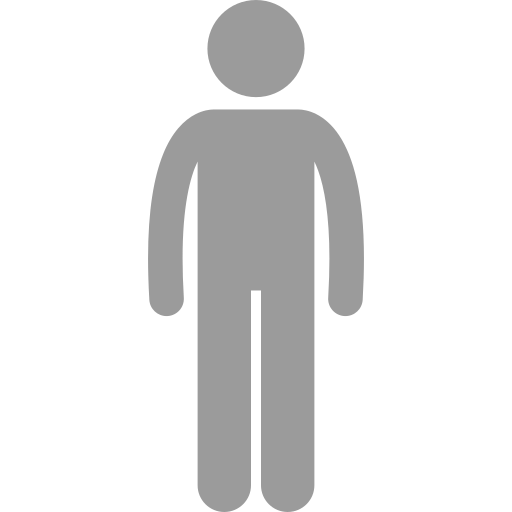 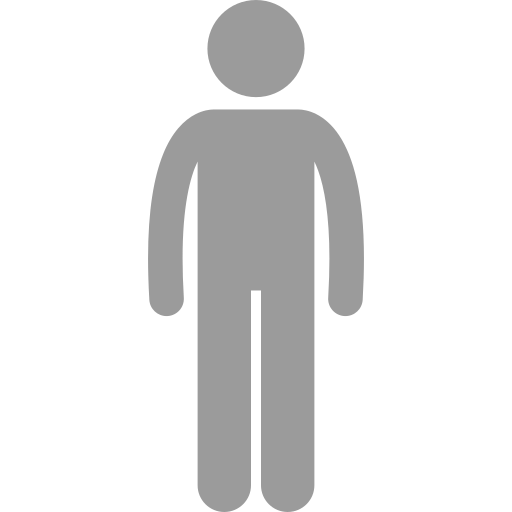 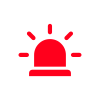 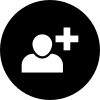 메시지를 입력하세요
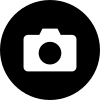 채팅 전 축소 모드
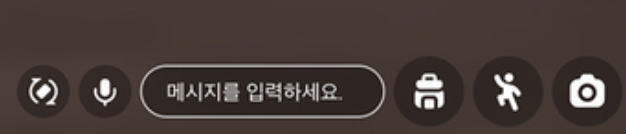 4
PC
0003 | US-08-0003
5
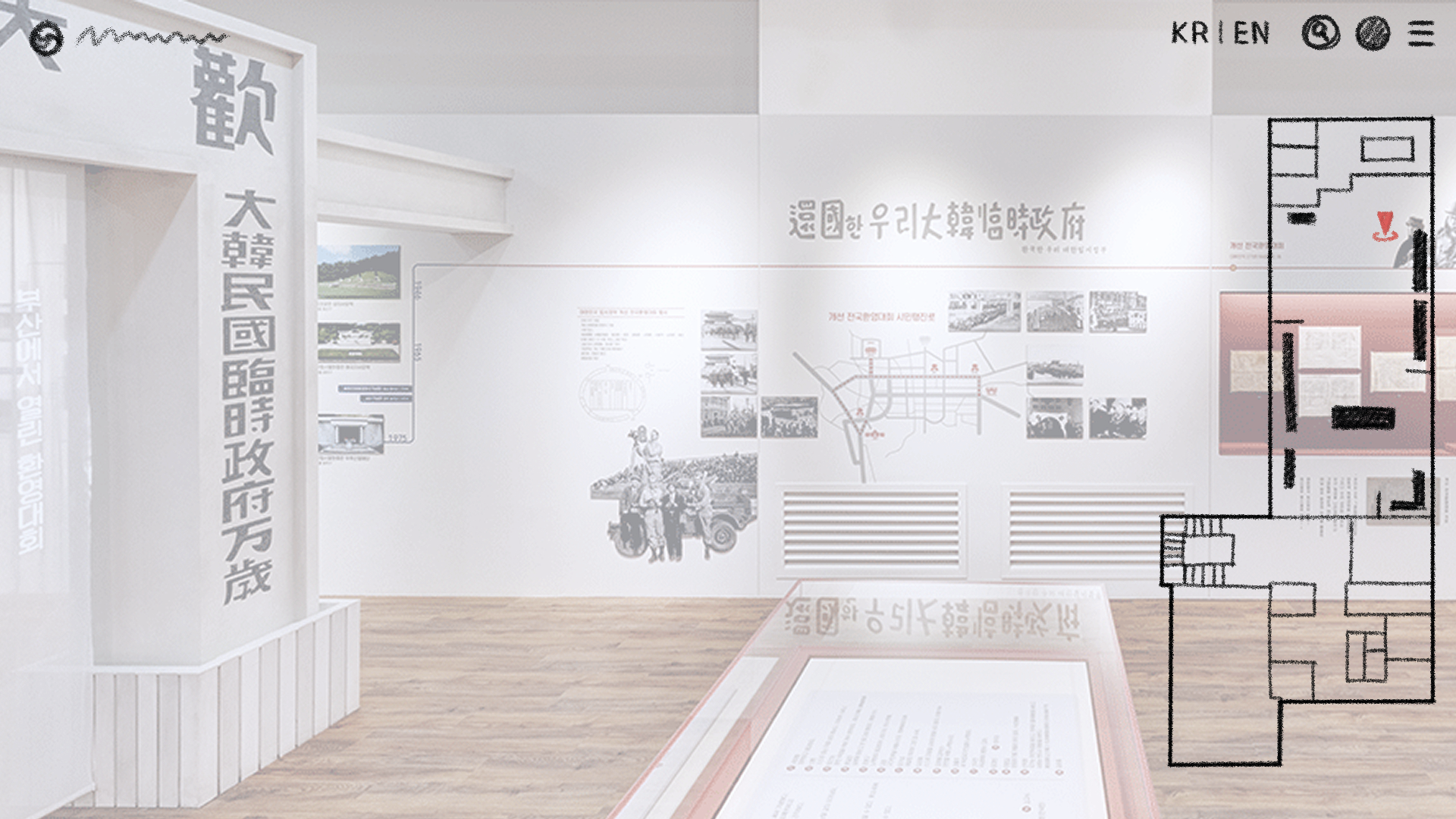 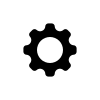 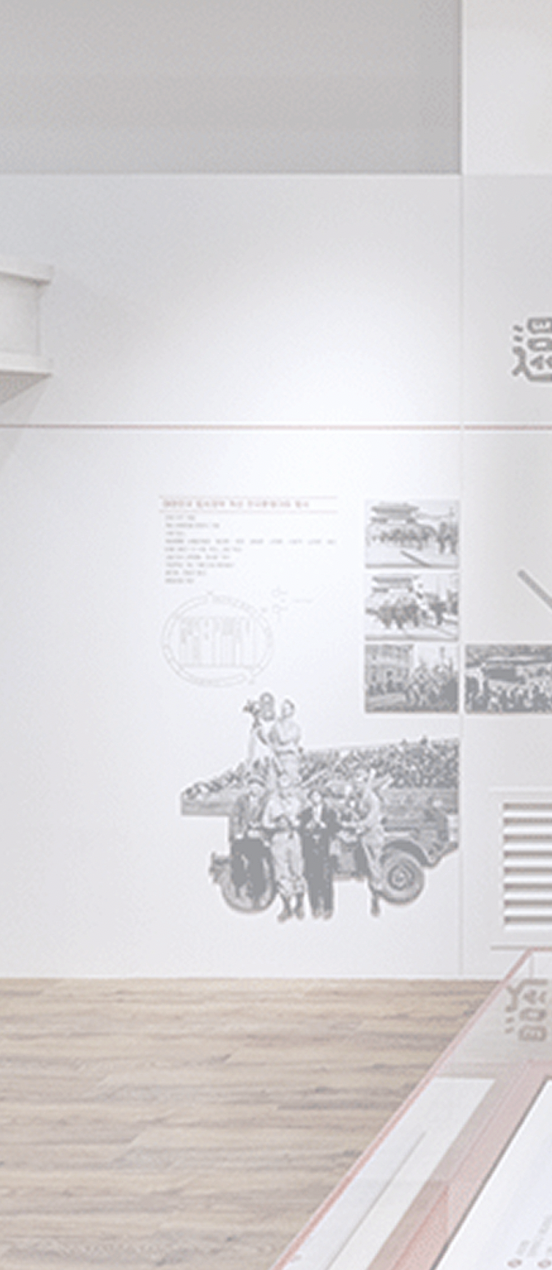 나병
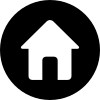 검색
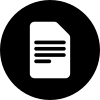 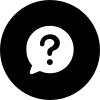 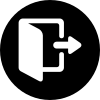 1
X
검색결과
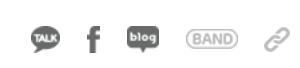 X
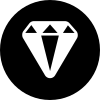 위치 전체  ▼
연대   ▼
| 제목 검색
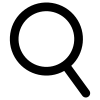 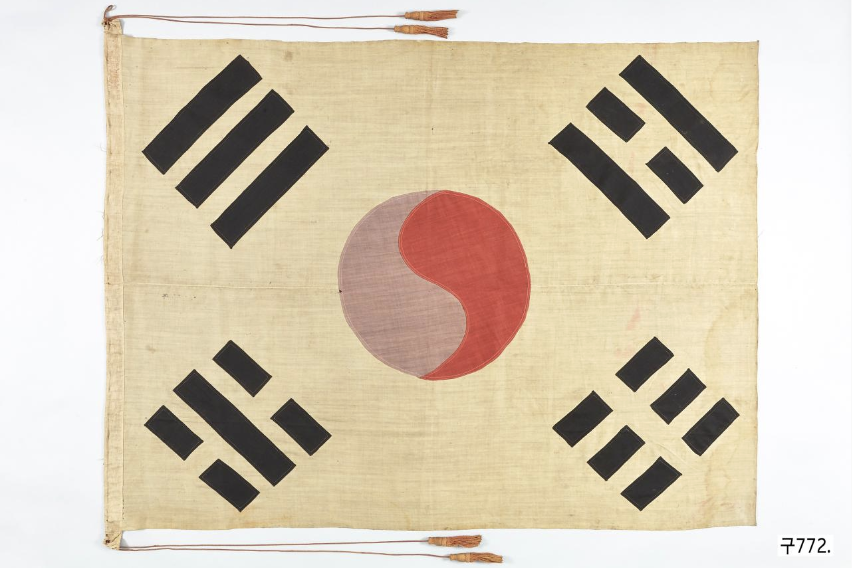 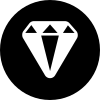 “나병”으로 검색한 결과 입니다.
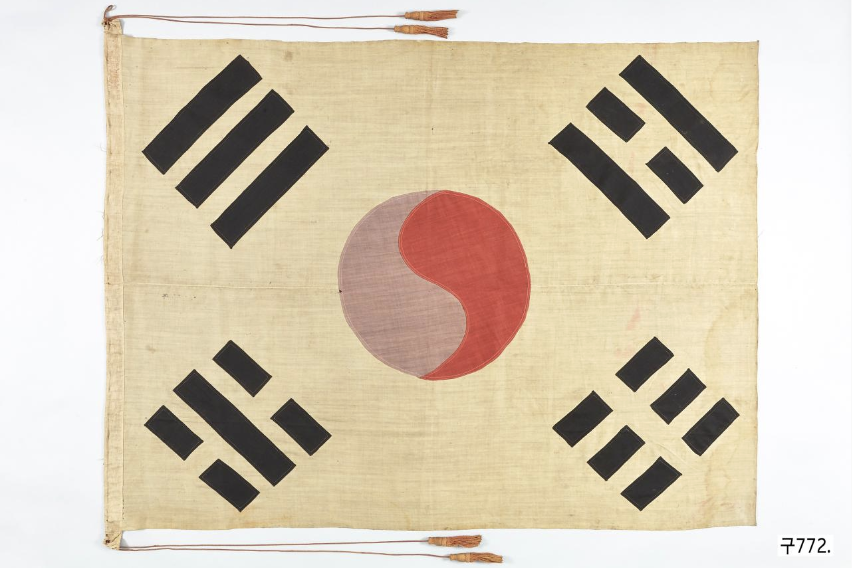 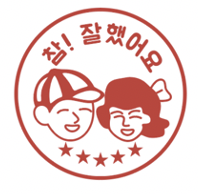 3
3
1
율곡님만세
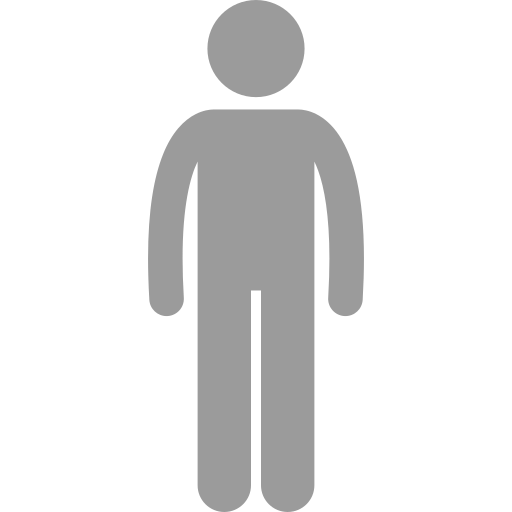 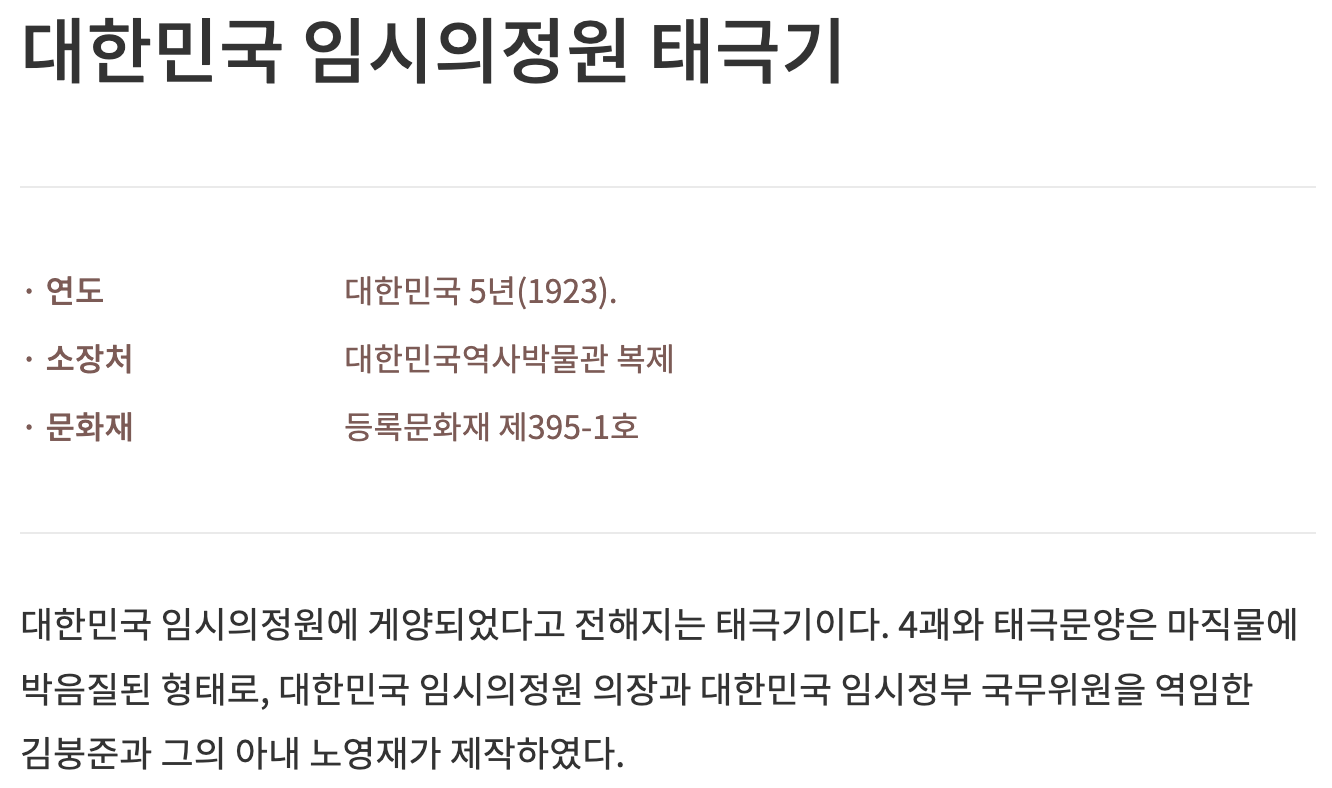 1
유물 정보 확인
4
연관 독립로 > 1941 광복군총사령부
유물 검색
4
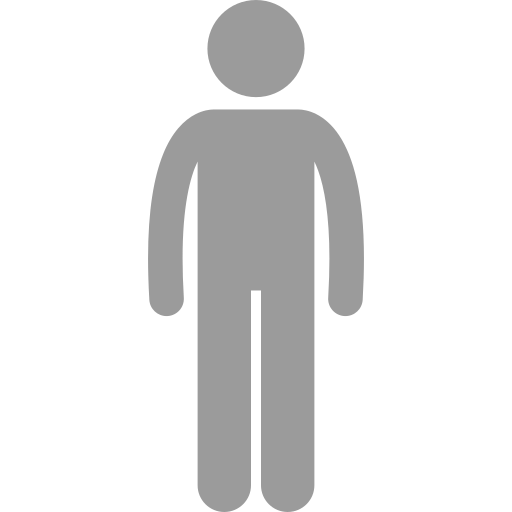 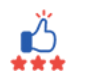 Mobile
X
2
X
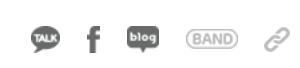 전체 유물 목록
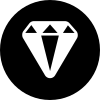 X
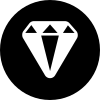 대동단결선언  1917.7
위치 전체  ▼
연대   ▼
| 제목 검색
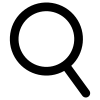 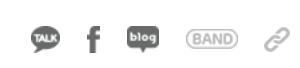 X
SNS링크공유
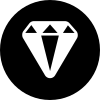 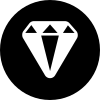 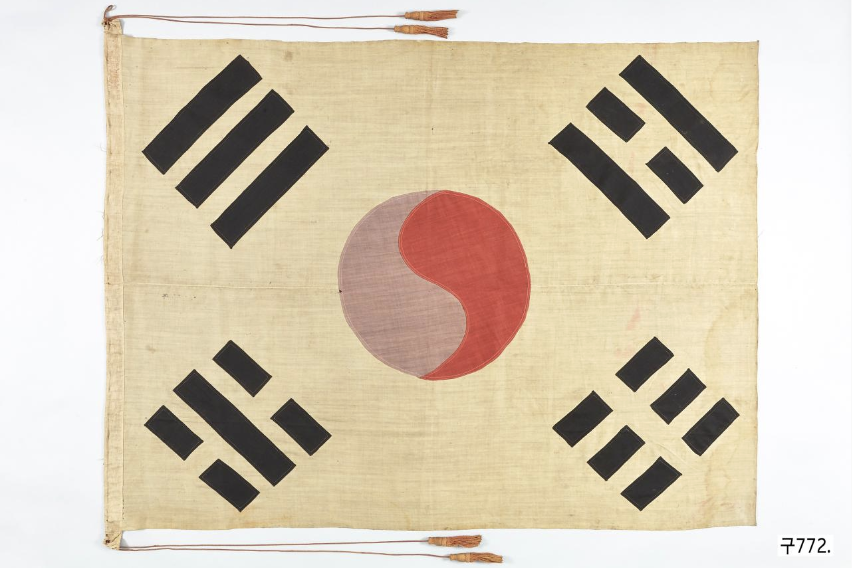 +
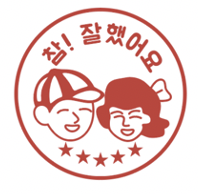 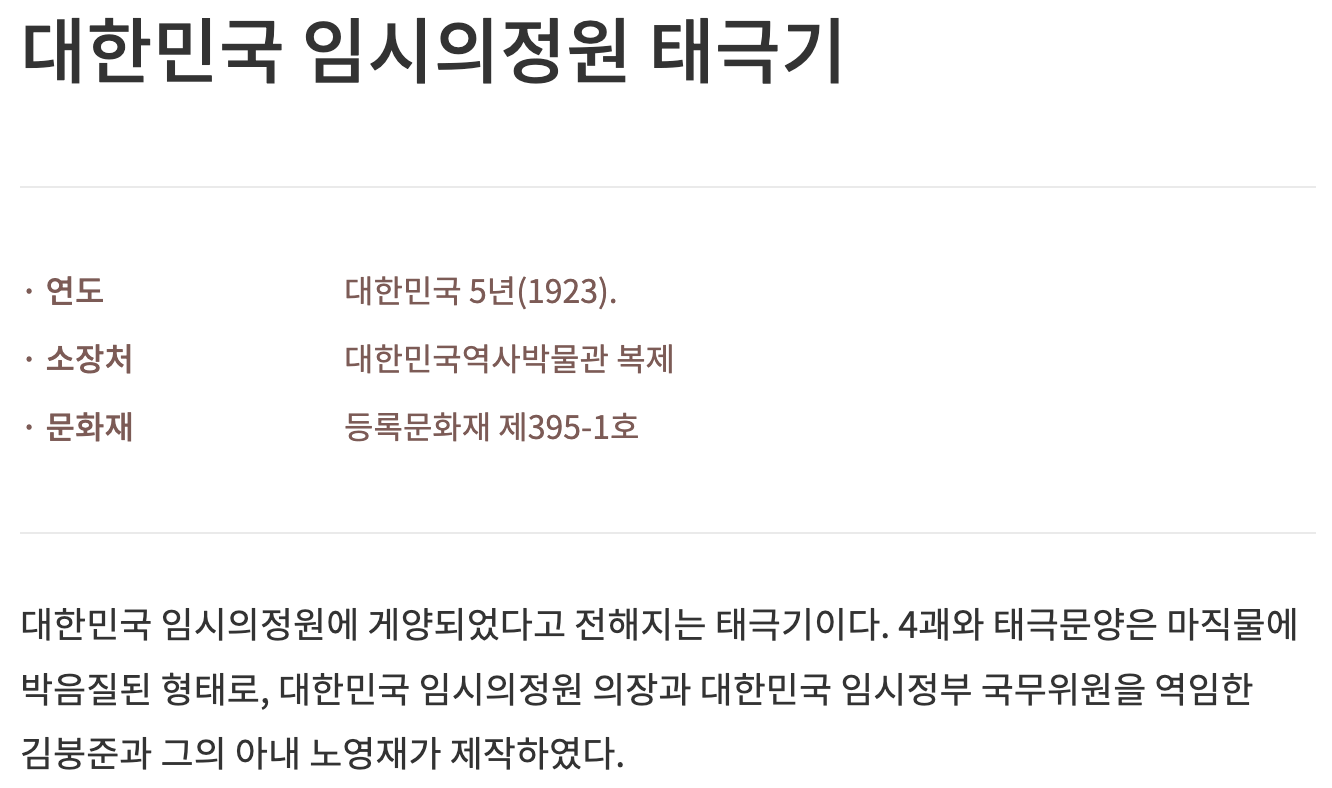 유물 코드 부여
유물사진과 기록사진은 분리 관리되나 함께 활용
영상도 별도 관리
설명
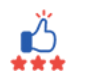 연관 독립로 > 1941 광복군총사령부
연관 독립로 > 1919 하비로청사
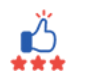 좋아요 참여
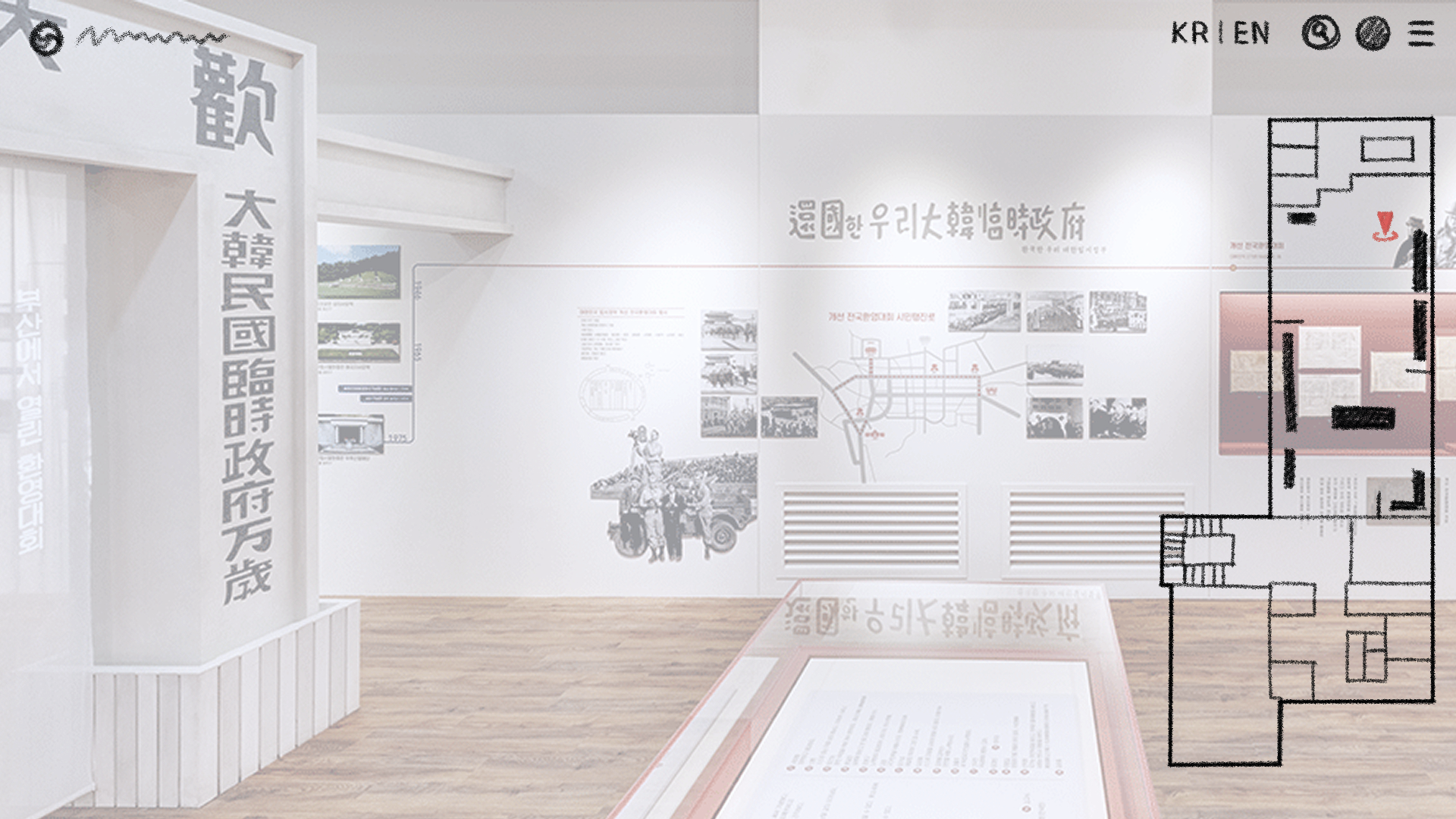 만족도 조사
3
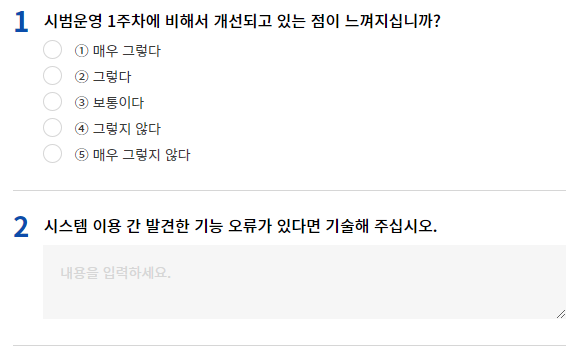 ...
3
제출
관리자 홈
AD-M
아바타 관리AD-03
회원관리
AD-01
도슨트 관리
AD-02
전시&유물AD-04
뉴스룸AD-05
피드백관리AD-06
통계AD-07
퀘스트 관리
홈
통계
회원관리
도슨트 관리
뉴스룸
피드백관리
아바타 관리
전시&유물
Super 님 
로그인 중
1:00:00
연장
로그아웃
사이버기념관 관리자
접속율
가입율 및 도달율
2023.03.31(전일기준)
2023.03.31 17:50 (실시간)
5,456
차트
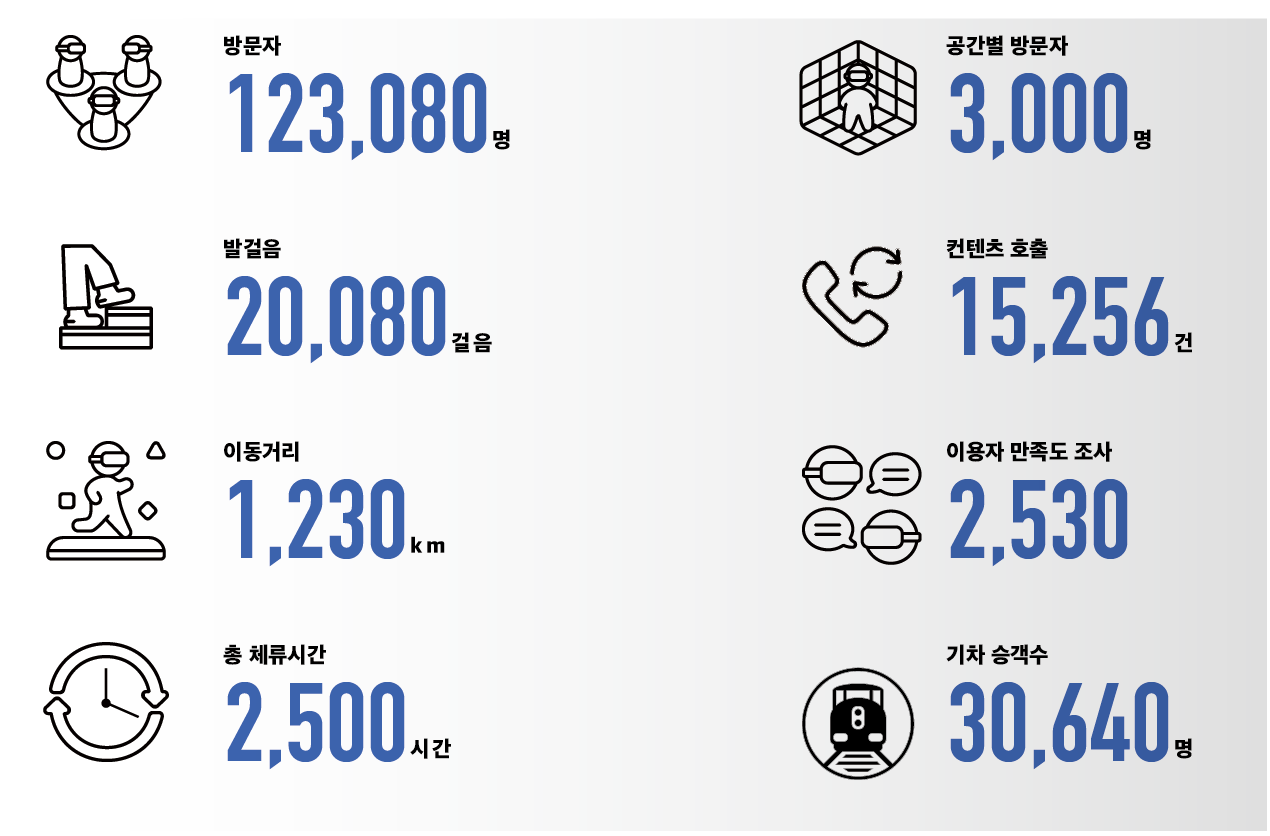 3/20
3/31
정보 이용율
공간 점유율
2023.03.31(전일기준)
2023.03.31(전일기준)
차트
차트
태극기 영상
사이버기념관
광복군
독립광장
윤봉길의사 이력서
중칭로
독립기념우표
특별관
회원관리AD-01
도슨트 관리AD-02
뉴스룸AD-05
피드백관리AD-06
통계AD-07
아바타 관리AD-03
전시&유물AD-04
[ADMIN] menu : 회원관리(/user) > list page

1.search area   1) search area – 1st row      a) user type : {user_type}
      - 전체 (All) : default      - 일반회원 (UT5), 도슨트 (UT1) (show with button style)      - if type is selected, search the list with selected type without 검색(search) button click
  2) search area – 2nd row    a) 기간 (period) : {reg_date} (from ~ to)
      - use datepicker (from ~ to selection)    c) inputbox : {user_nm} LIKE OR {user_id} LIKE
3.Grid
  1) logic      - DB: st_user      - conditions: set by search options      - sort: reg_date DESC  2) columns
    a) No : logical no
    b) 이름 : {user_nm}        + if user_type = ‘UT1’, append ‘(도)’ next to user name
    c) ID : {user_id}
       c-1) 비번초기화 (reset password) button         - if clicks, reset password of the user         - reset password: 123456 (define it into properties)
    d) 로그인 회수 : {login_count}
    e) 마지막 로그인 : {last_login_day}
    f) 신고 접수 : NOT DEFINED    g) 회원정보       g-1) 회원 정보 (user info)
         - if clicks, open user info modal       g-2) 아바타 정보 (avatar info)
         - if clicks, open avatar info modal (NOT DEFINED)

4.User info modal (회원 정보)
  1) fields     a) 아이디 : {user_id}
     b) 이름 : {user_nm}
     c)  휴대폰 번호 : {mobile_phone}
     d) 이메일 주소 : {user_eml}
     e) 쪽지 그룹 : NOT DEFINED
회원 관리
1
전체
일반 회원
도슨트
2
회원 정보
검색
기간
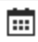 시작 - 끝
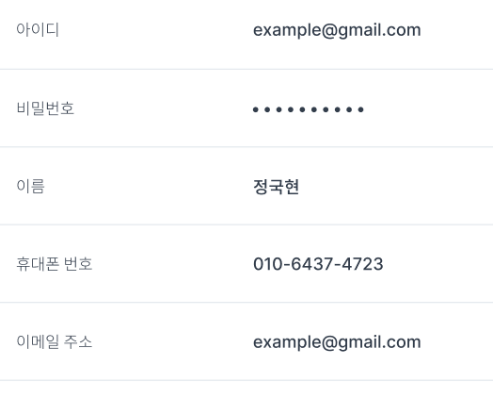 총 125
3
4
5
비번초기화
회원정보
아바타 정보
2차 메뉴
비번초기화
회원정보
아바타 정보
비번초기화
회원정보
아바타 정보
회원정보
아바타 정보
비번초기화
×
비번초기화
회원정보
아바타 정보
비번초기화
회원정보
아바타 정보
비번초기화
회원정보
아바타 정보
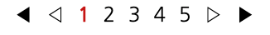 3
6
도슨트           ▼
쪽지 그룹
회원관리AD-01
도슨트 관리AD-02
뉴스룸AD-05
피드백관리AD-06
통계AD-07
아바타 관리AD-03
전시&유물AD-04
[ADMIN] menu : 도슨트 일정 (/docent/schedule) > list page

1.Search area   1) search area – 1st row      a) {schedule_date}
      - 전체 (All) : default      - 오늘 : today (condition: schedule_date >= today)      - if type is selected, search the list with selected type without 검색(search) button click
  2) search area – 2nd row    a) selectbox: {docent_type}      - 전체 (all) : default      - 휴먼 / 도슨트봇 ('human‘ / 'bot‘)
    b) 기간 (period) : {schedule_date} (from ~ to)
      - use datepicker (from ~ to selection)    c) inputbox : {docent_title} LIKE
2.buttons
  - button location: refer to http://218.232.78.84/docent/data  1) 검색 (search)   2) 캘린더 (calendar) : NOT DEFINE

3.Grid
  1) logic      - DB: st_docent      - conditions: set by search options      - sort: schedule_date DESC  2) columns
    a) No : logical no
    b) 도슨트       - if docent_type = ‘human’, show user name<br>user id with reg_user_seq
      - if docent_type = ‘bot’, show “{bot_name}(봇)”
      b-1) 도슨트 button : NOT DEFINE      b-2) 쪽지보내기 (send msg) : NOT DEFINE        - if docent_type = ‘bot’, disable it (if not, enable it)
      
    c) 도슨트 제목 : {docent_title}
    d) 참여인원 (+추가/-강퇴) :        d-1) 참여인원 (total person count)        - COUNT of st_docent_person (with docent_seq)       d-2) +추가         - COUNT of st_docent_person  (with docent_seq)           + condition: add_join_flag = 1 AND ban_flag = 0       d-3) –강퇴          - COUNT of st_docent_person  (with docent_seq)           + condition: ban_flag = 1
    e) 시작 - 완료 : {tour_start_date} {tour_end_date}
    f) 신고 / 지원 : NOT DEFINE
도슨트 일정
전체
오늘
캘린더
1
검색
휴먼
도슨트봇
기간
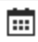 시작 - 끝
총 125
6
전체
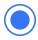 3
4
2
도슨트 (15)
쪽지보내기
4
쪽지보내기
도슨트(1)
2차 메뉴
쪽지보내기
도슨트(5)
도슨트(55)
쪽지보내기
5
쪽지보내기
도슨트(1)
쪽지보내기
도슨트(5)
쪽지보내기
도슨트(55)
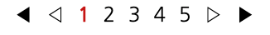 회원관리AD-01
도슨트 관리AD-02
뉴스룸AD-05
피드백관리AD-06
통계AD-07
[ADMIN] menu : 도슨트 봇 (/docent/bot) > list page

1.search area    1) bot type : {bot_status}
      - 전체 (All), 'run‘ (운영), ‘stop‘ (미운영)      - show status with button style      - if type is selected, search the list with selected type without 검색(search) button click    2) 기간 (period) : {reg_date} (from ~ to)
      - use datepicker (from ~ to selection)    3) inputbox : {bot_title} LIKE
2. 등록 (add) button    - if clicks, move to the add page (p45)

3.Grid
  1) logic      - DB: st_docent      - conditions:         + docent_type = ‘bot’        + set by search options      - sort: reg_date DESC  2) columns
    a) No : logical no
    b) 이름 : {bot_name}        + if name clicks, move to Modify page (p45)
    c) 생성일/수정일 : {reg_date} {mod_date}       + show toggle button with {bot_status} code name       + if button clicks, show confirm msg.(“현재 상태를 변경하시겠습니까?”)           +  if YES, update {bot_status} ('run‘ (운영) <-> ‘stop‘ (미운영))
    d) 이용 회수 : NOT DEFINED
    e) 마지막 투어종료 : {tour_end_dat}
    f) 신고 접수 : NOT DEFINED    g) 투어 세팅       g-1) 투어 세팅 (tour setting) button
         - if docent_status = ‘stop’, show like enabled button           + if the button clicks, show tour list selectbox (no 4)         - if docent_status = 'run‘ , show like disabled button           + if the button clicks, show confirm msg (“현재 운영중인…”)
           + if YES, update {docent_status} with ‘stop’ and change the 투어 세팅 button with enabled style
           +  if enabled button clicks, show tour list selectbox (no 4)
       g-2) selected tour title         - if {tour_seq} data exists, show {st_docent_tour.tour_title}

4. tour list selectbox (when enabled 투어 세팅 button is clicked)  1) logic     - DB: st_docent_tour (tour_title)     - sort: tour_title ASC
  2) selectbox option     - show tour list (default: 선택(select))     - if tour selection is changed and focus out       + UPDATE st_docent_bot.tour_seq with selected {tour_seq}       + change selected tour text with selected one
아바타 관리AD-03
전시&유물AD-04
도슨트 봇
1
전체
운영
미운영
검색
기간
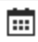 시작 - 끝
6
등록
총 125
3
4
5
2
도슨트봇 투어세팅
운영중
투어 세팅
⤬
현재 운영중인 도슨트 봇입니다.
투어세팅을 하려면 
미운영으로 변경한 후 가능합니다.
변경 후 투어세팅 하시겠어요?
운영중
투어 세팅
운영중
투어 세팅
취소
확인
미운영
투어 세팅
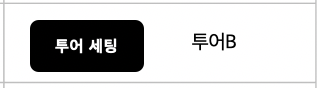 미운영
투어 세팅
투어B           ▼
투어 세팅
운영
투어 세팅
미운영
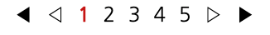 회원관리AD-01
도슨트 관리AD-02
뉴스룸AD-05
피드백관리AD-06
통계AD-07
아바타 관리AD-03
전시&유물AD-04
[ADMIN] menu : 도슨트 봇 (/docent/bot) > Add/Modify page
1.Fields  1) 복사 (copy) 
     a) selectbox : {st_docent.bot_name} (ASC) list (just show list with docent_type = ‘bot’)     b) 복사 (copy) button       - if the button clicks, set value of fields with selected st_docent data         + but {bot_name} is not set
  2) 봇 이름 : {bot_name}     - validation: required, max length(256 bytes)
  3) 투어 세팅 : {tour_seq}     - selectbox: tour list (logic: refer to p44 > No 4)     - 새로 생성 button       + if clicks, move to p46 page (/docent/data) 
  4) 제목 : {docent_title}
     - validation: required, max length(512 bytes)
  5) 진행일정 : {schedule_date}     - use datepicker with time selection
  5) 시작 위치 : {location_type}     - selectbox: 선택(select), show LOCATION_TYPE codes
  6) 암호 : {password_use_flag}
    - selectbox : 설정안함 (0 - default) / 설정 (1)
    - if password_use_flag is selected with 설정(1), show inputbox (if not, hide it)    a) inputbox : {use_password}      - validation: required, max length(20 bytes)
  7) 설명 : {docent_desc}     - use textarea     - validation: max length(1024 bytes
  8) 참여인원 : {member_count}     - inputbox      - validation: number, min value (1)
  9) 추가 참여 : {add_join_flag}      - checkbox (check/uncheck: 1/0)      - guide text (red) : “*만석이어도 자동으로 참여할 수 있습니다.”
2.buttons  1) 취소(cancel) : move to list page  2) 저장 (save) button    a)logic      - INSERT/UPDATE st_docent      + docent_seq : auto_increment (pk)
      + docent_type = ‘bot’      + if INSERT, set docent_status = ‘stop’ by default
도슨트 봇
1
복사
2
새로 생성
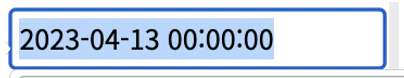 3
4
5
6
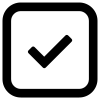 7
등록
취소
회원관리AD-01
도슨트 관리AD-02
뉴스룸AD-05
피드백관리AD-06
통계AD-07
아바타 관리AD-03
전시&유물AD-04
[ADMIN] menu : 도슨트용 자료 (/docent/data) > list page

1.search area    1) bot type : {tour_seq}
      - 전체 (All), tour list      - show tour with button style      - if tour is selected, search the list with selected tour without 검색(search) button click
      a) tour list        - {st_docent_tour.tour_title} with {tour_seq}        a-1) logic          - DB: st_docent_data.tour_seq (GROUP BY)    2) 기간 (period) : {reg_date} (from ~ to)
      - use datepicker (from ~ to selection)    3) inputbox : {data_title} LIKE
2. 등록 (add) button    - if clicks, move to the add page (p47)

3.Grid
  1) logic      - DB: st_docent_data      - conditions: set by search options      - sort: reg_date DESC  2) columns
    a) No : logical no
    b) 제목 : {data_title}        + if title clicks, move to Modify page (p47)
    c) 투어 : {st_docent_tour.tour_title} (with tour_seq)
    d) 시작 위치 : {location_type} (show code name)
    d) 도슨트 이용 회수 : {use_count}
    e) 마지막 수정 : user_id of {mod_user_seq} {mod_date}
도슨트용 자료
1
전체
투어A
투어B
투어C
검색
기간
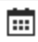 시작 - 끝
6
등록
총 35
3
2
5
4
admin2
admin2
admin2
admin
admin
admin8
admin8
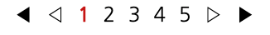 회원관리AD-01
도슨트 관리AD-02
뉴스룸AD-05
피드백관리AD-06
통계AD-07
아바타 관리AD-03
전시&유물AD-04
[ADMIN] menu : 도슨트용 자료 (/docent/data) > Add/Modify page
1.Fields  1) 제목 : {data_title}
     - validation: required, max length(512 bytes)
  2) 소속 투어 : {tour_seq}     - selectbox: tour list (logic: refer to p44 > No 4) 
     - validation: required     a) 새로 생성 (new) button       - if clicks, change selectbox with inputbox       - inputbox : required, max length (256 bytes)
  3) 이동동선 계획 소주제 : selected exhibit list     - on Add page, no exhibit list is shown     a) logic       - DB: st_docent_data_exhibit       - condition: data_seq = {current data_seq}       - sort: sort_seq ASC     b) row info       b-1) show {st_exhibit.exhibit_title} (with exhibit_seq)
       b-2) show 3 icon (up / down / delete)         - if up icon clicks, move it up         - if down icon clicks, move it down         - if delete icon clicks, remove it     c) 찾기 (search) button
       - if clicks, open exhibit search modal (No 2)
  4) 시작 위치 : {location_type}     - selectbox: 선택(select), show LOCATION_TYPE codes
  5) 연관 독립로 : {road_type}
    - selectbox: 선택(select), show ROAD_TYPE codes    - guide text (red color): 
  6) 도장깨기 : {challenge_flag}      - checkbox (check/uncheck: 1/0)

2. exhibit search modal
  1) logic    - DB: st_exhibit    - sort: exhibit_title ASC  2) grid    a) columns      - 선택 : checkbox      - 제목 : {exhibit_title}      - 형태: {exhibit_type} /{article_type} (show code name)    b) pagination  3) buttons    a) 확인 (ok) button      - if clicks, append selected exhibits into the list (No 1-3))      - when selected exhibit was already added, skip it    c) 취소(cancel) button      - if clicks, close the modal
2.buttons  1) 취소(cancel) : move to list page  2) 저장 (save) button    a)logic      a-1) 소속 투어 (tour) is 새로 생성(new create)        - INSERT st_docent_tour         + tour_seq : auto_increment (pk)      a-2) INSERT/UPDATE st_docent_data        + data_seq : auto_increment (pk)        + tour_seq : selected or created tour_seq      a-3) INSERT st_docent_data_exhibit        + sort_seq : starts from 1 (1,2,…)
도슨트용 자료
1
취소
삭제
2
3
새로 생성
4
찾기
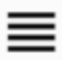 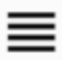 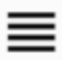 ×
소주제(섹션)
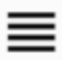 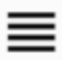 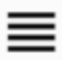 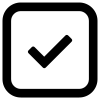 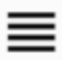 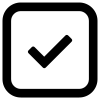 *이동 순서를 조정할 수 있습니다.
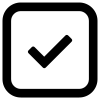 5
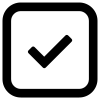 6
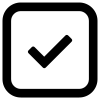 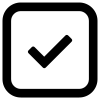 7
등록
취소
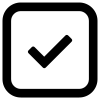 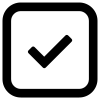 회원관리AD-01
도슨트 관리AD-02
뉴스룸AD-05
피드백관리AD-06
통계AD-07
아바타 관리AD-03
전시&유물AD-04
도달률 랭킹
검색
기간
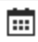 시작 - 끝
1
성과링 _ 도달율
총 35
3
2
115분  총 접속시간
15Km   아바타 이동 거리
102건   내가 본 유물 정보
185분   도슨트 참여시간
1
1등 / 35,65명의 아바타 중
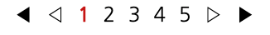 회원관리AD-01
도슨트 관리AD-02
뉴스룸AD-05
피드백관리AD-06
통계AD-07
아바타 관리AD-03
전시&유물AD-04
아바타 관리
1
전체
의상
아이템
카테고리  관리
검색
기간
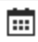 시작 - 끝
의상   X
아이템 X
등록
총 35
4
3
⤬
카테고리등록
admin2
카테고리명
의상, 아이템, 독립유물 등 관리
아바타 기능에 따라
보완 확인 작업 필요
헤어스타일
admin2
파일 업로드
admin2
admin
찾기
버전
admin
2
v 0.5
admin8
admin8
취소
확인
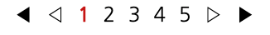 회원관리AD-01
도슨트 관리AD-02
뉴스룸AD-05
피드백관리AD-06
통계AD-07
아바타 관리AD-03
전시&유물AD-04
⤬
카테고리등록
제목
도장깨기 관리
지도 업로드
검색
기간
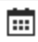 시작 - 끝
3
찾기
1
도장(스탬프)이미지 업로드
등록
총 35
3
찾기
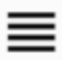 리워드 아이템
2
4
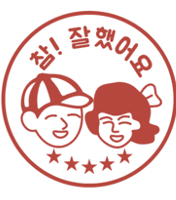 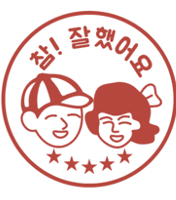 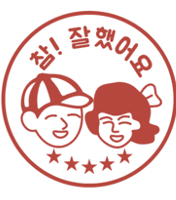 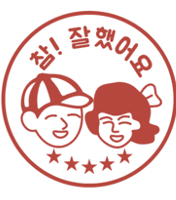 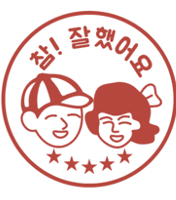 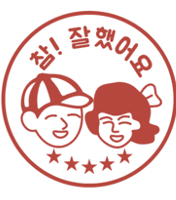 4
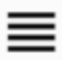 운영중
admin2
최초 태극기                                 ▼
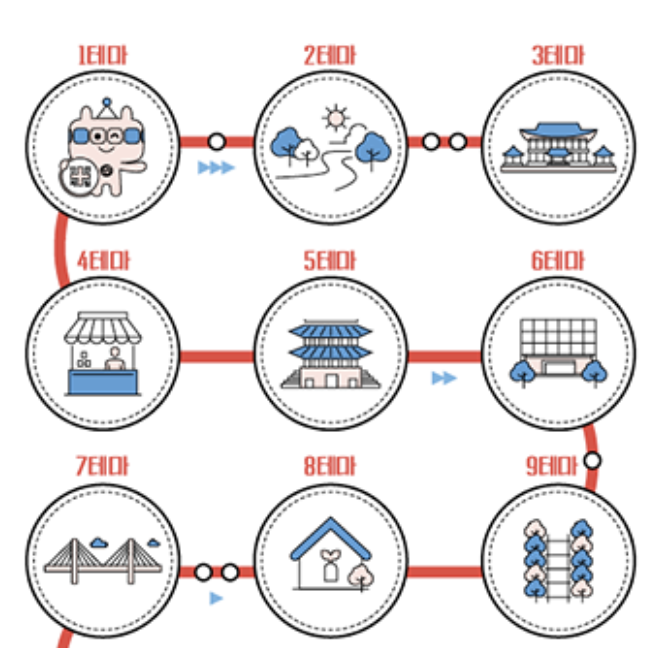 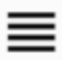 운영중
admin2
투어 순서
찾기
5
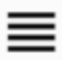 admin2
미운영
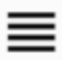 미운영
admin
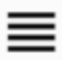 admin
대한민국 임시의정원 태극기(x)   
대동단결선언(x) 
대한민국 임시의정원 태극기(x)   
대동단결선언(x) 
대한민국 임시의정원 태극기(x)   
대동단결선언(x)
대동단결선언(x)
운영
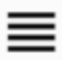 미운영
admin8
admin8
운영
취소
확인
3
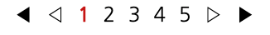 회원관리AD-01
도슨트 관리AD-02
뉴스룸AD-05
피드백관리AD-06
통계AD-07
아바타 관리AD-03
전시&유물AD-04
버전 기록
검색
기간
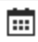 시작 - 끝
총 35
1
admin2
admin2
admin2
admin
admin
admin8
admin8
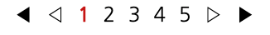 회원관리AD-01
도슨트 관리AD-02
뉴스룸AD-05
피드백관리AD-06
통계AD-07
아바타 관리AD-03
전시&유물AD-04
리워드 관리
검색
기간
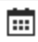 시작 - 끝
1
등록
총 35
3
4
⤬
리워드 아이템 등록
admin2
제목
광복군 모자
admin2
파일 업로드
admin2
admin
찾기
아이템 노출 위치
admin
최초 태극기                                 ▼
admin8
버전
2
admin8
v 0.5
취소
확인
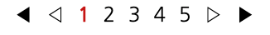 회원관리AD-01
도슨트 관리AD-02
뉴스룸AD-05
피드백관리AD-06
통계AD-07
아바타 관리AD-03
전시&유물AD-04
전시 & 유물
1
전체
전시
유물
멀티미디어
eBook
[ADMIN] menu : 전시&유물 (/exhibit/list) > list page

1.Page definition
  1) search area    a) exhibit type : {exhibit_type}
      - 전체 (All) : default      - show EXHIBIT_TYPE codes with button style      - if type is selected, search the list with selected type without 검색(search) button click    b) 기간 (period) : {reg_date} (from ~ to)
      - use datepicker (from ~ to selection)    c) inputbox : {exhibit_title} LIKE
  2) 등록 (add) button    - if clicks, move to the add page (p57)
  3) Grid
    a) logic      - DB: st_exhibit      - conditions: set by search options      - sort: mod_date DESC    b) columns
      - No : logical no
      - 제목 : {exhibit_title}        + if title clicks, move to Modify page (p57)
      - 구분/형태 : {exhibit_type} / {article_type} (show EXHIBIT_TYPE/ ARTICLE_TYPE code name)
      - 위치 : {location_type} (show LOCATION_TYPE code name)
      - 도슨트 이용 횟수 : {docent_use_count}
      - 마자막 수정 : {mod_user_seq}’s {user_id} {mod_date}
검색
기간
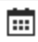 시작 - 끝
6
등록
총 1,345
2
5
3
4
admin2
2차 메뉴
admin2
admin2
admin
admin
admin8
admin8
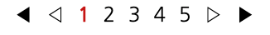 회원관리AD-01
도슨트 관리AD-02
뉴스룸AD-05
피드백관리AD-06
통계AD-07
아바타 관리AD-03
전시&유물AD-04
전시 & 유물
1
전체
전시
유물
멀티미디어
eBook
검색
기간
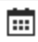 시작 - 끝
등록
총 1,345
2
admin2
admin2
admin2
admin
admin
admin8
admin8
2차 메뉴
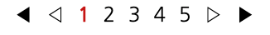 회원관리AD-01
도슨트 관리AD-02
뉴스룸AD-05
피드백관리AD-06
통계AD-07
아바타 관리AD-03
전시&유물AD-04
전시 & 유물
1
전체
전시
유물
멀티미디어
eBook
검색
기간
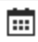 시작 - 끝
등록
총 1,345
2
admin2
admin2
admin2
admin
admin
admin8
admin8
2차 메뉴
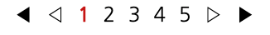 회원관리AD-01
도슨트 관리AD-02
뉴스룸AD-05
피드백관리AD-06
통계AD-07
아바타 관리AD-03
전시&유물AD-04
전시 & 유물
1
전체
전시
유물
멀티미디어
eBook
검색
기간
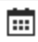 시작 - 끝
등록
총 1,345
2
admin2
admin2
admin2
admin
admin
admin8
admin8
2차 메뉴
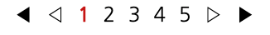 회원관리AD-01
도슨트 관리AD-02
뉴스룸AD-05
피드백관리AD-06
통계AD-07
아바타 관리AD-03
전시&유물AD-04
전시 & 유물 등록
[ADMIN] menu : 전시&유물 (/exhibit/list) > Add/Modify page

0.buttons on top  1) 취소 (cancel) : move to the list page with previous pagination no  2) 삭제 (delete)     - if clicks, show common deletion confirm msg      - if YES, do the process and show deletion complete msg     - PROCESS        DELETE st_exhibit
1.Fields
  1) 제목 : {exhibit_title}     - validation: required, max length(512 bytes)
  2) 연도 : {exhibit_year_type}     - selectbox: 선택(select), show EXHIBIT_YEAR_TYPE codes
  3) 구분 : {exhibit_type}     - selectbox: 선택(select), show EXHIBIT_TYPE codes     - validation: required
  4) 형태 : {article_type}     - selectbox: 선택(select), show ARTICLE_TYPE codes
     - validation: required
  5) 게시 위치 : {location_type}     - selectbox: 선택(select), show LOCATION_TYPE codes
  6) 썸네일 : {thumb_file_seq}     - 찾기 : file selection       + if file name exists, append trash icon next to 찾기 button (if clicks, delete file)     - guide text (red color) :”*10Mb 이내 업로드 가능”     - validation: max file size (10MB)
  7) 내용 : {exhibit_content}     - use htmleditor
  8) eBook : {ebook_file_seq}    - 찾기 : same with 6) 썸네일
  9) 연관 독립로 : {road_type}
    - selectbox: 선택(select), show ROAD_TYPE codes    - guide text (red color): “*유물 설명글 내 이동 버튼이 자동 추가됩니다.”
  10) 도장깨기 : {challenge_flag}      - checkbox (check/uncheck: 1/0)
  11) 아이템 지급 :{pay_item_type}     - selectbox: 선택(select), show PAY_ITEM_TYPE codes
2.buttons  1) 미리보기 (preview) : not defined  2) 저장 (save) button    a)logic      - INSERT/UPDATE st_exhibit      + exhibit_seq : auto_increment (pk)      + reg_date/reg_user_seq (INSERT)      + mod_date/mod_user_seq (UPDATE)
1
취소
삭제
2
3
4
5
찾기
6
7
찾기
8
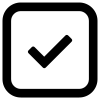 9
10
11
미리보기
저장
회원관리AD-01
도슨트 관리AD-02
뉴스룸AD-05
피드백관리AD-06
통계AD-07
아바타 관리AD-03
전시&유물AD-04
[ADMIN] menu : 뉴스룸 (/newsroom) > list page

1.Page definition
  1) search area – 1st row    a) newsroom type : {newsroom_type}
      - 전체 (All) : default      - show NEWSROOM_TYPE codes with button style      - if type is selected, search the list with selected type without 검색(search) button click
  2) search area – 2nd row    a) selectbox : {location_type}      - options: 전체 (all). LOCATION_TYPE codes    b) 기간 (period) : {reg_date} (from ~ to)
      - use datepicker (from ~ to selection)    c) inputbox : {newsroom_title} LIKE
  2) 등록 (add) button    - if clicks, move to the add page (p59)
  3) Grid
    a) logic      - DB: st_newsroom      - conditions: set by search options      - sort: mod_date DESC, reg_date DESC    b) columns
      - No : logical no
      - 제목 : {newsroom_title}        + if title clicks, move to Modify page (p59)
      - 형태 : {article_type} : show ARTICLE_TYPE code name
      - 위치 : {location_type} : show LOCATION_TYPE code name
      - 게시 기간<br>시작-끝 : {post_start_date}<br>{post_end_date}
      - 조회 : {view_count}
      - 마자막 수정 : {mod_user_seq}’s {user_id} {mod_date}        + if NULL, show with reg_user_seq / reg_date
뉴스룸
1
전체
뉴스
이벤트
2
검색
독립로 전체      ▼
기간
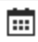 시작 - 끝
5
등록
총 45
2
3
4
2차 메뉴
admin2
admin2
admin2
admin
게시 위치 목록
admin
admin8
admin8
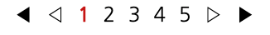 회원관리AD-01
도슨트 관리AD-02
뉴스룸AD-05
피드백관리AD-06
통계AD-07
아바타 관리AD-03
전시&유물AD-04
[ADMIN] menu : 뉴스룸 (/newsroom) > Add/Modify page

0.buttons on top  1) 취소 (cancel) : move to the list page with previous pagination no  2) 삭제 (delete)     - if clicks, show common deletion confirm msg      - if YES, do the process and show deletion complete msg     - PROCESS        DELETE st_newsroom
1.Fields
  1) 제목 : {newsroom_title}     - validation: required, max length(512 bytes)
  2) 구분 : {newsroom_type}     - selectbox: 선택(select), show NEWSROOM_TYPE codes     - validation: required
  3) 형태 : {article_type}     - selectbox: 선택(select), show ARTICLE_TYPE codes
     - validation: required
  4) 게시 위치 : {location_type}     - selectbox: 선택(select), show LOCATION_TYPE codes
  5) 게시 시작일 : {post_start_date}     - show datepicker (with hour ex: 13:00)
  6) 게시 종료일 : {post_end_date}     - show datepicker (with hour ex: 13:00)
  7) 연관 링크     a) inputbox : {link_url}       - validation: max length(512 bytes)     b) 외부 링크 checkbox : {new_window_flag}       - unchecked/checked (0/1) : default (0)       - guide text (red color) : “*외부 체크 시 새창으로 이동＂
  8) 썸네일 : {thumb_file_seq}     - 찾기 : file selection       + if file name exists, append trash icon next to 찾기 button (if clicks, delete file)     - guide text (red color) :”*10Mb 이내 업로드 가능”     - validation: max file size (10MB)  9) 내용 : {newsroom_content}    - html editor
  10) 로그인에 게시: {login_post_flag}      - checkbox (check/uncheck: 1/0) : default (0)
2.buttons  1) 미리보기 (preview) : not defined  2) 저장 (save) button    a)logic      - INSERT/UPDATE st_newsroom      + newsroom_seq : auto_increment (pk)      + reg_date/reg_user_seq (INSERT)      + mod_date/mod_user_seq (UPDATE)
뉴스룸
취소
삭제
외부 링크
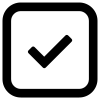 2
찾기
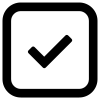 3
미리보기
저장
회원관리AD-01
도슨트 관리AD-02
뉴스룸AD-05
피드백관리AD-06
통계AD-07
[ADMIN] menu : 피드백 관리 (/feedback) > list page

1.search area   1) search area – 1st row      a) user type : {board_type}
      - 전체 (All) : default      - BORAD_TYPE codes (show with button style)      - if type is selected, search the list with selected type without 검색(search) button click
  2) search area – 2nd row    a) 기간 (period) : {reg_date} (from ~ to)
      - use datepicker (from ~ to selection)    c) inputbox : {subject} LIKE
2.Grid
  1) logic      - DB: st_board      - conditions: set by search options      - sort: reg_date DESC  2) columns
    a) No : logical no
    b) 제목 : {subject}      - if st_board_reply data exists, show like “[완료] {subject}” (with board_seq)      - if st_board_reply data doesn’t exist, show like “[답변중] {subject}”      - if st_files data(attach file) exists, show file icon         + condition: ref_type=‘BOARD’ AND ref_seq={board_seq}      - if clicks, move to board view page (NOT DEFINE)
    c) 구분 : {board_type} (show code name)
    d) 신고위치 : {location_type} (show code name)
    e) 작성자<br>ID : user name & ID (with reg_user_seq)
    f) 답변자 | 신고일 – 답변일      - if st_board_reply data exists, show user id of reg_user_seq      - st_board.reg_date      -  if st_board_reply data exists, reg_date

3.엑셀 다운로드 (excel download)  1) download file name: feedback_list.xlsx
  2) columns     a) 제목 : {subject}
     b) 현황 :        - if st_board_reply data exists,  ‘완료’       - if st_board_reply data doesn’t exist, ‘답변중’
     c) 내용 : {content}
     d) 답변 : if st_board_reply data exists, {st_board_reply.content}
     e) 신고위치 : {location_type} (show code name)
     f) 작성자 : user name<br>ID (with reg_user_seq)

4.Logic  - reuse BoardController, BoardService    (columns: mapping with dev DB)
아바타 관리AD-03
전시&유물AD-04
피드백 관리
1
전체
제언 및 문의
신고 및 제보
도움말 문의
뉴스레터
쪽지
도슨트 지원요청 (35)
[답변중] 제페* 메타버스에 꼭 추가해주세요~
검색
기간
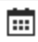 시작 - 끝
2
엑셀 다운로드
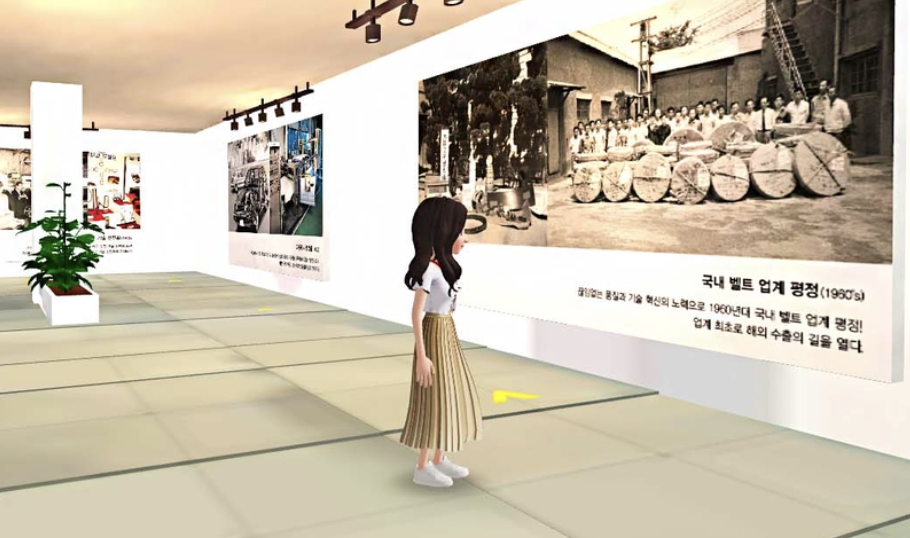 총 45
4
admin2 |
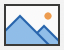 admin2 |
3
admin2 |
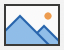 admin |
상세 화면으로 이동
×
admin |
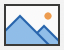 제페*에도 들어 와 주세요. 그럼 너무 멋질거 같아요~                                             [전체 보기]
답변하기
다이소 dh@naver.com | 2023-04-28
2차 메뉴
admin8 |
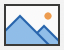 5
admin8 |
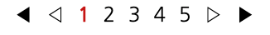 회원관리AD-01
도슨트 관리AD-02
뉴스룸AD-05
피드백관리AD-06
통계AD-07
아바타 관리AD-03
전시&유물AD-04
뉴스레터 가입
1
전체
제언 및 문의
신고 및 제보
도움말 문의
뉴스레터
쪽지
도슨트 지원요청 (35)
검색
기간
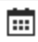 시작 - 끝
2
엑셀 다운로드
총 495
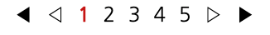 회원관리AD-01
도슨트 관리AD-02
뉴스룸AD-05
피드백관리AD-06
통계AD-07
아바타 관리AD-03
전시&유물AD-04
피드백 관리
1
전체
제언 및 문의
신고 및 제보
도움말 문의
쪽지
도슨트 지원요청 (35)
검색
기간
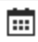 시작 - 끝
2
새쪽지
총 45
4
3
전송일시
admin2 |
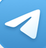 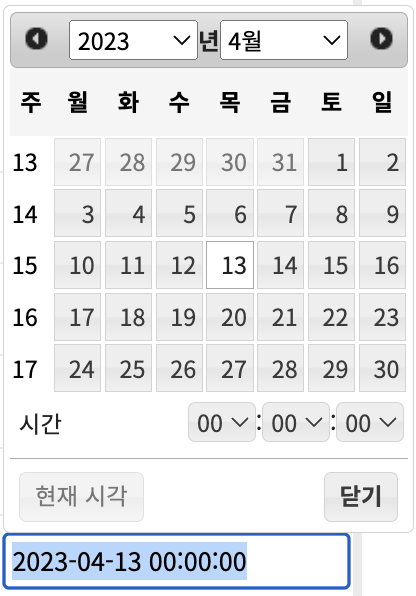 5
admin2 |
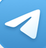 admin2 |
admin |
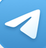 ×
admin |
admin8 |
admin8 |
완료
취소
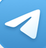 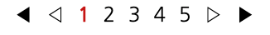 회원관리AD-01
도슨트 관리AD-02
뉴스룸AD-05
피드백관리AD-06
통계AD-07
아바타 관리AD-03
전시&유물AD-04
쪽지
1
취소
삭제
2
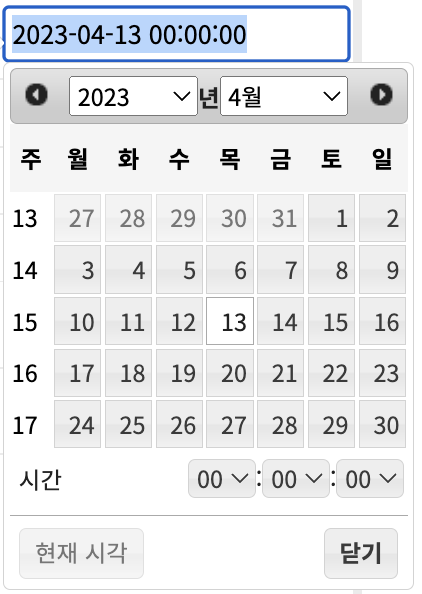 3
5,456명
찾기
4
전체
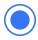 5
찾기
6
전송 및 완료
저장
회원관리AD-01
도슨트 관리AD-02
뉴스룸AD-05
피드백관리AD-06
통계AD-07
아바타 관리AD-03
전시&유물AD-04
통계
1
기간별
월별
주별
디바이스별
검색
기간
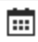 시작 - 끝
1
2023.03.01 ~ 2023.03.31
2
차트
3
회원관리AD-01
도슨트 관리AD-02
뉴스룸AD-05
피드백관리AD-06
통계AD-07
시스템관리AD-09
만족도조사AD-08
아바타 관리AD-03
전시&유물AD-04
만족도조사목록
3
2
검색
선택
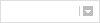 1
4
5
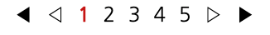 회원관리AD-01
도슨트 관리AD-02
뉴스룸AD-05
피드백관리AD-06
통계AD-07
시스템관리AD-09
만족도조사AD-08
아바타 관리AD-03
전시&유물AD-04
만족도조사현황
1
회원관리AD-01
도슨트 관리AD-02
뉴스룸AD-05
피드백관리AD-06
통계AD-07
시스템관리AD-09
만족도조사AD-08
아바타 관리AD-03
전시&유물AD-04
이용안내교육
3
2
검색
선택
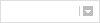 1
4
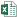 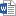 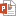 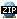 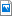 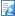 5
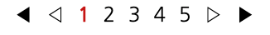 회원관리AD-01
도슨트 관리AD-02
뉴스룸AD-05
피드백관리AD-06
통계AD-07
시스템관리AD-09
만족도조사AD-08
아바타 관리AD-03
전시&유물AD-04
코드그룹 목록
2
1
수정
삭제
등록
3
상세 코드 목록
5
4
수정
삭제
수정
삭제
수정
삭제
등록
6